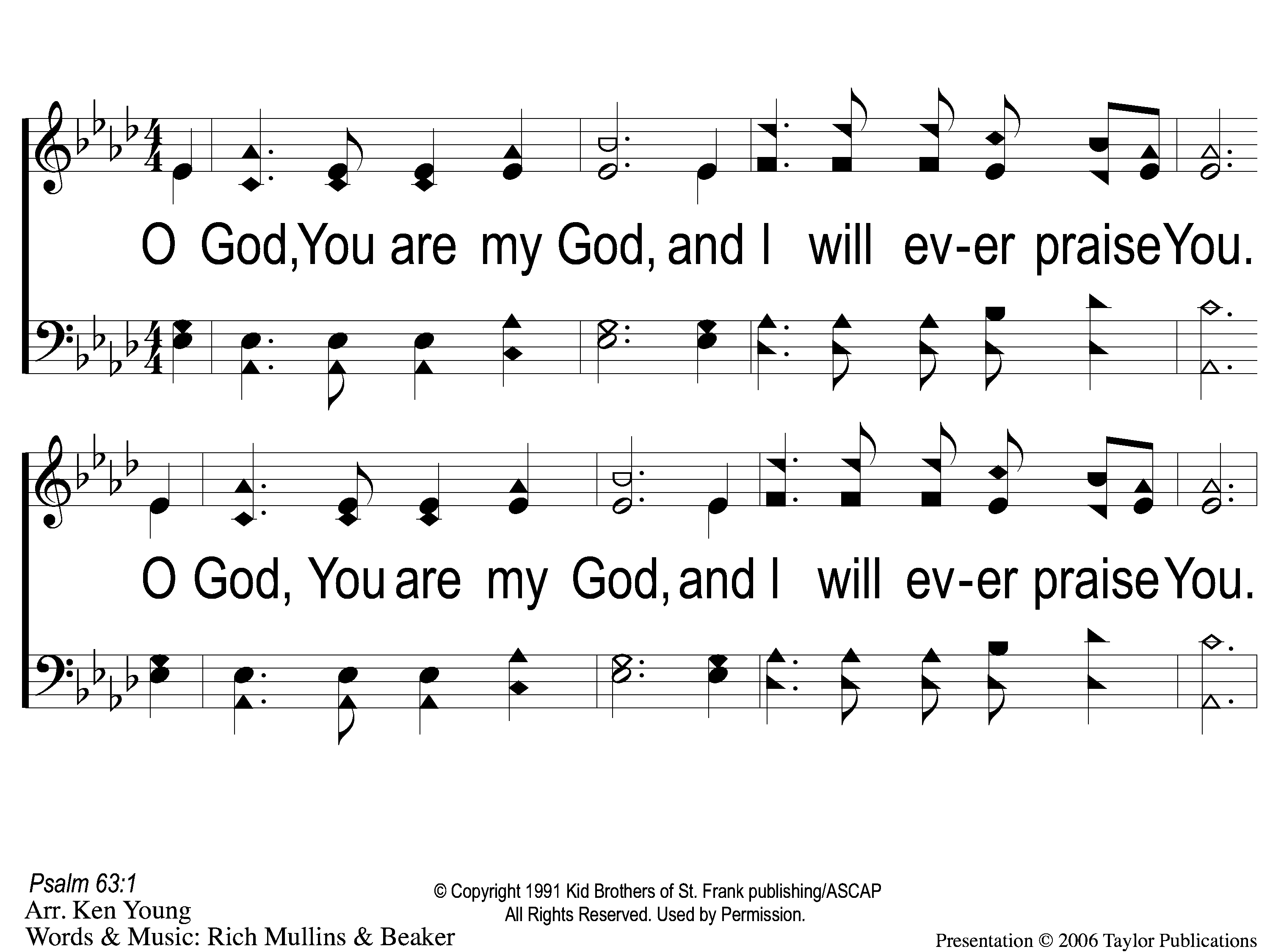 Step by Step
15
1 Step by Step
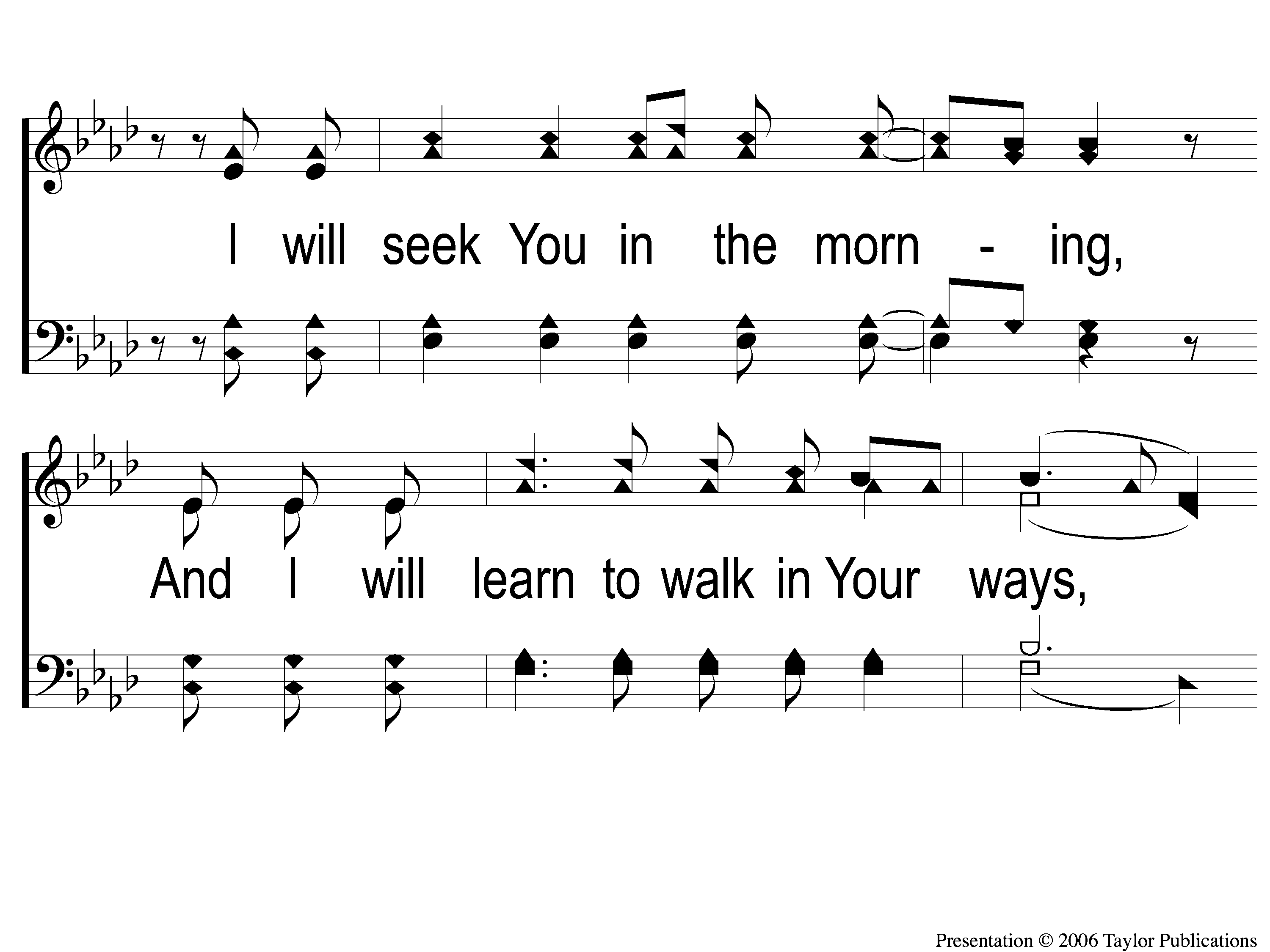 Step by Step
15
2 Step by Step
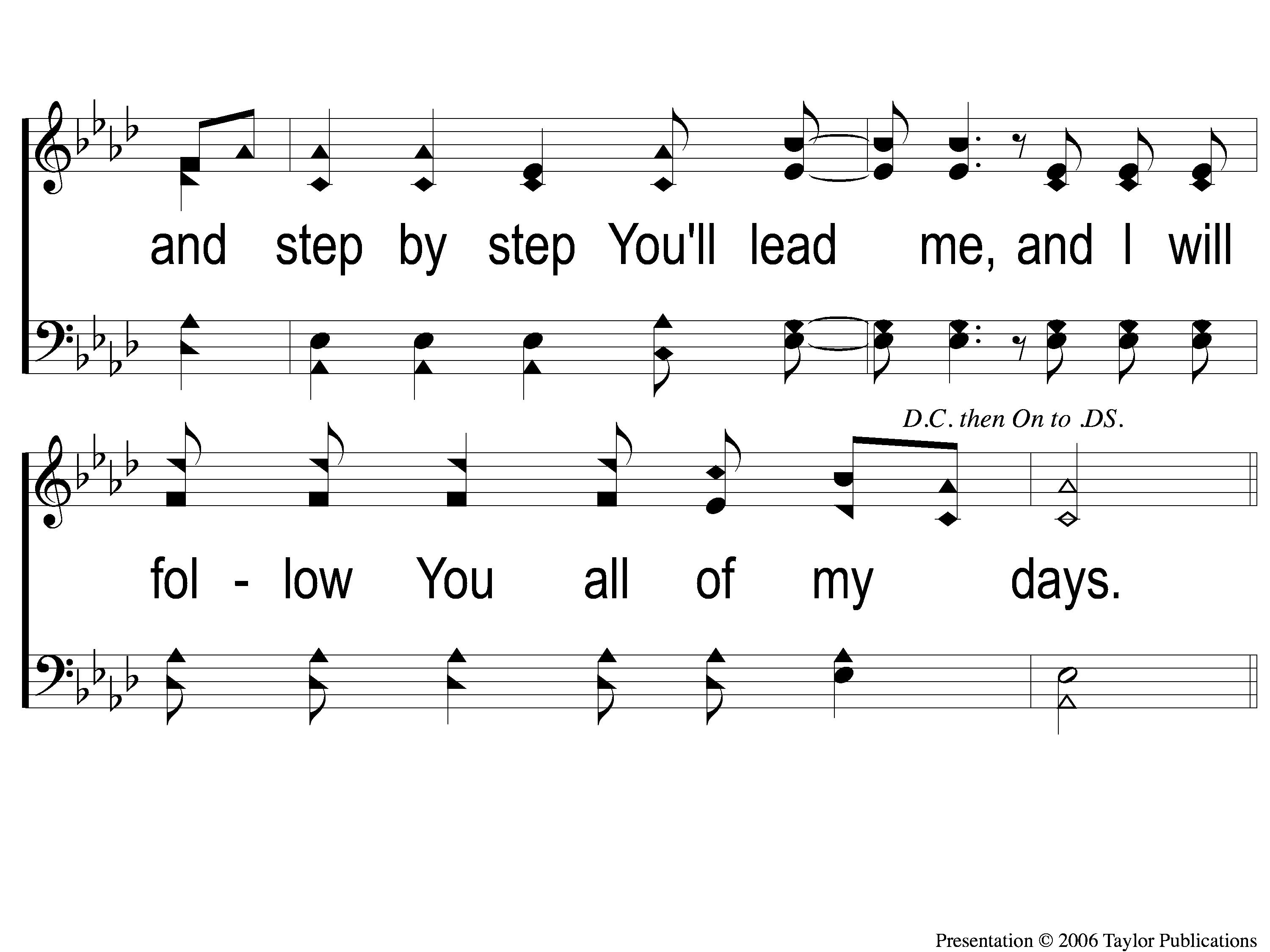 Step by Step
15
3 Step by Step
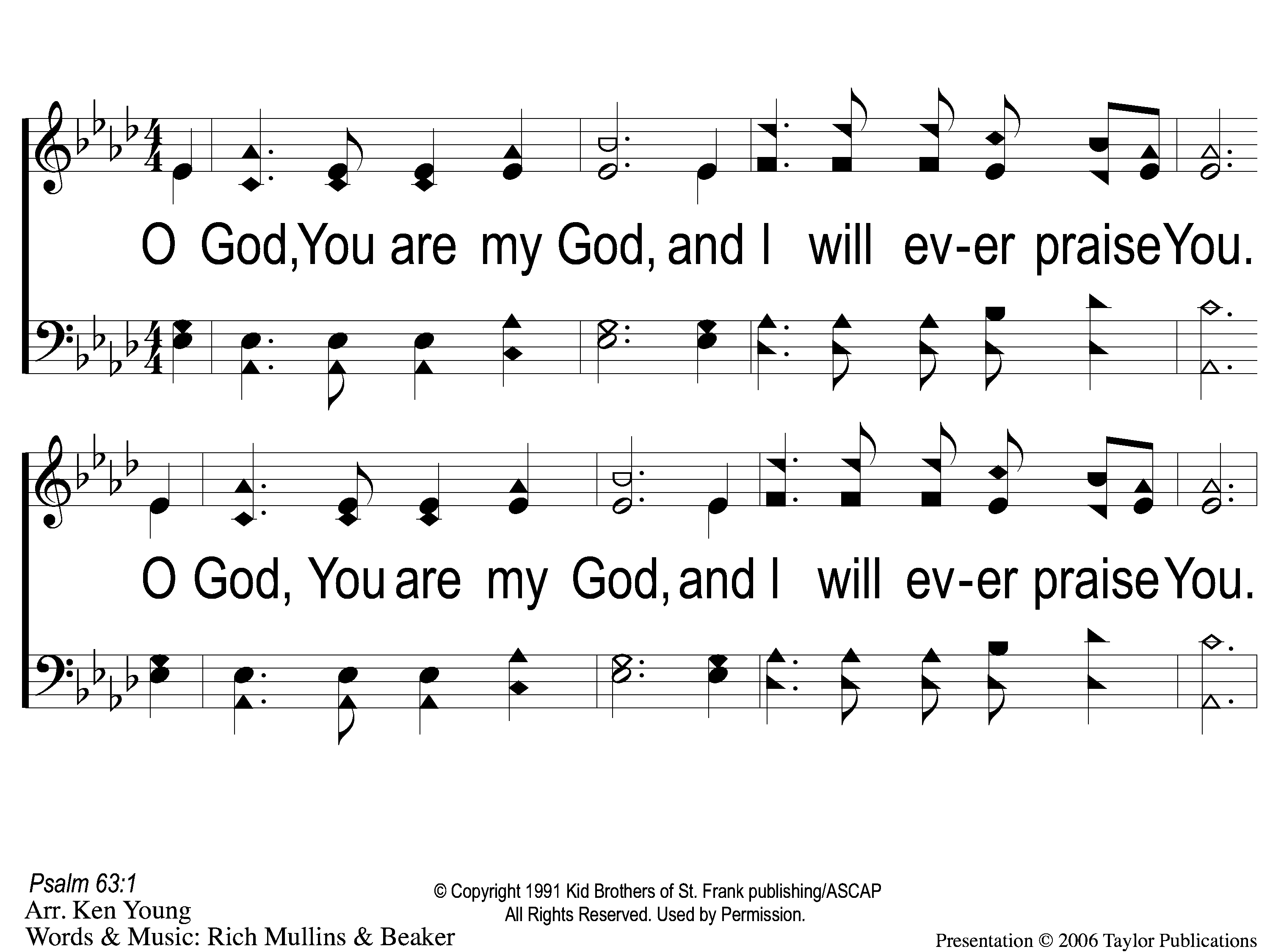 Step by Step
15
DC1 Step by Step
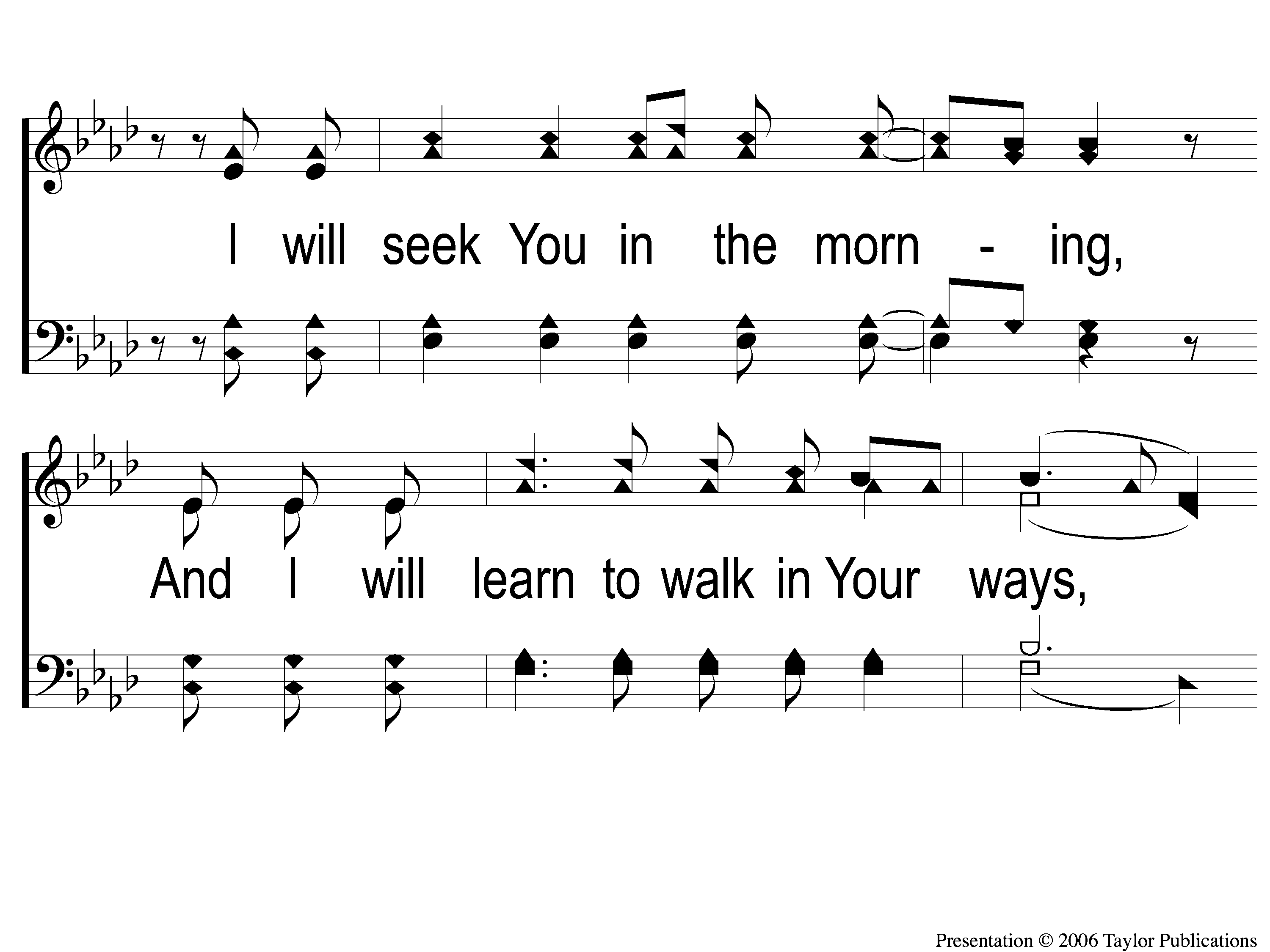 Step by Step
15
DC2 Step by Step
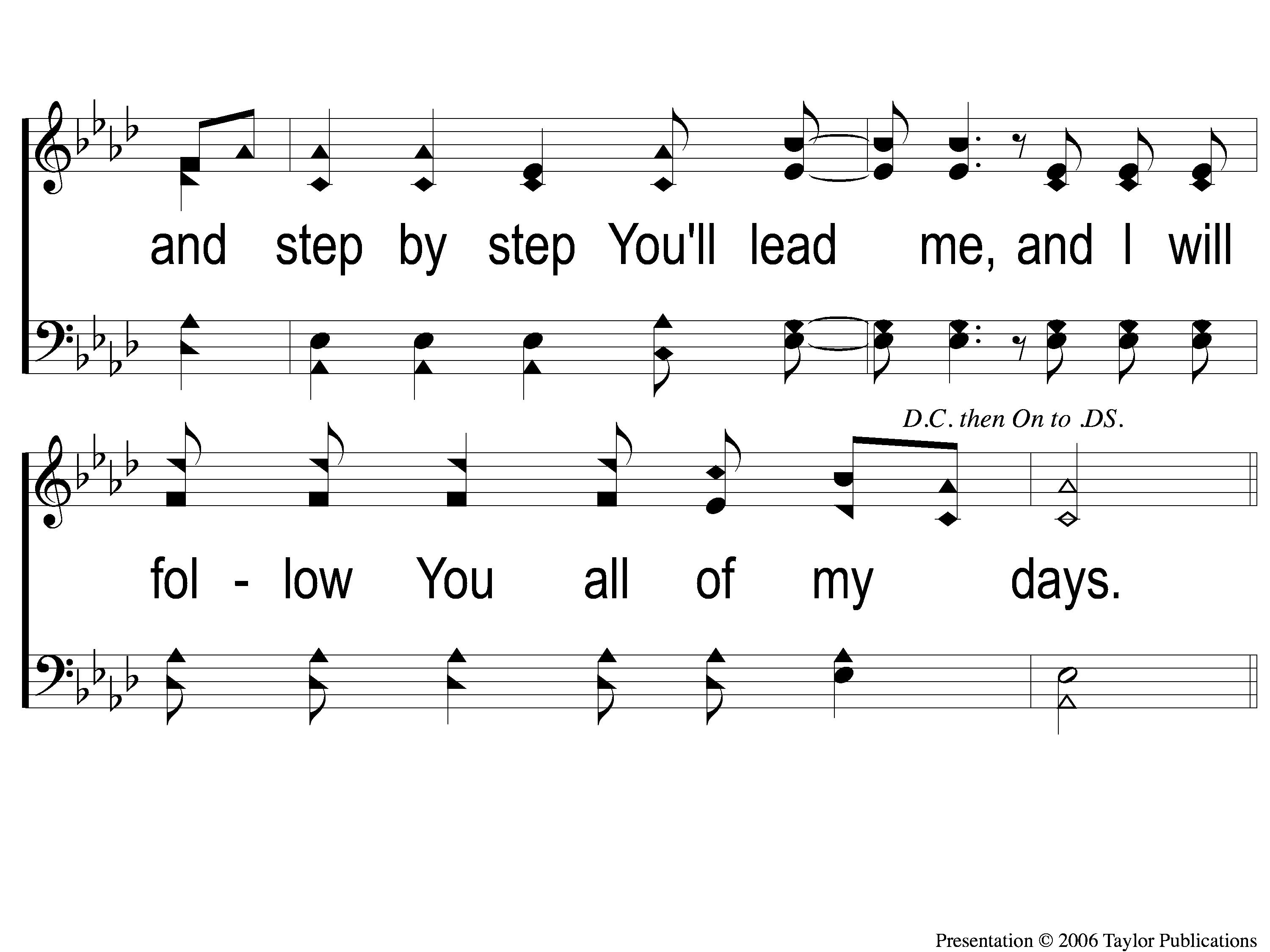 Step by Step
15
DC3 Step by Step
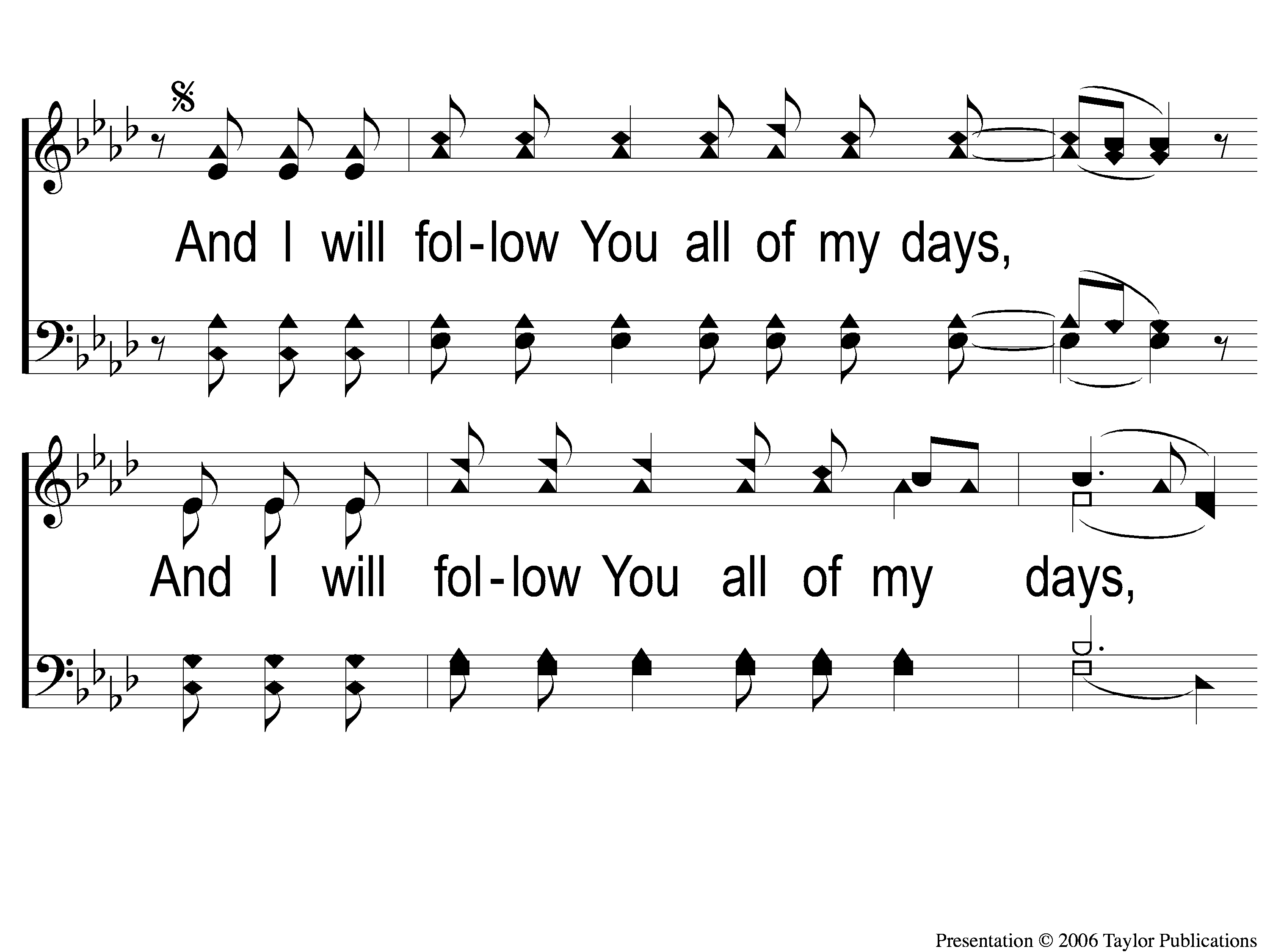 Step by Step
15
DS1 Step by Step
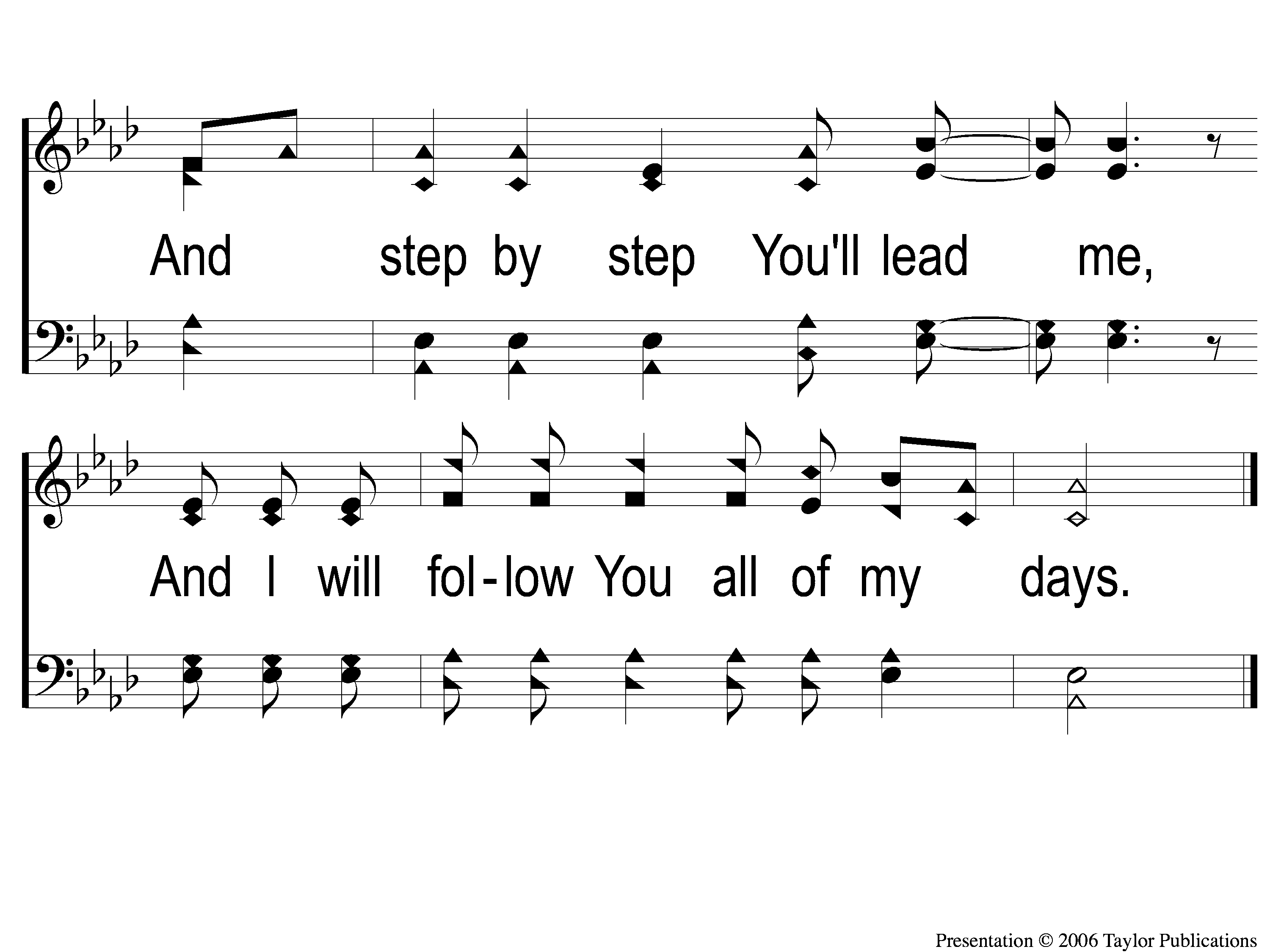 Step by Step
15
DS2 Step by Step
RESTOREREBUILDRENEW
welcome
we are glad to
Have you with us
IN 2022
WHEELER
CHURCH
OF
CHRIST
Song:
I Stand Amazed
#147
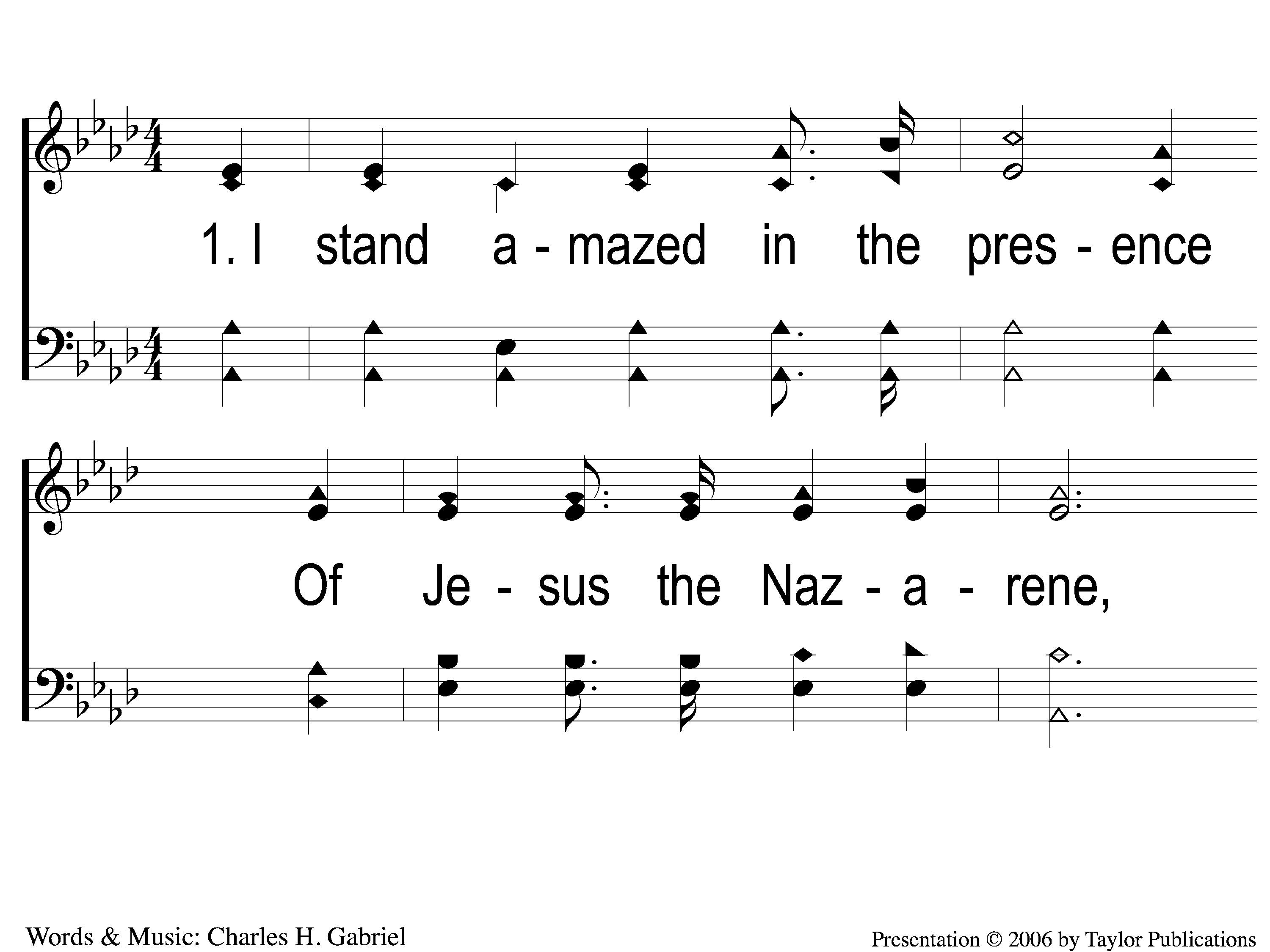 I Stand Amazed
147
1-1 I Stand Amazed
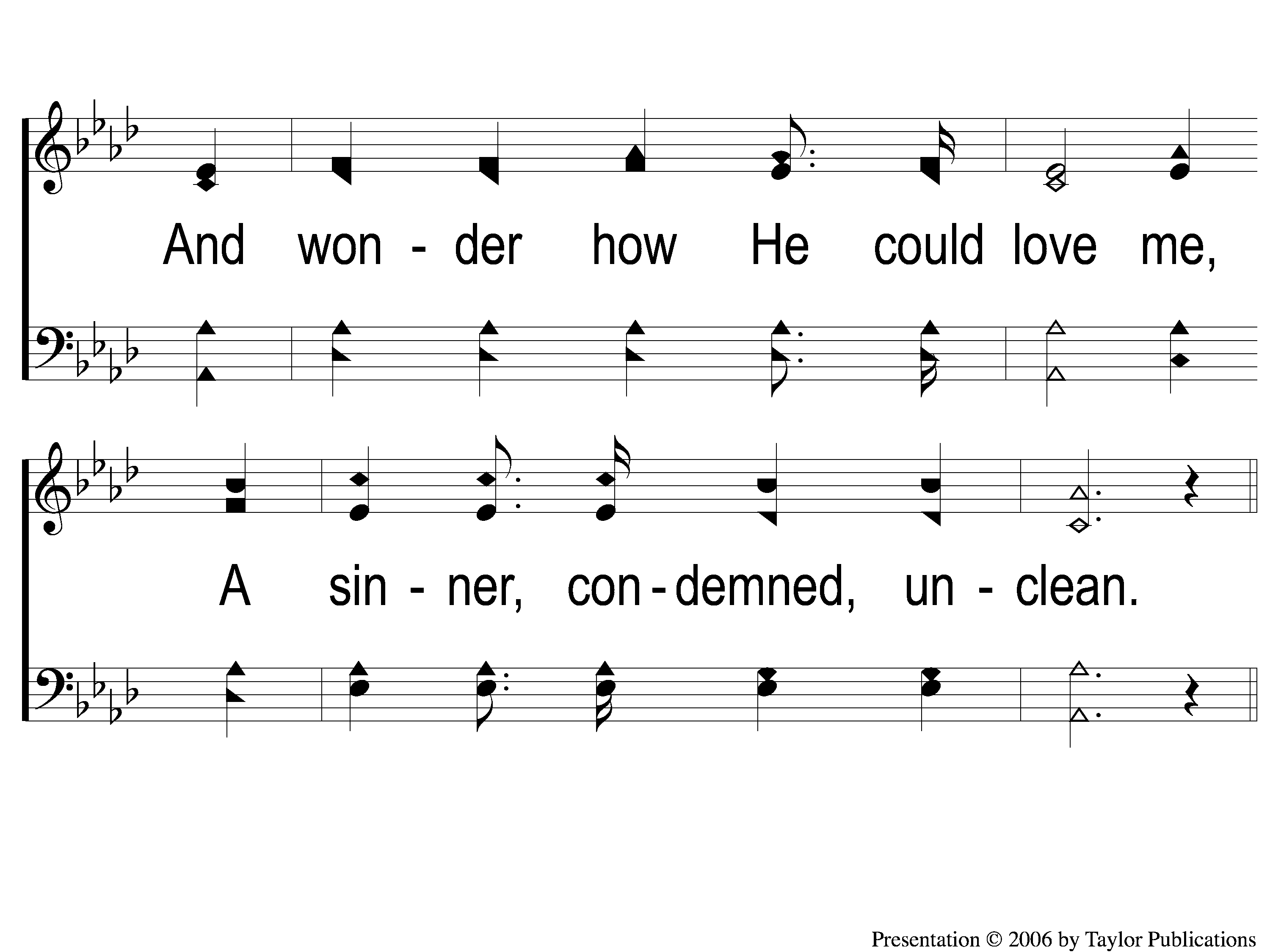 I Stand Amazed
147
1-2 I Stand Amazed
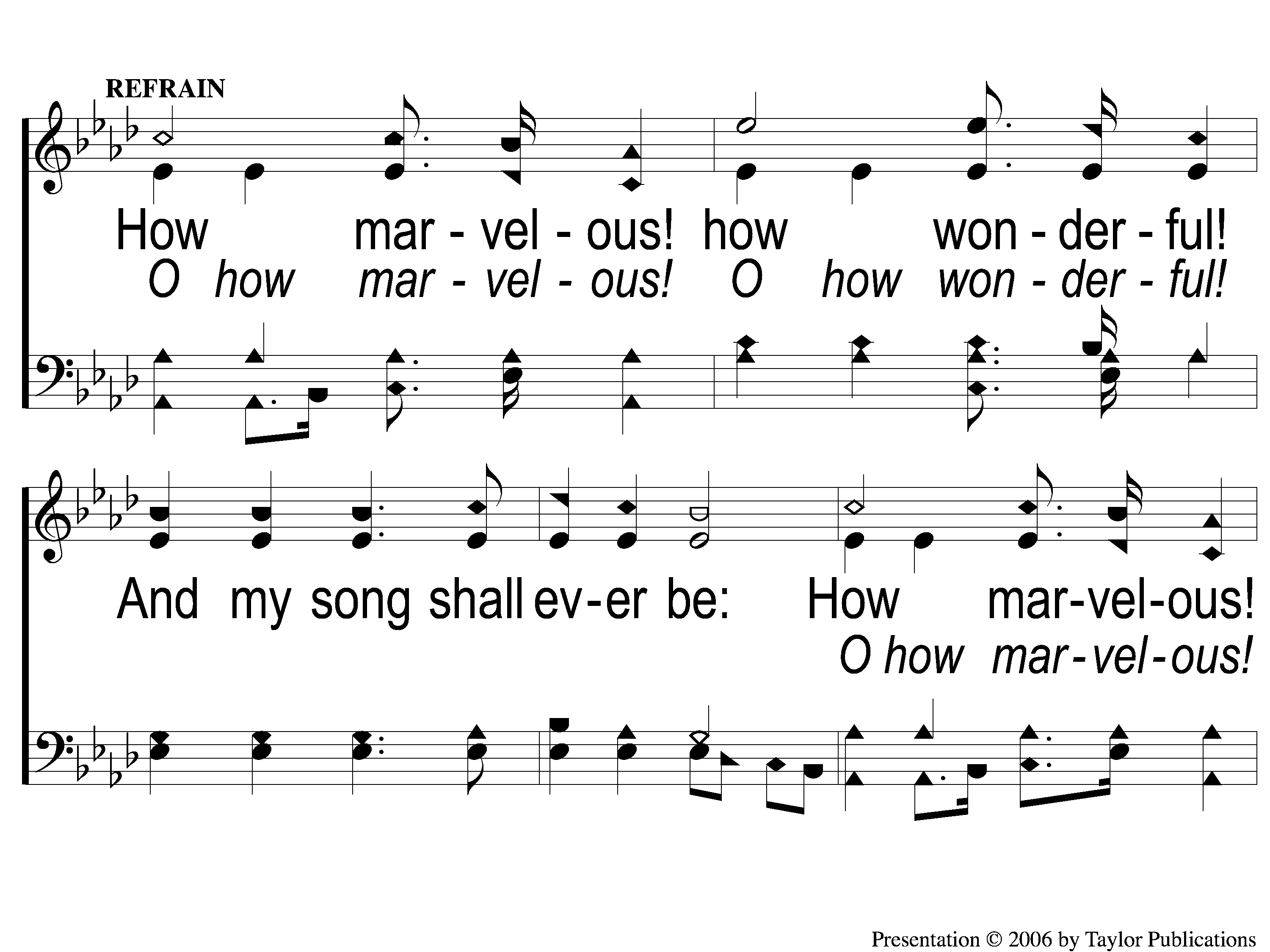 I Stand Amazed
147
C-1 I Stand Amazed
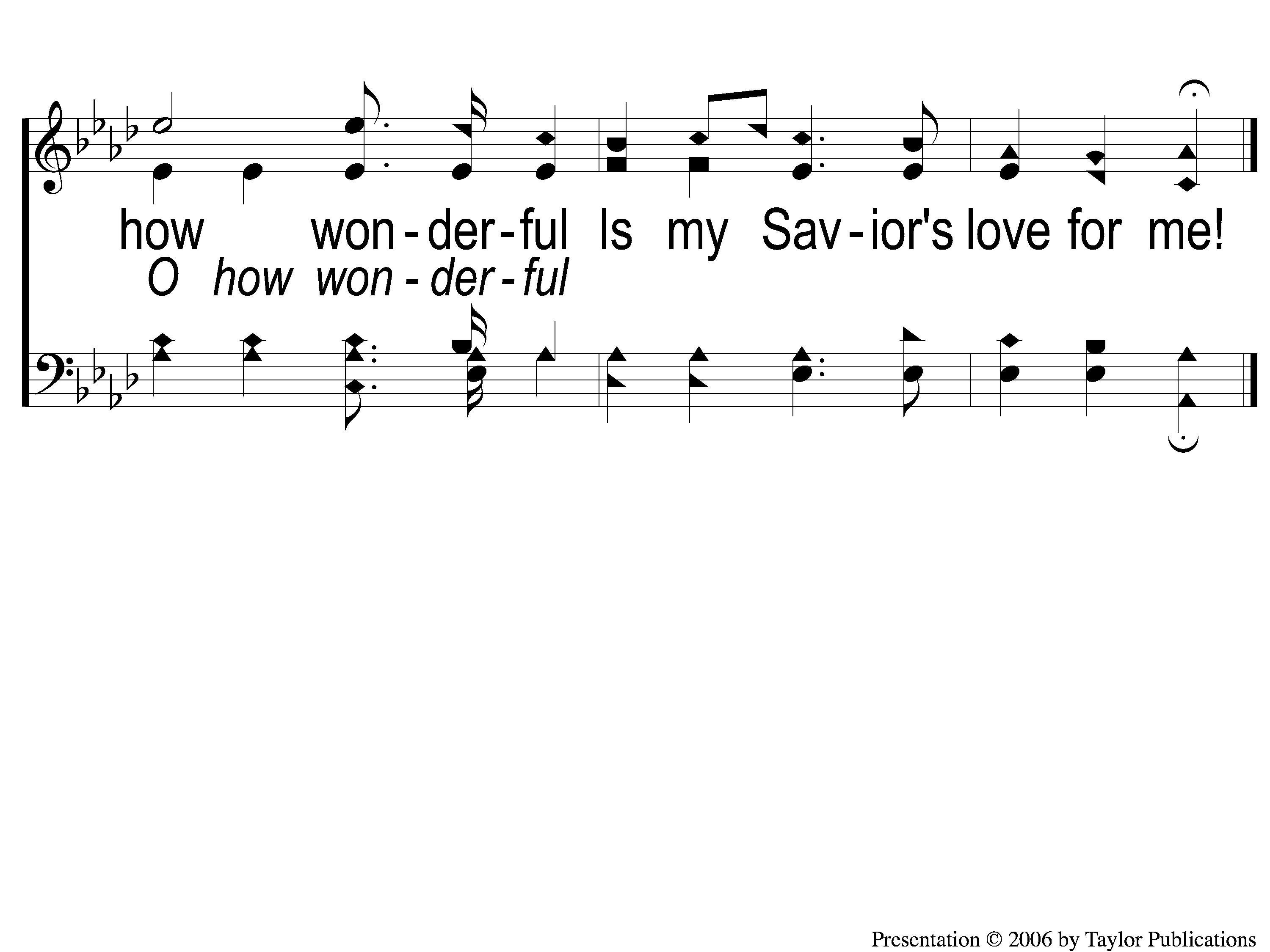 I Stand Amazed
147
C-2 I Stand Amazed
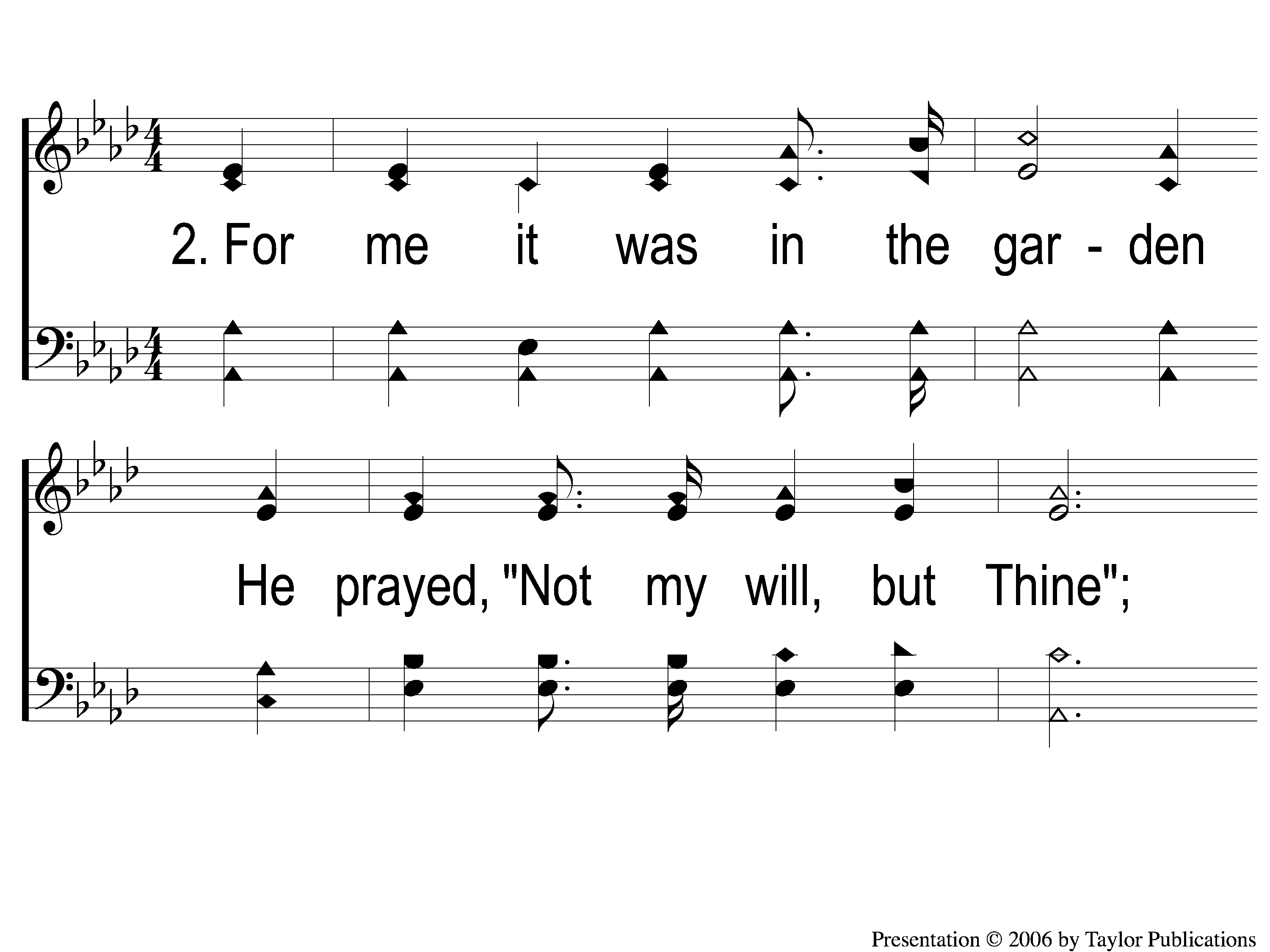 I Stand Amazed
147
2-1 I Stand Amazed
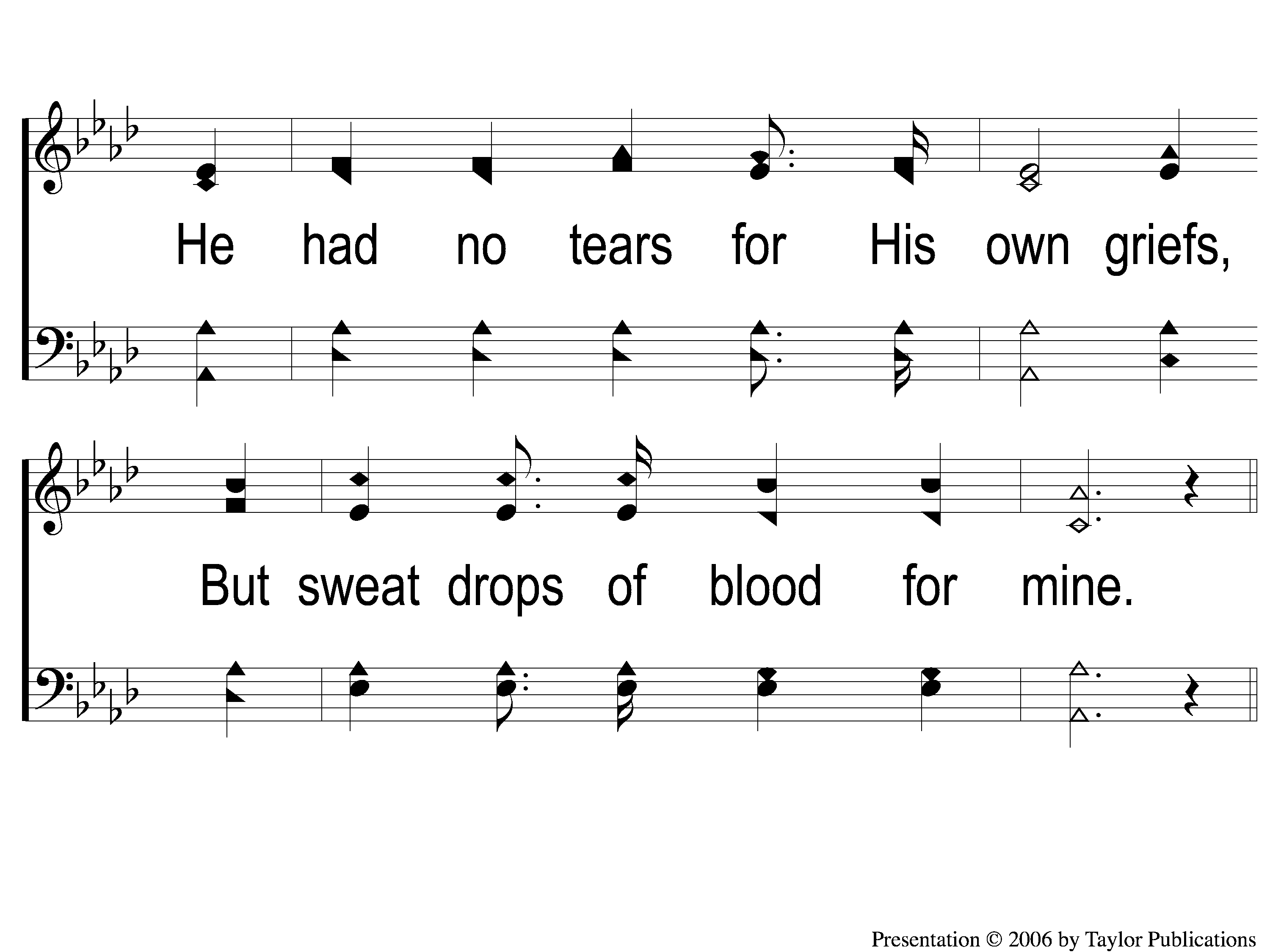 I Stand Amazed
147
2-2 I Stand Amazed
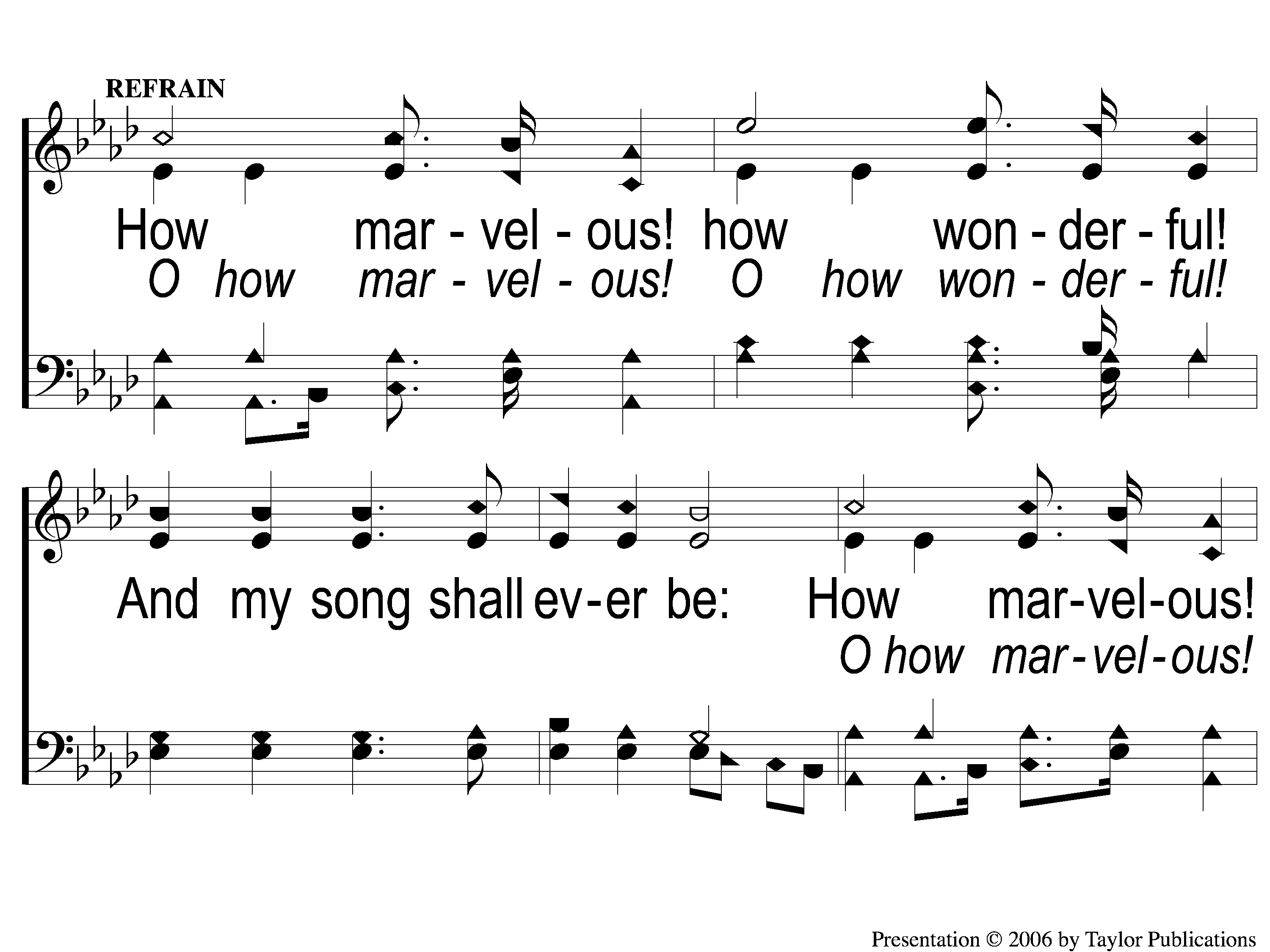 I Stand Amazed
147
C-1 I Stand Amazed
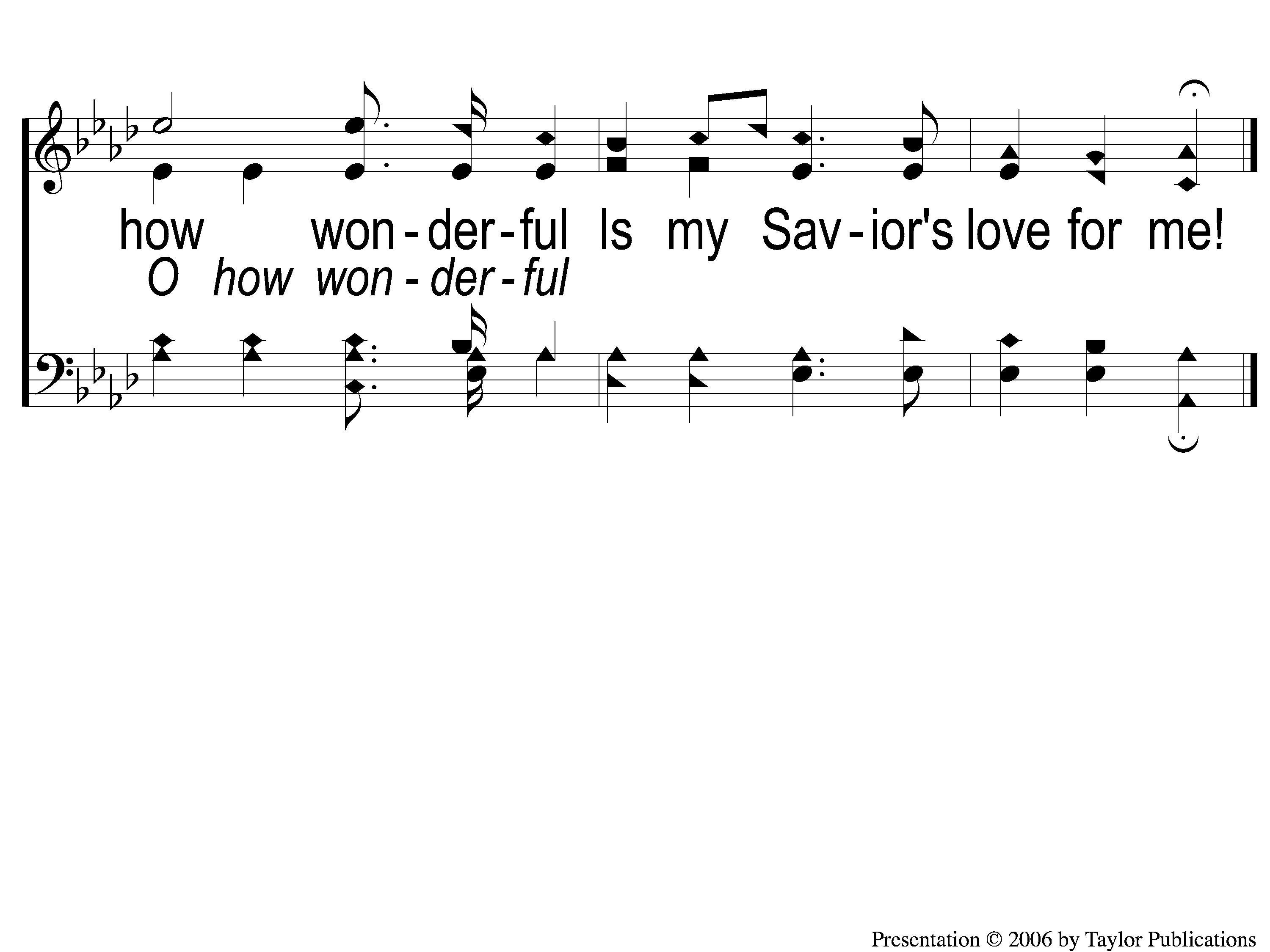 I Stand Amazed
147
C-2 I Stand Amazed
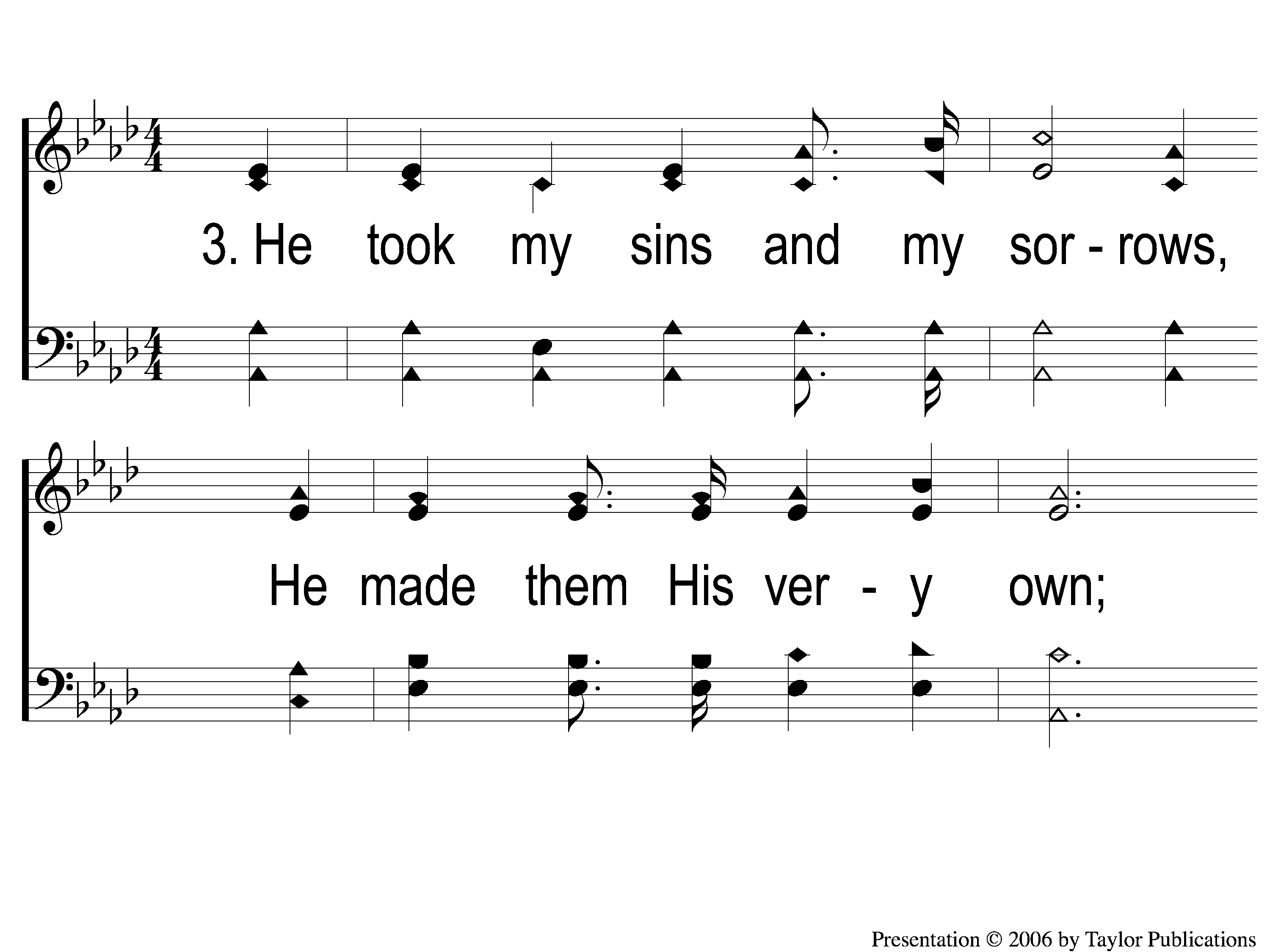 I Stand Amazed
147
3-1 I Stand Amazed
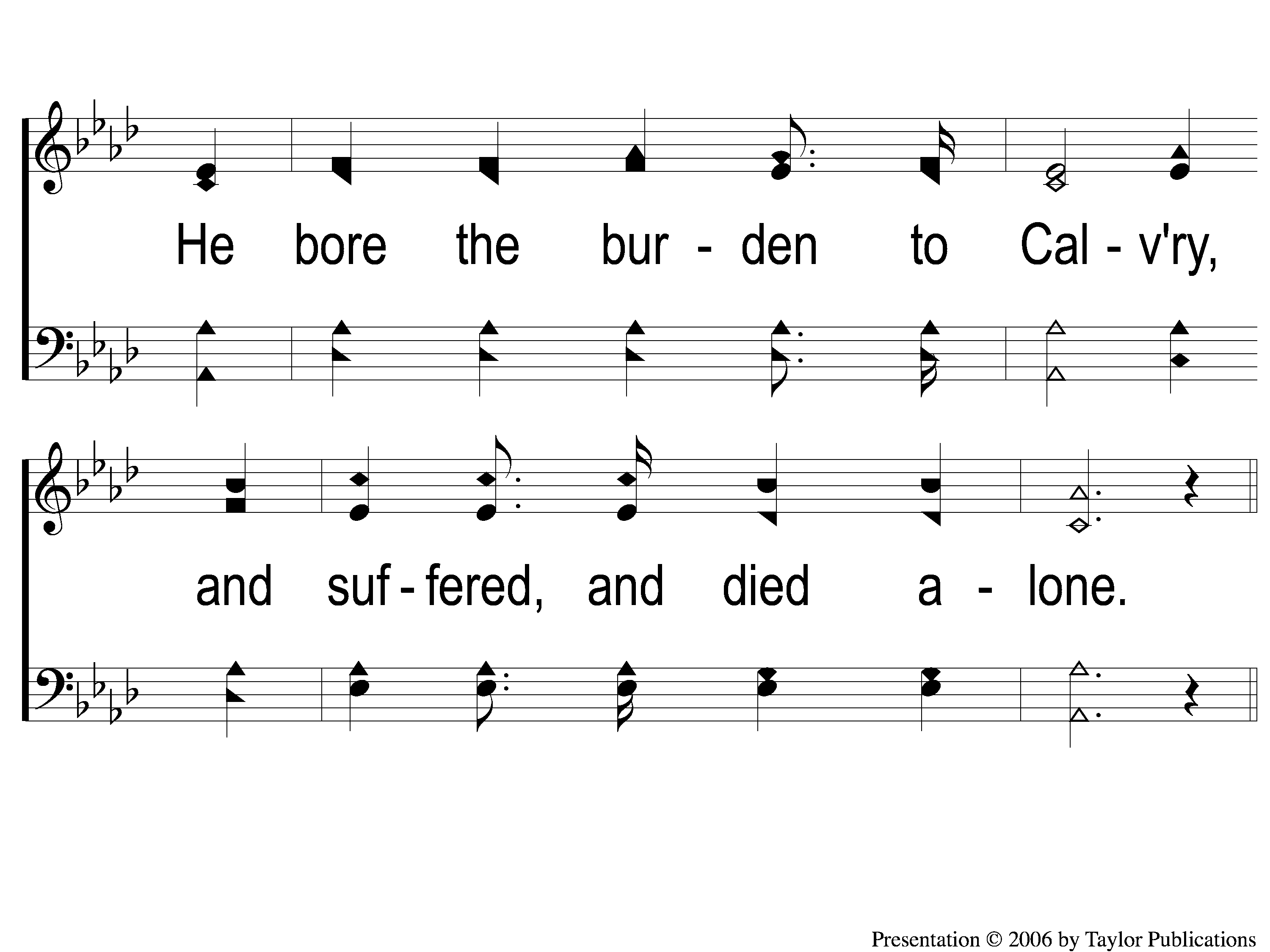 I Stand Amazed
147
3-2 I Stand Amazed
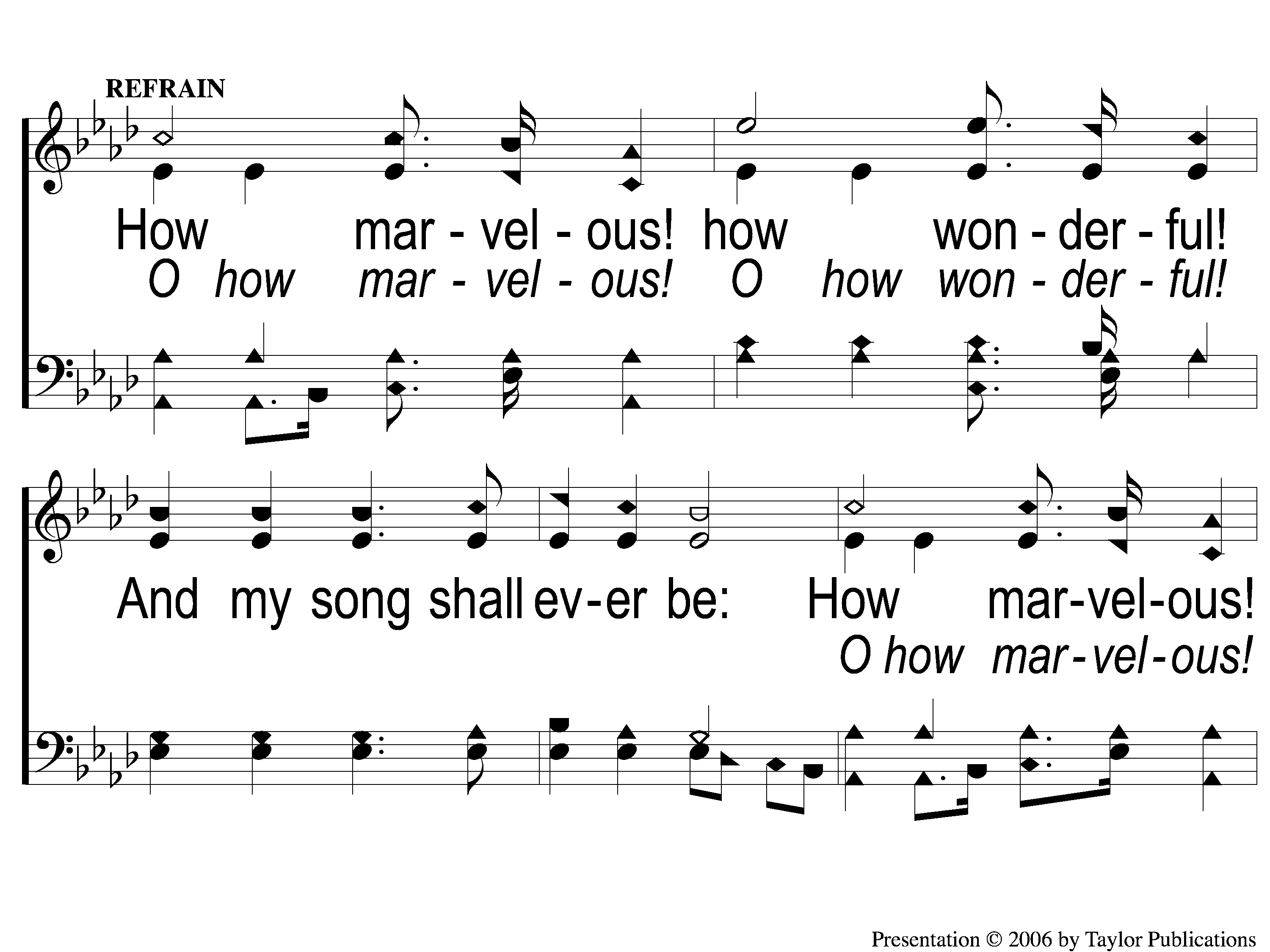 I Stand Amazed
147
C-1 I Stand Amazed
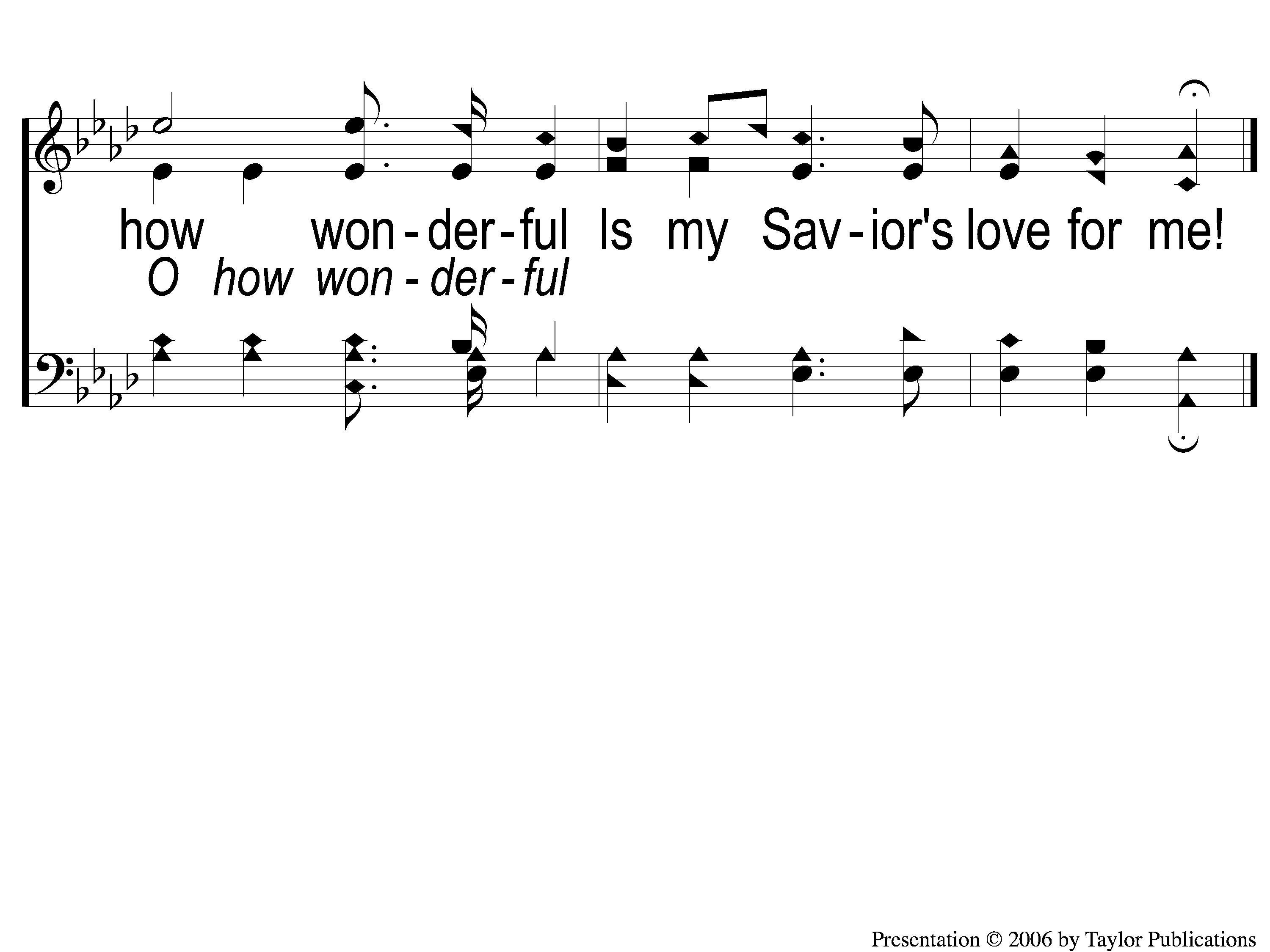 I Stand Amazed
147
C-2 I Stand Amazed
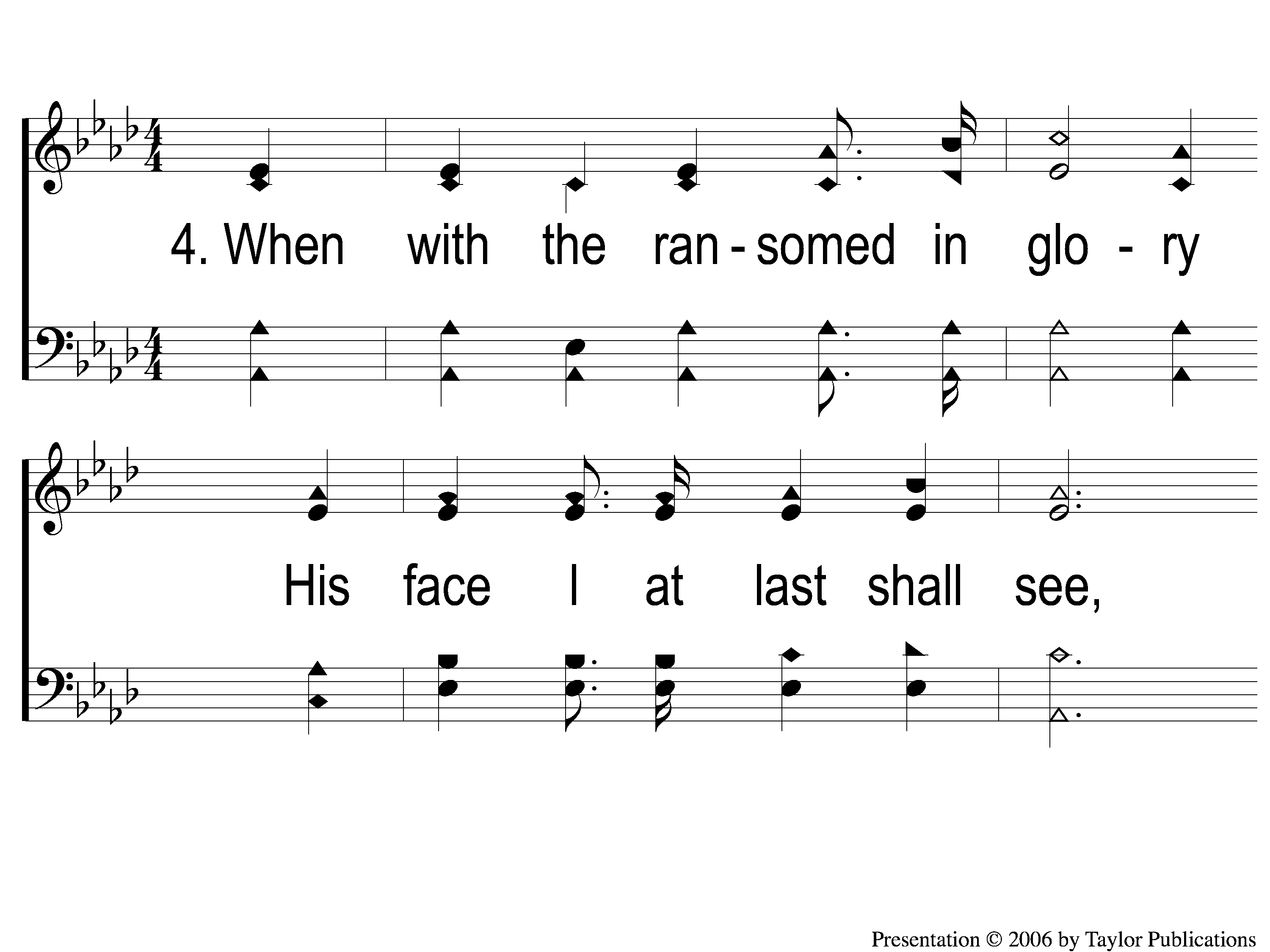 I Stand Amazed
147
4-1 I Stand Amazed
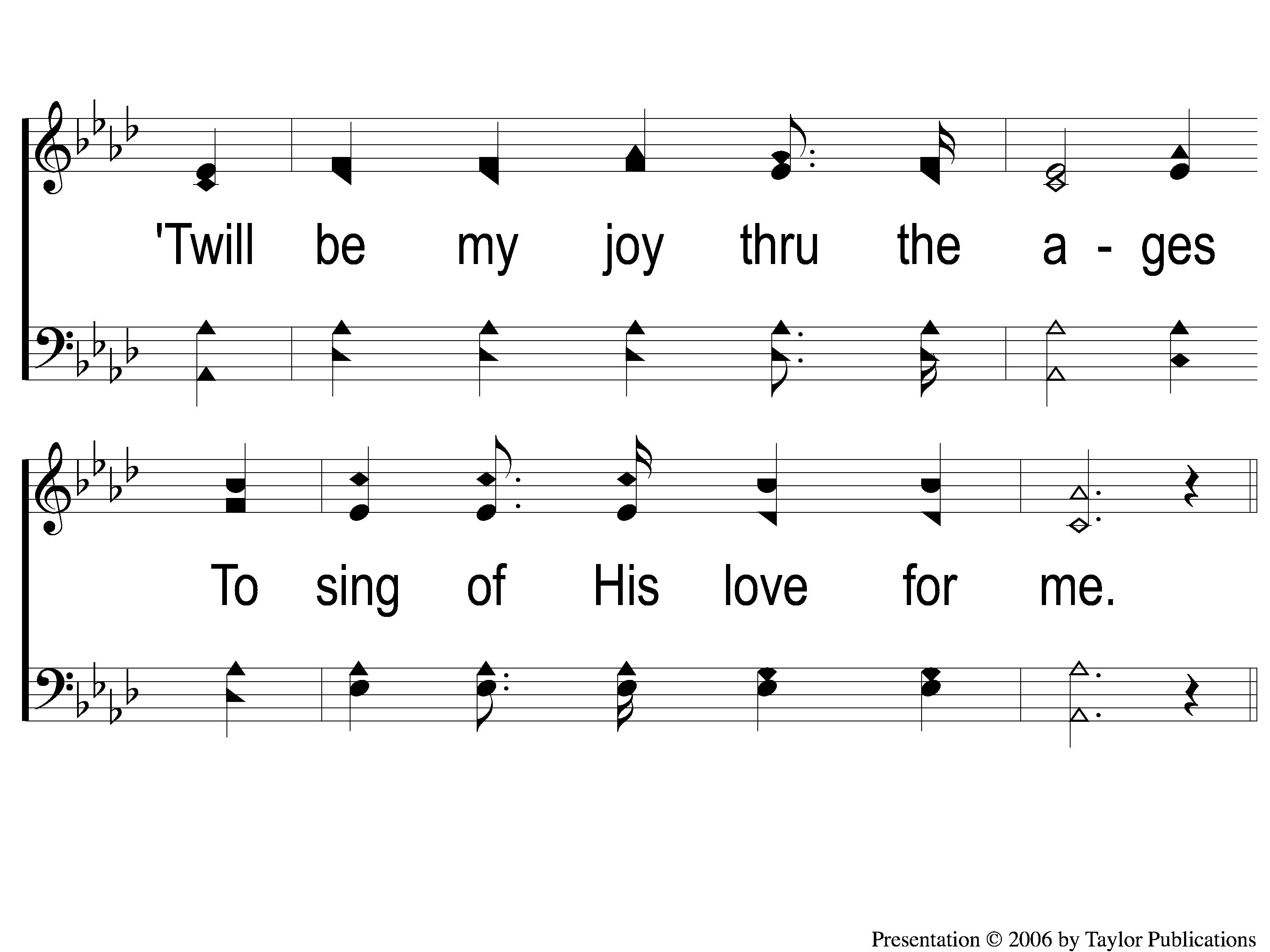 I Stand Amazed
147
4-2 I Stand Amazed
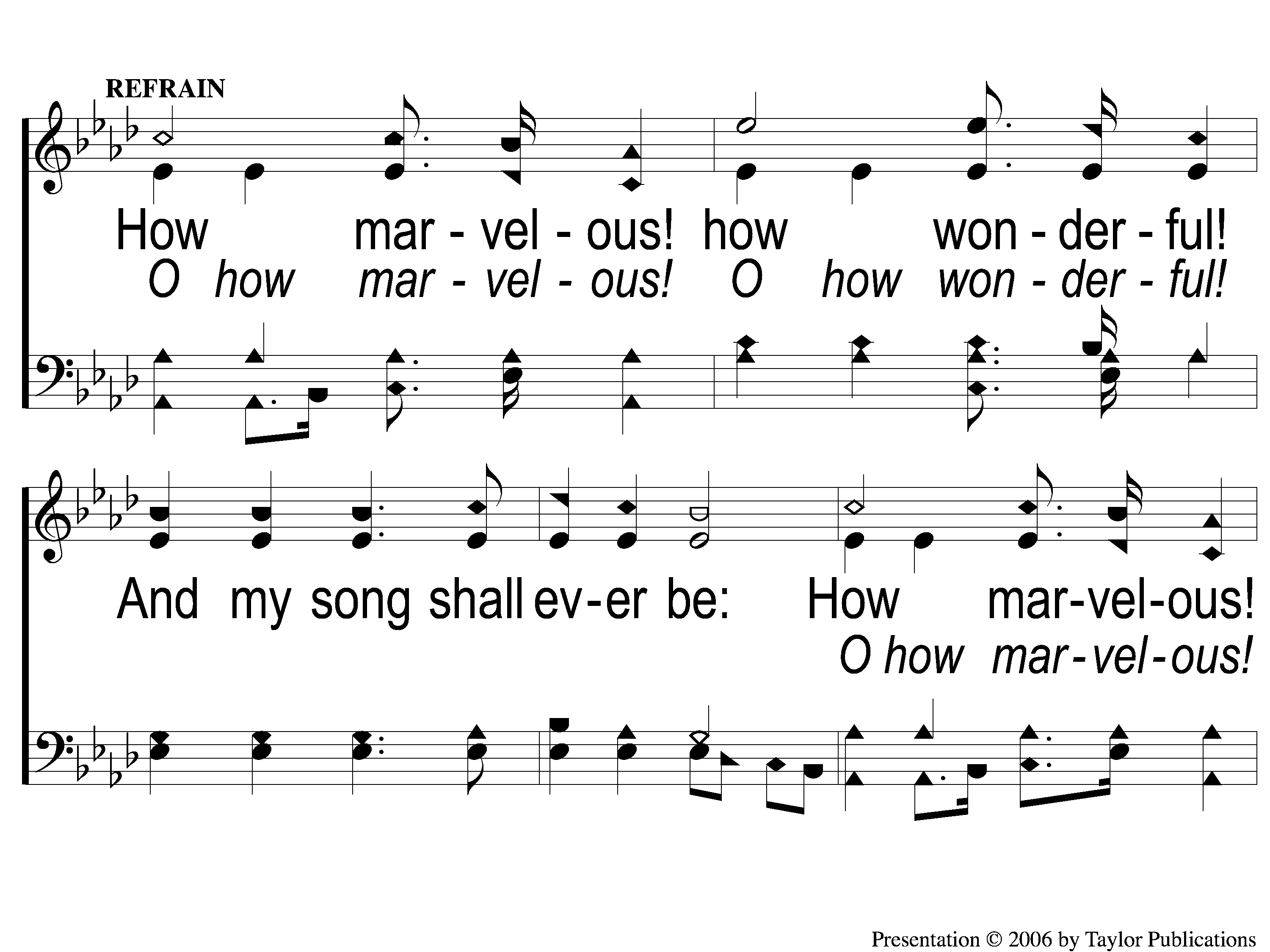 I Stand Amazed
147
C-1 I Stand Amazed
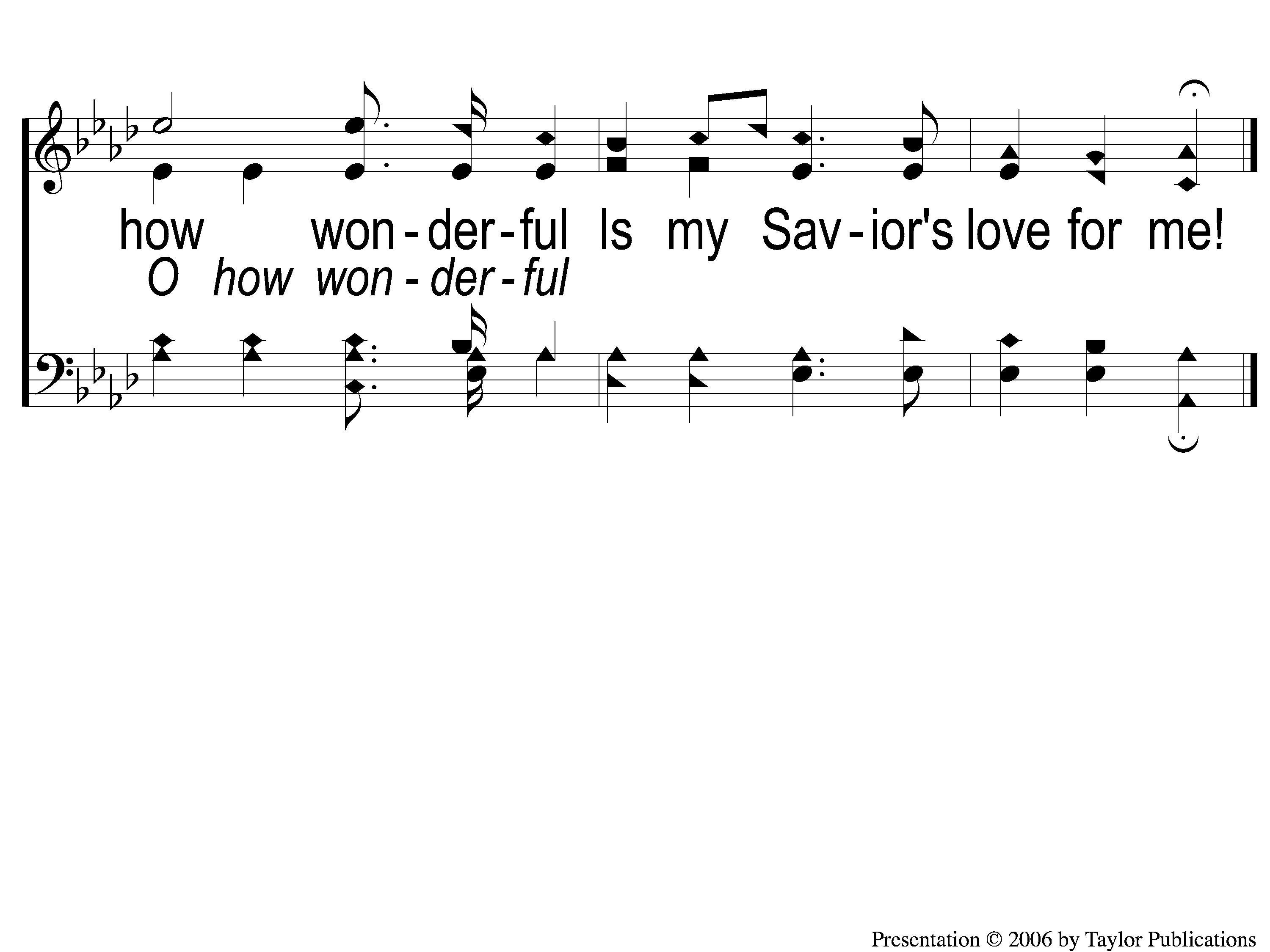 I Stand Amazed
147
C-2 I Stand Amazed
Song:
In Moments Like These
#239
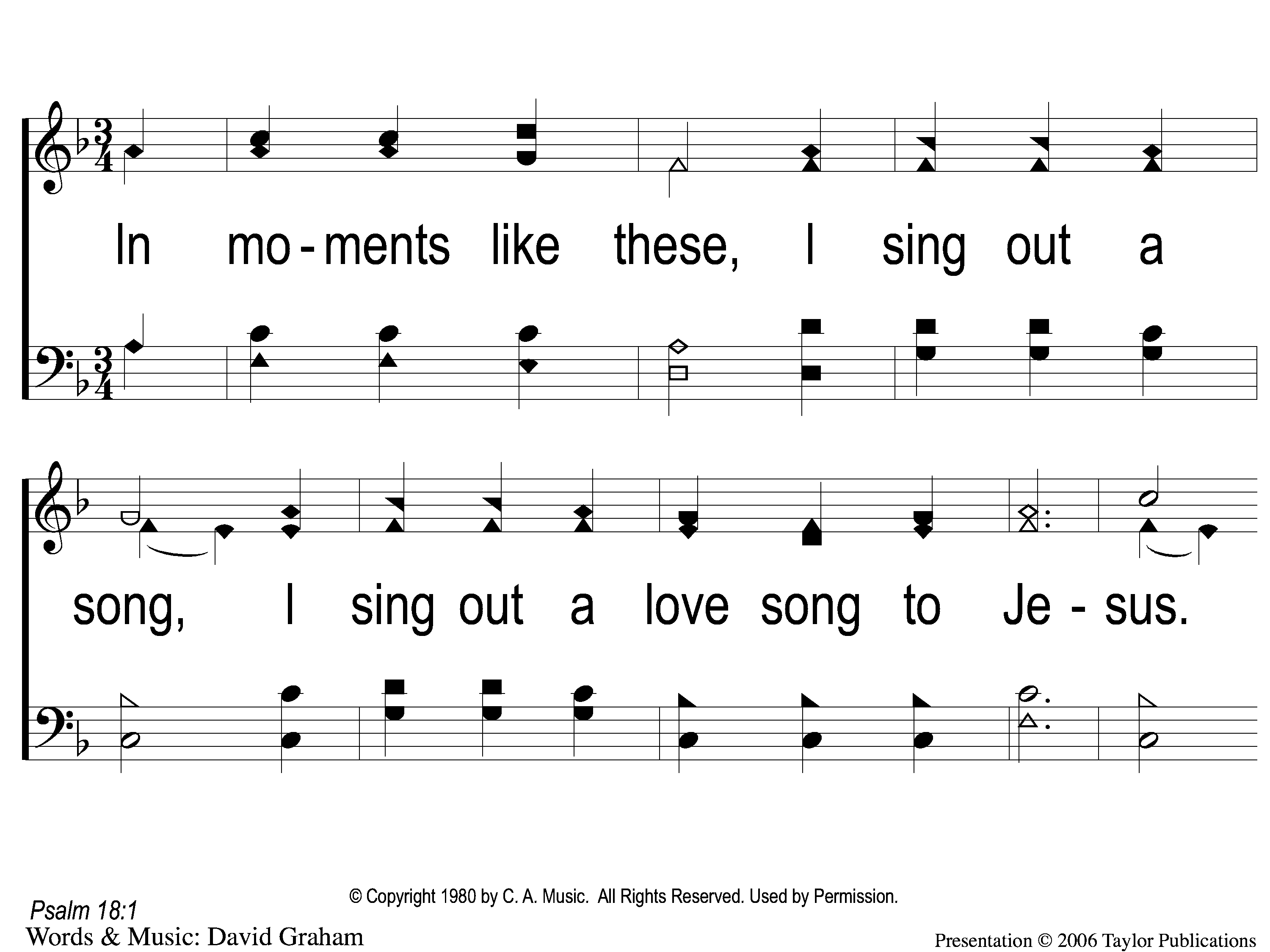 In Moments Like These
239
1-1 In Moments Like These
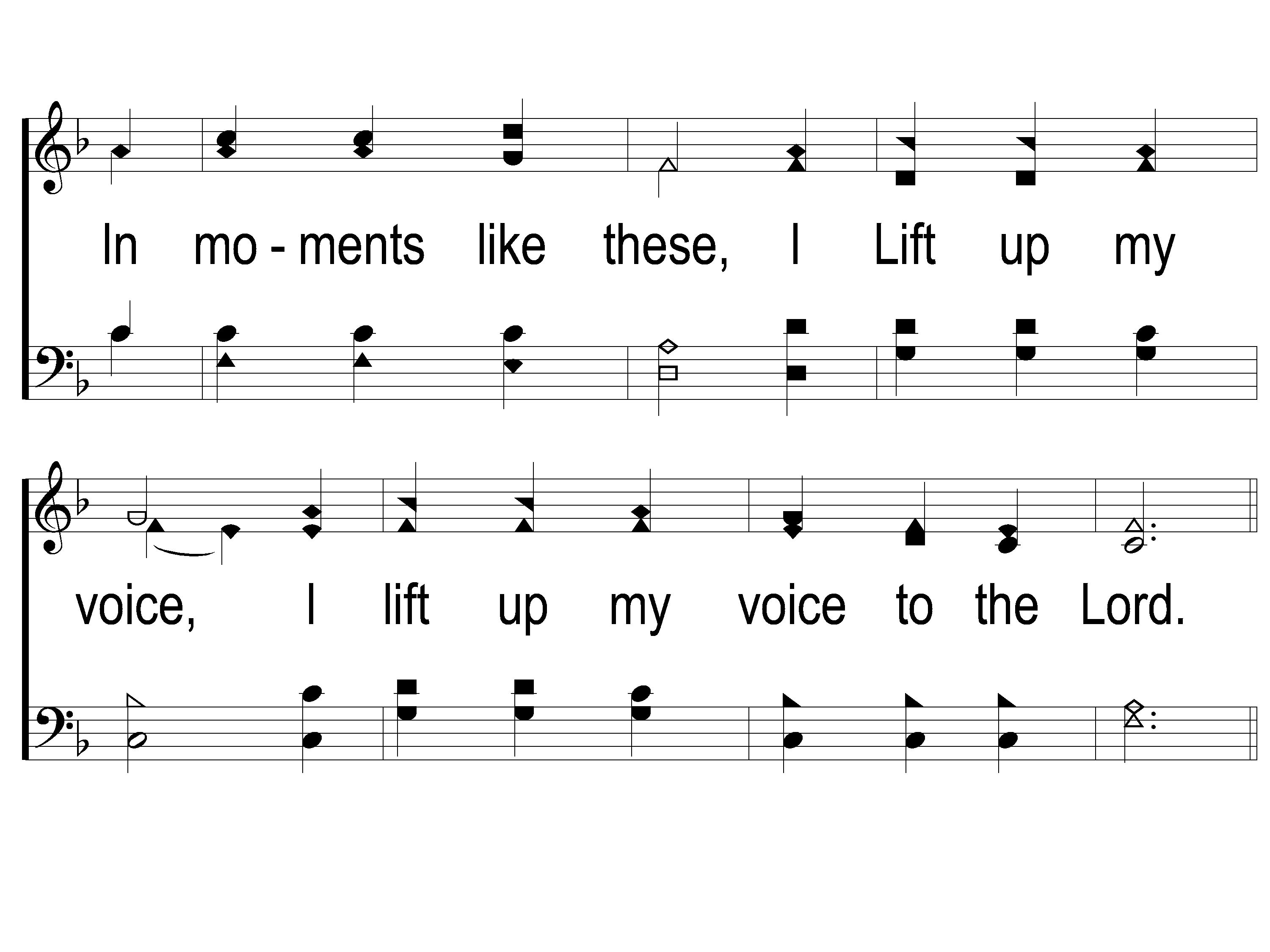 In Moments Like These
239
1-2 In Moments Like These
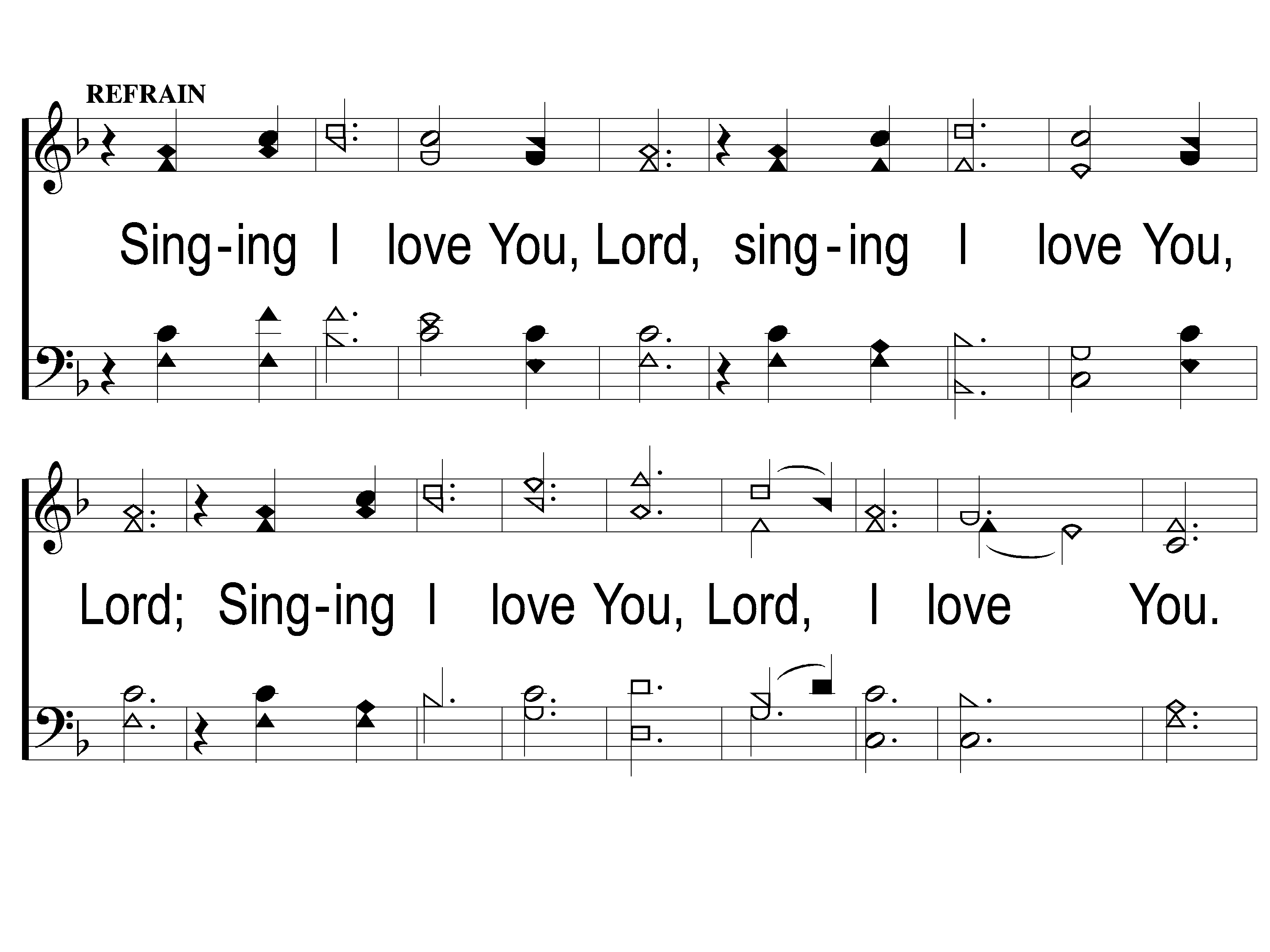 In Moments Like These
239
C-1 In Moments Like These
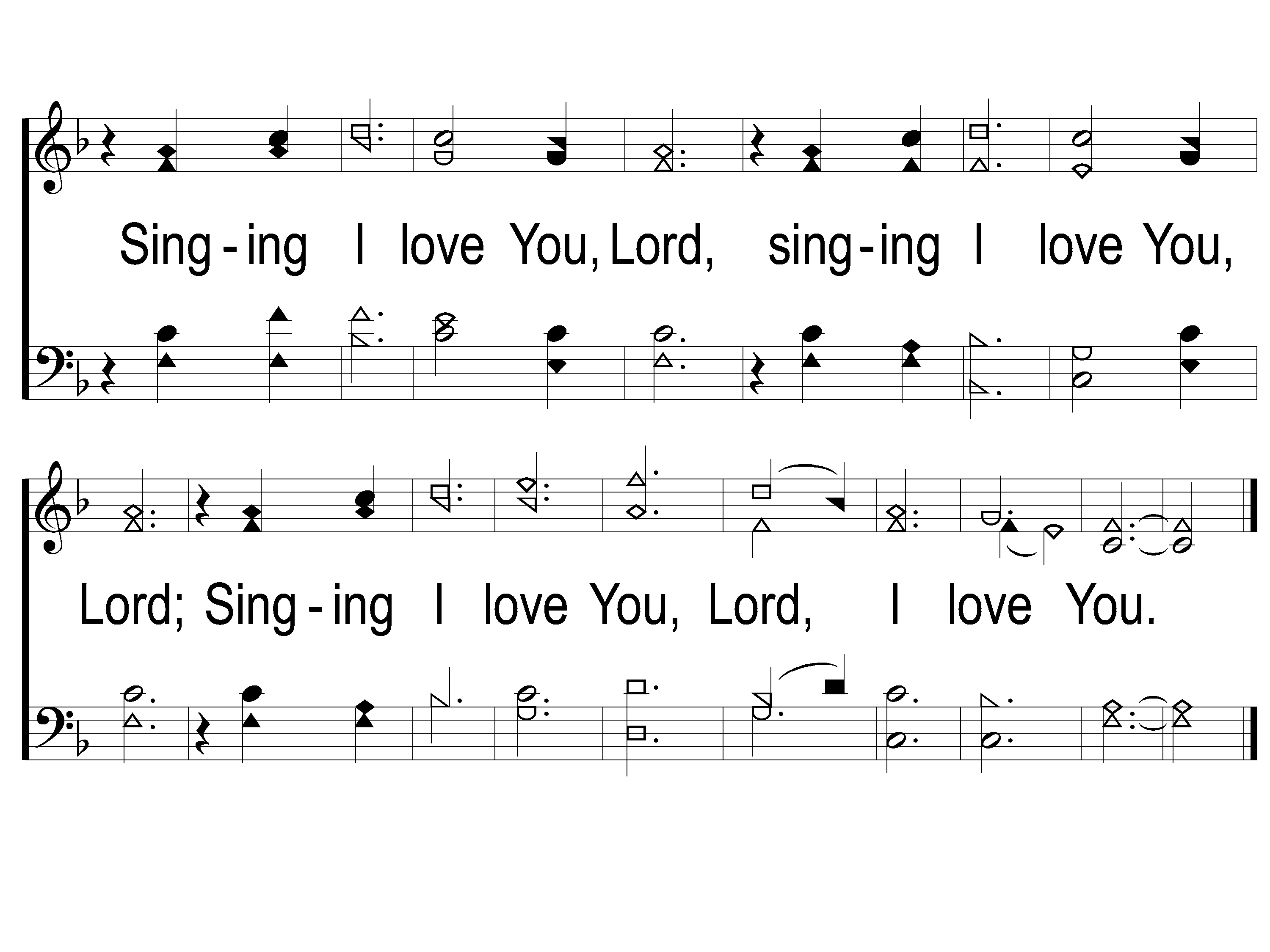 In Moments Like These
239
C-2 In Moments Like These
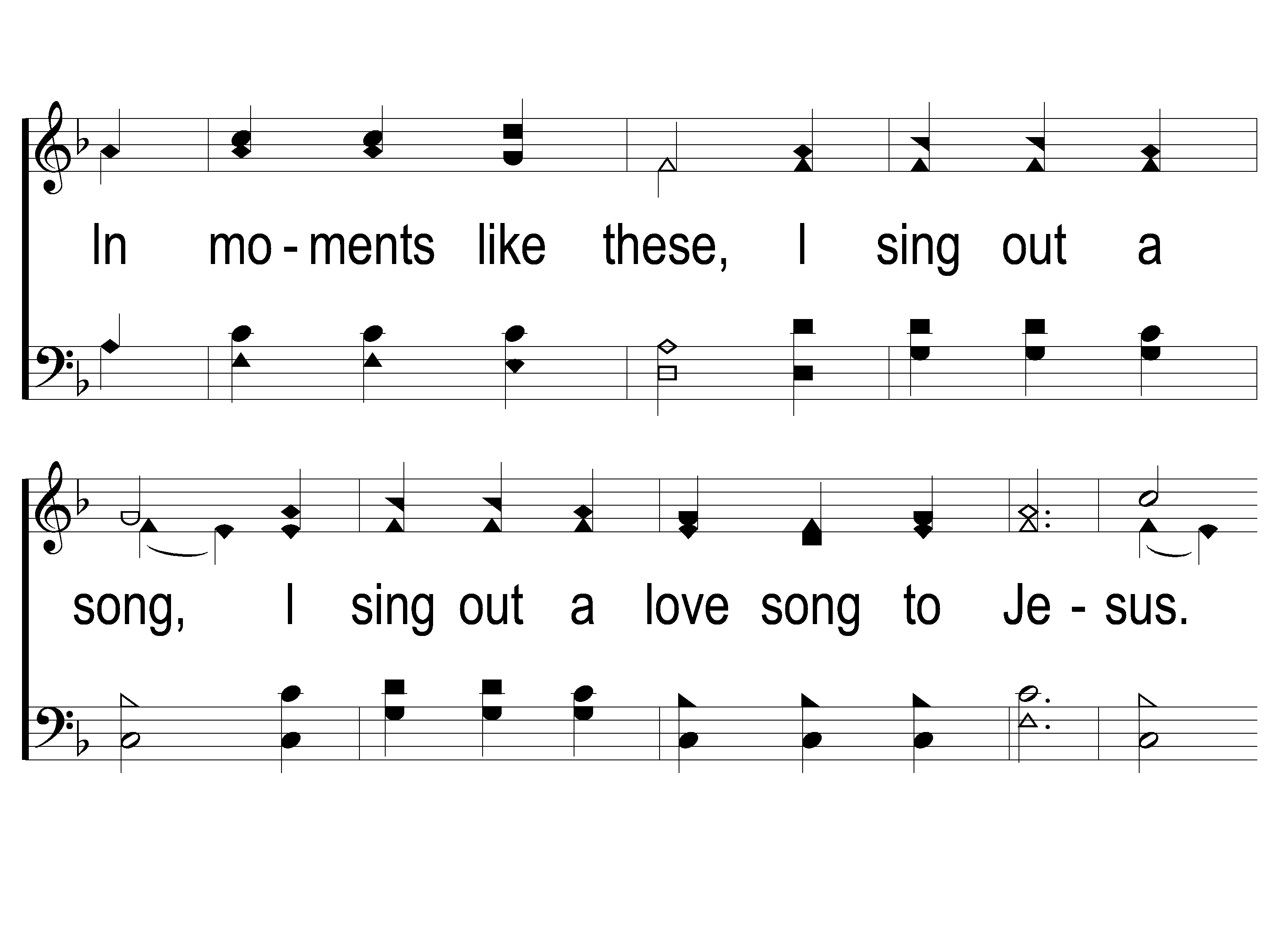 In Moments Like These
239
2-1 In Moments Like These
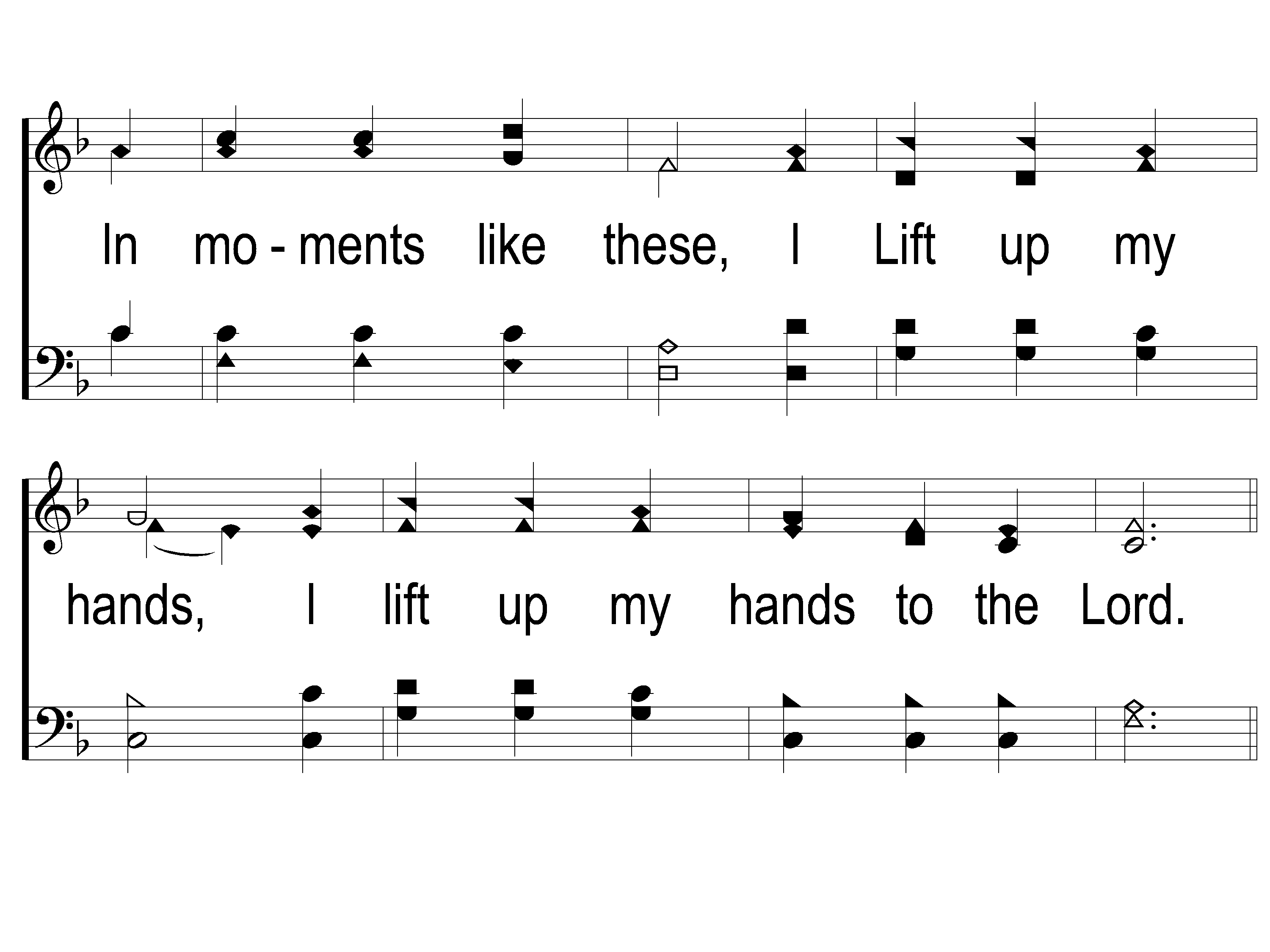 In Moments Like These
239
2-2 In Moments Like These
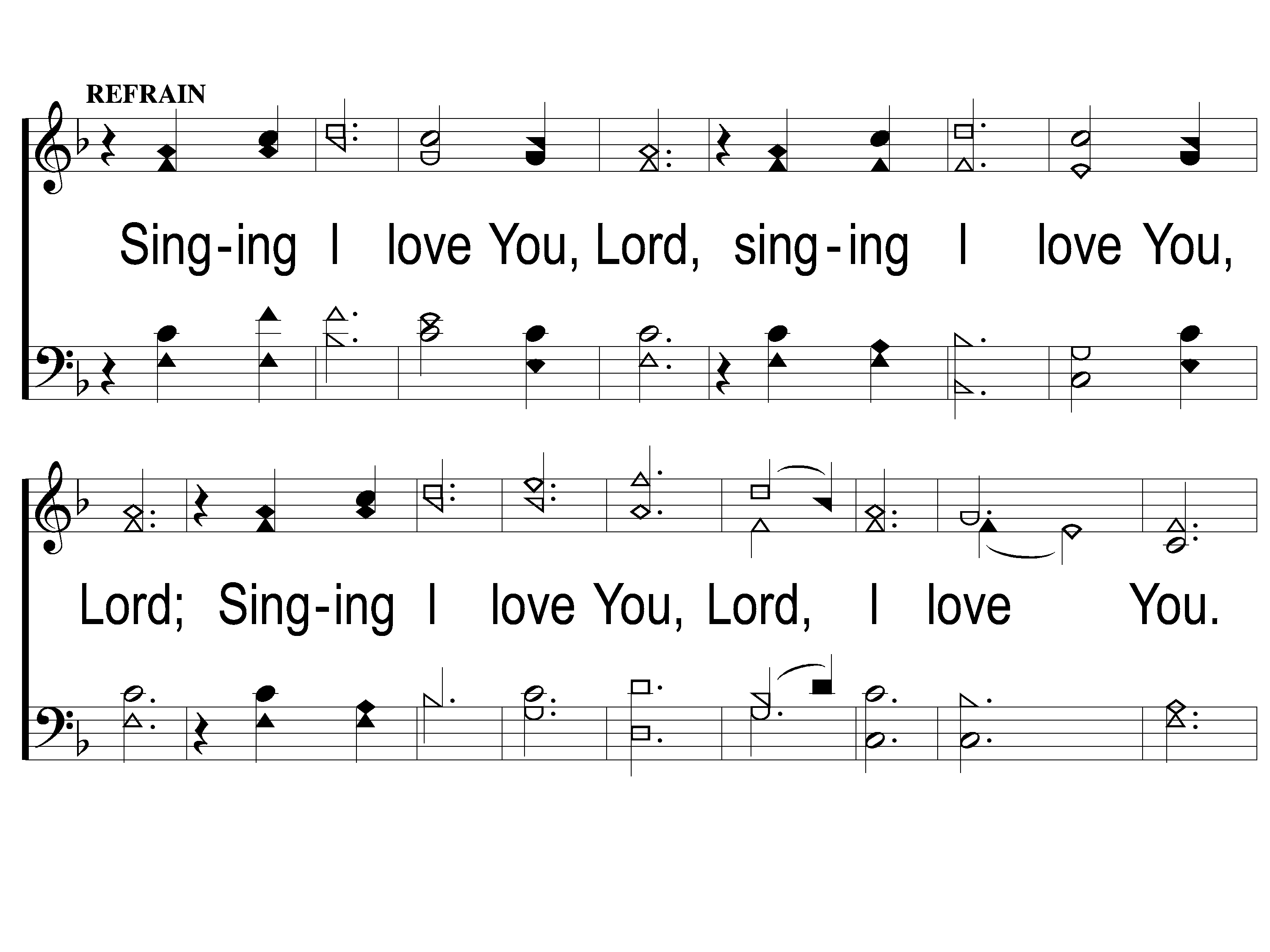 In Moments Like These
239
C-1 In Moments Like These
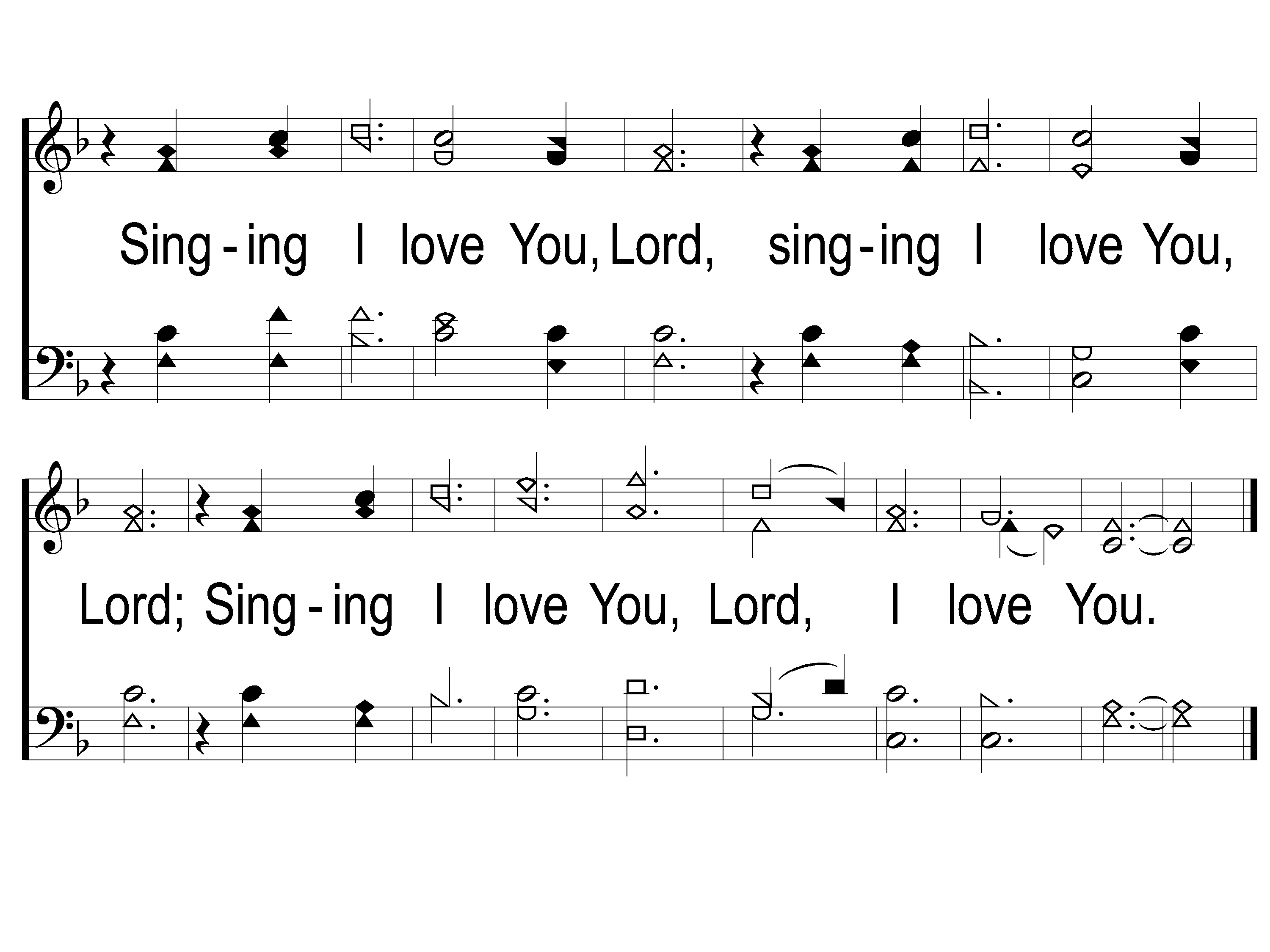 In Moments Like These
239
C-2 In Moments Like These
Opening Prayer
Song:
God Will Take Care Of You
#461
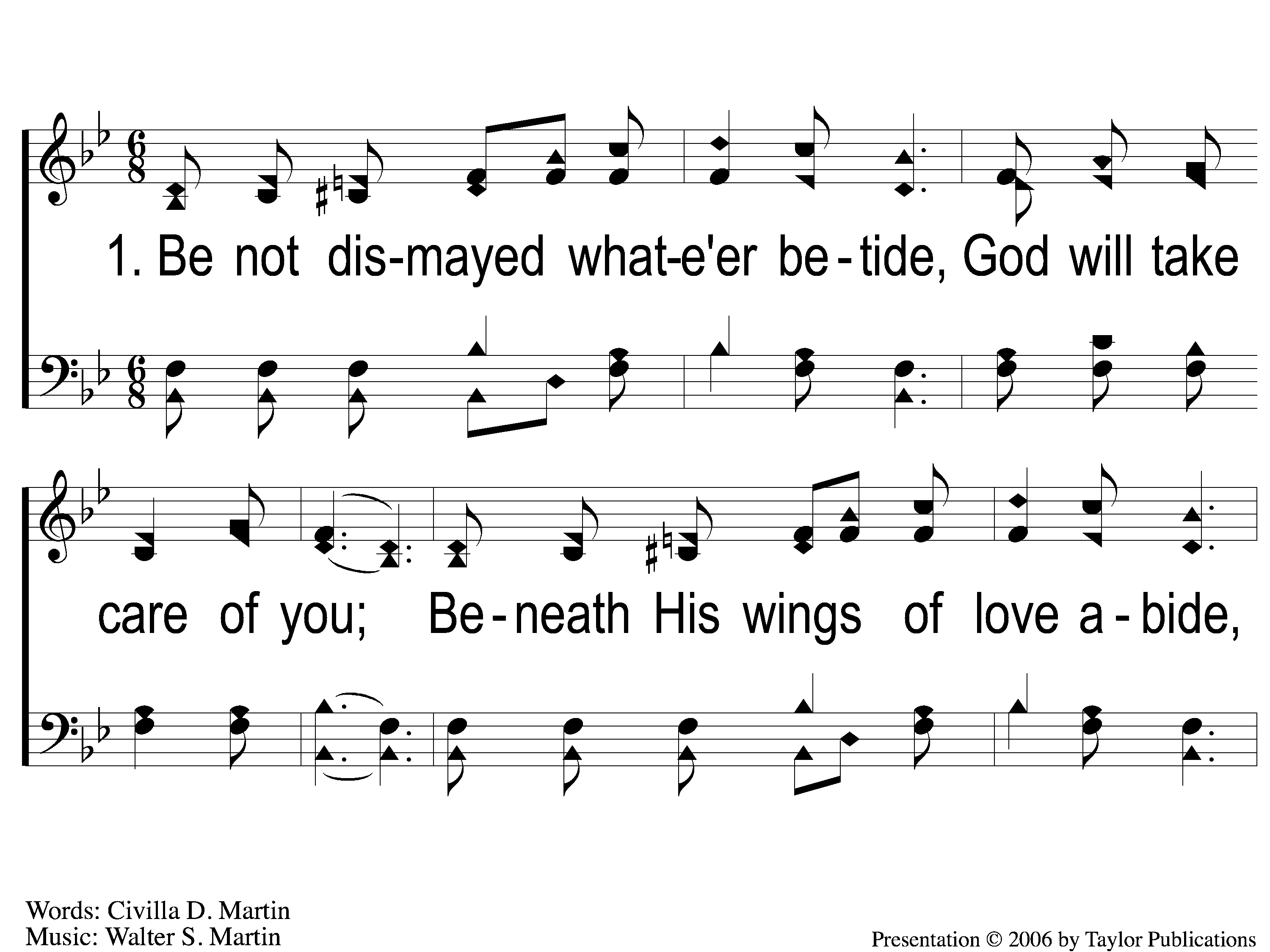 God Will Take Care Of You
461
1-1 God Will Take Care Of You
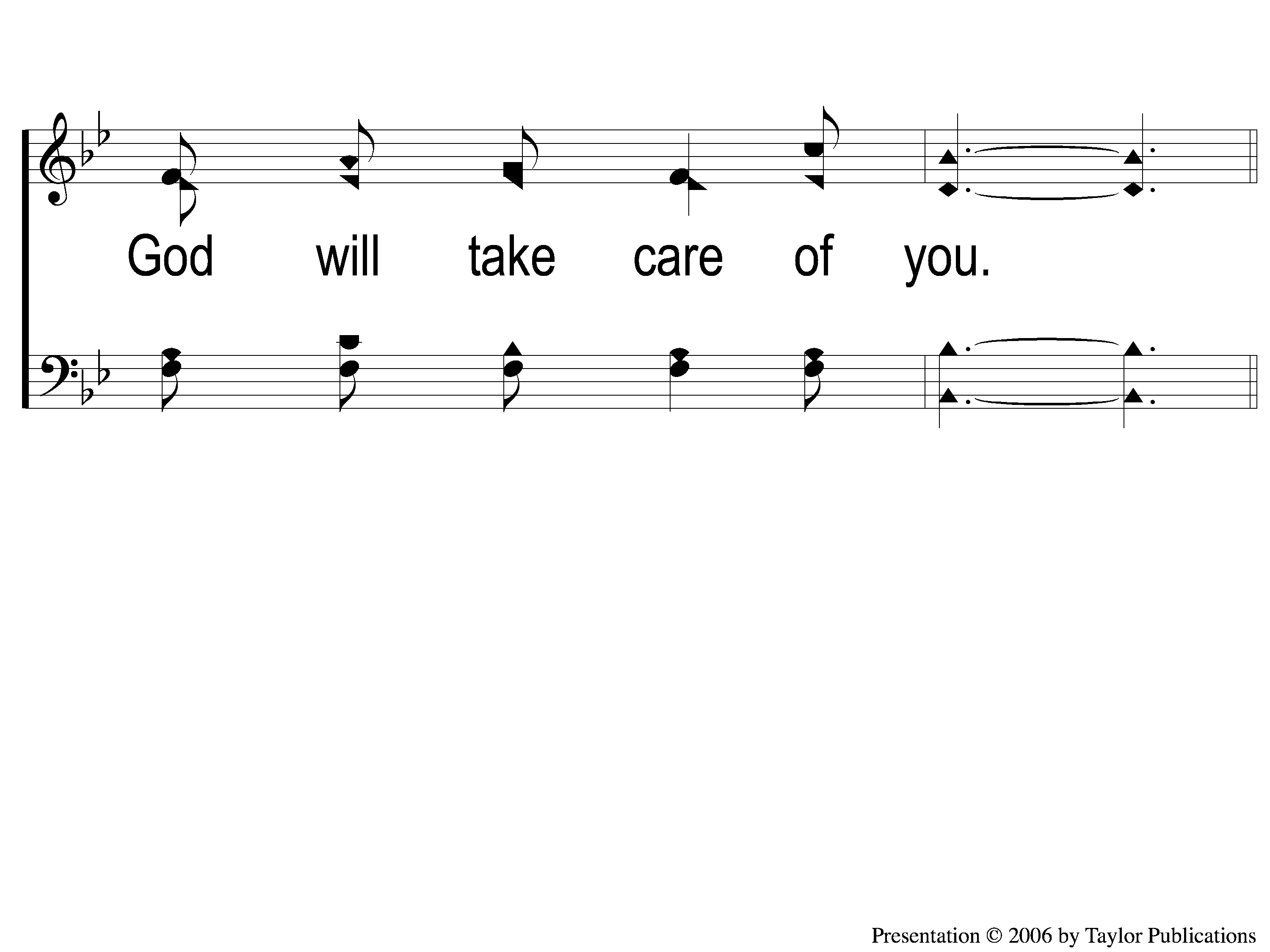 God Will Take Care Of You
461
1-2 God Will Take Care Of You
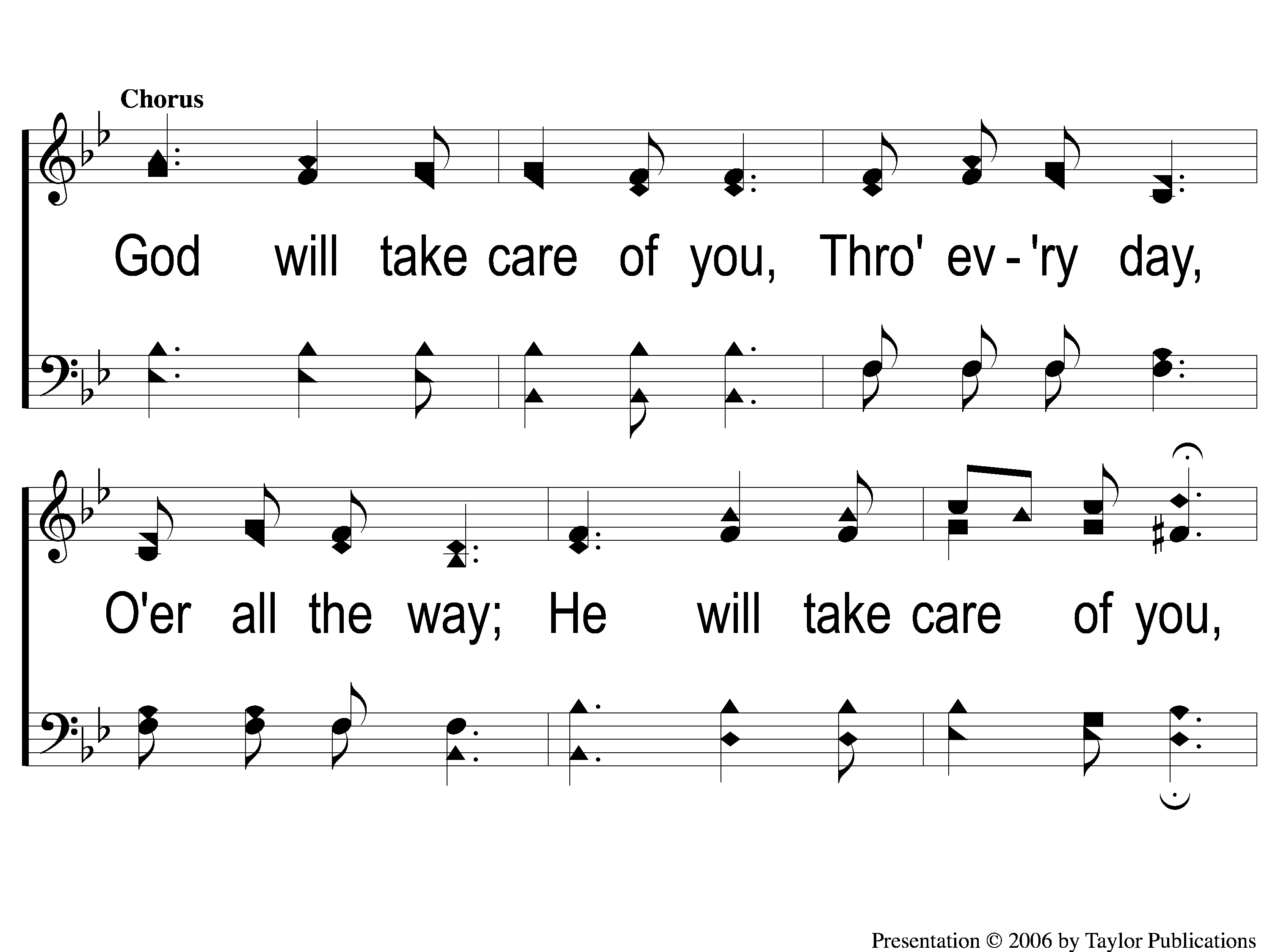 God Will Take Care Of You
461
C-1 God Will Take Care Of You
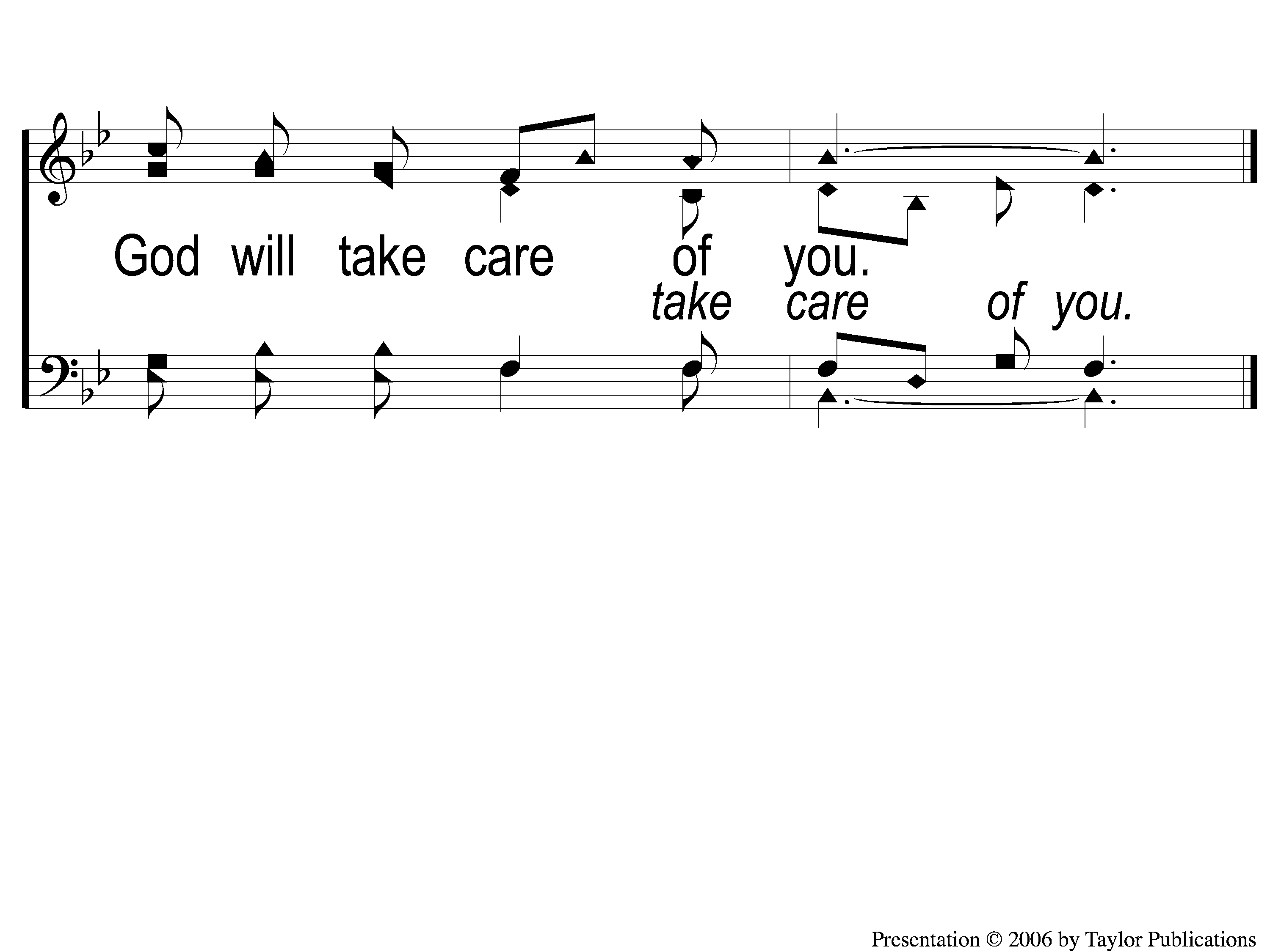 God Will Take Care Of You
461
C-2 God Will Take Care Of You
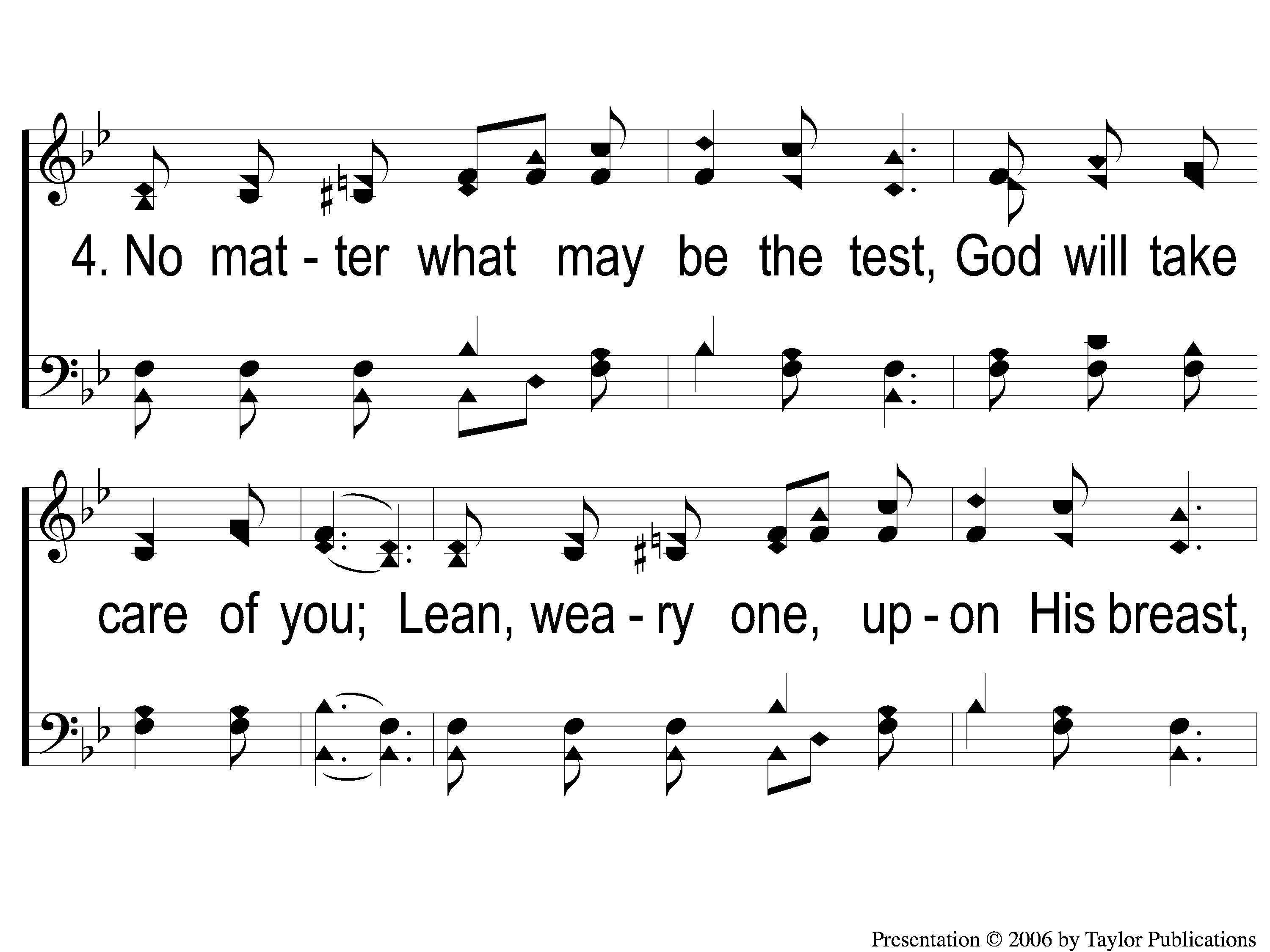 God Will Take Care Of You
461
4-1 God Will Take Care Of You
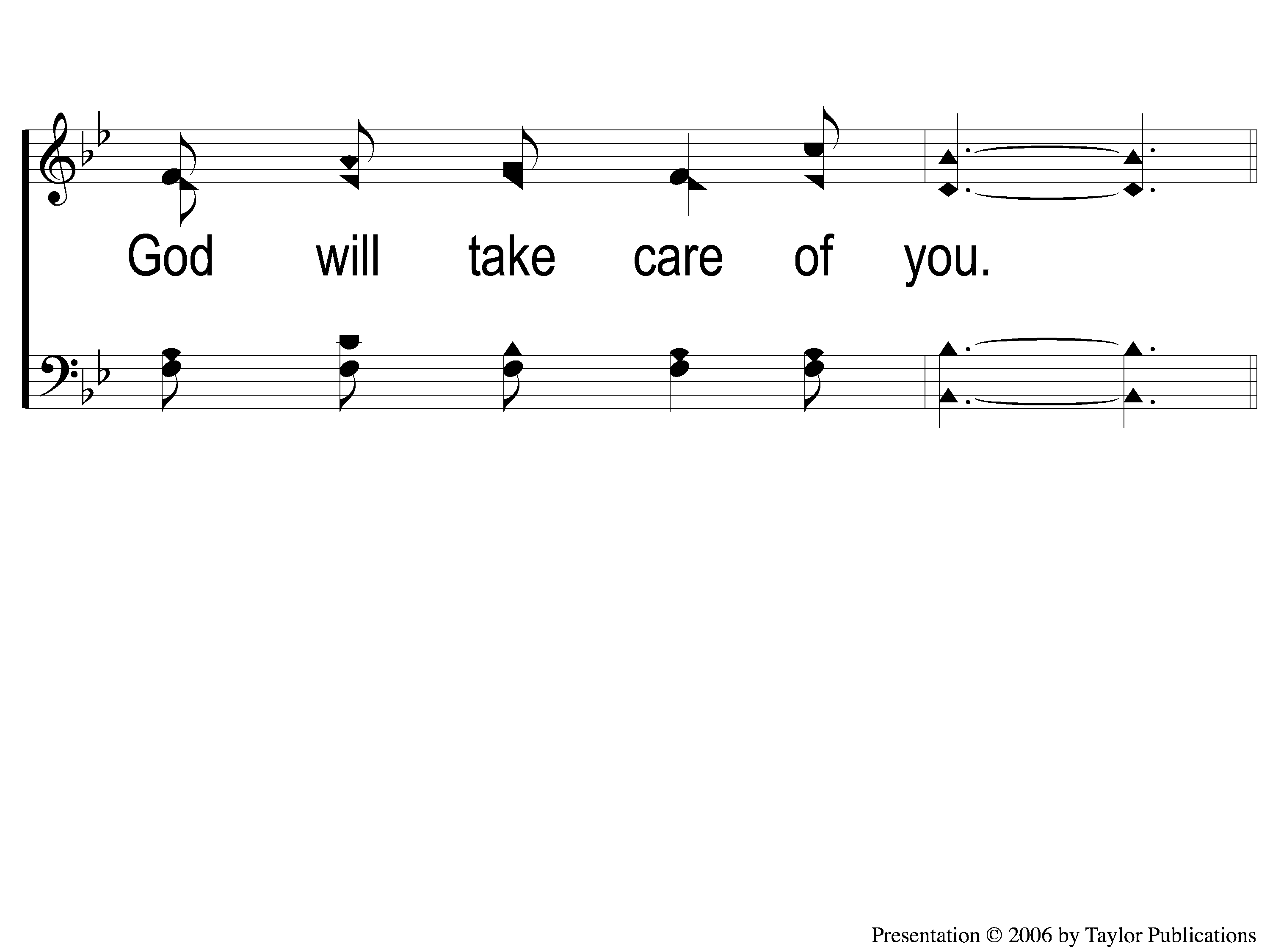 God Will Take Care Of You
461
4-2 God Will Take Care Of You
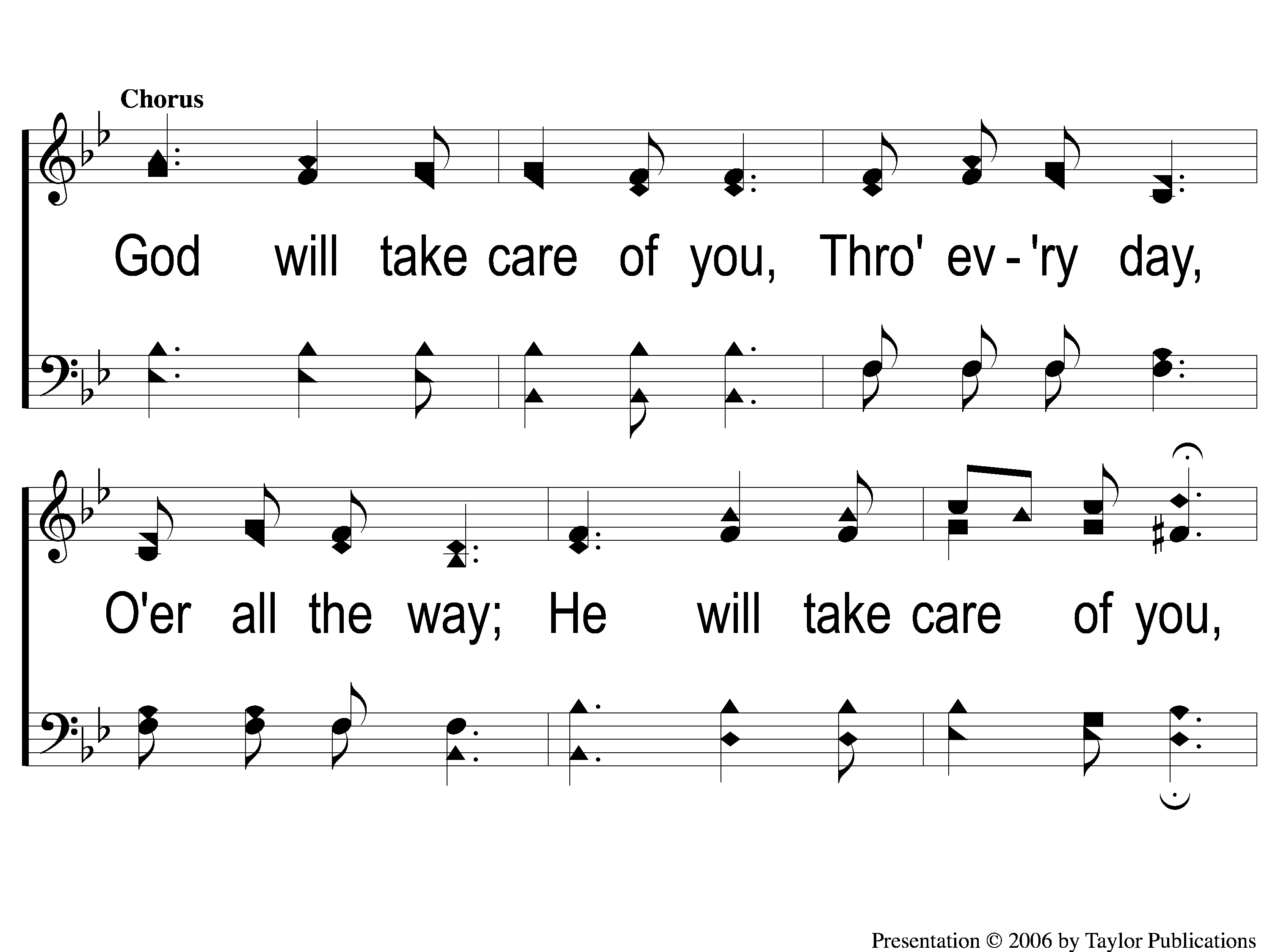 God Will Take Care Of You
461
C-1 God Will Take Care Of You
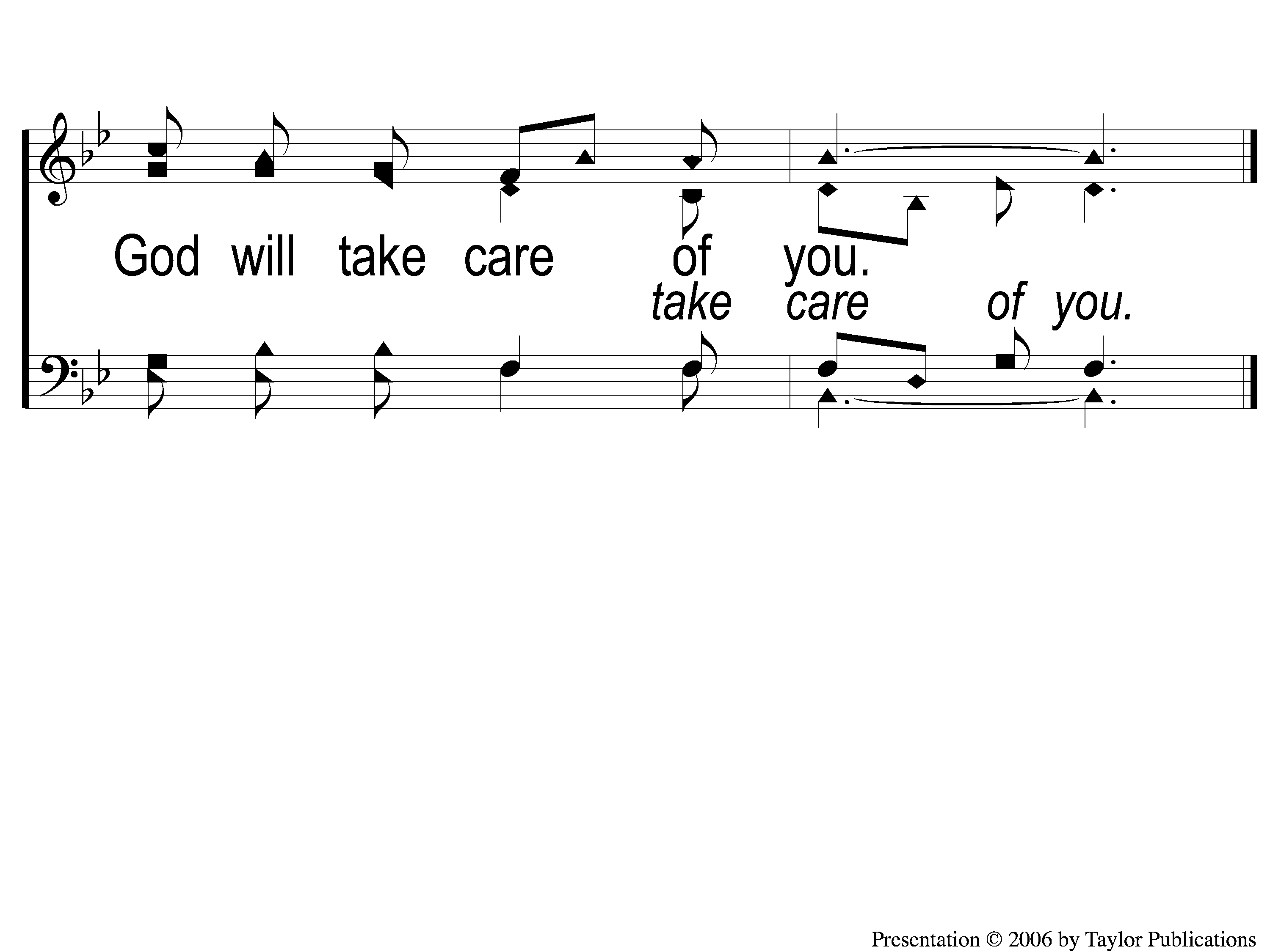 God Will Take Care Of You
461
C-2 God Will Take Care Of You
Song:
I Must Tell Jesus
#564
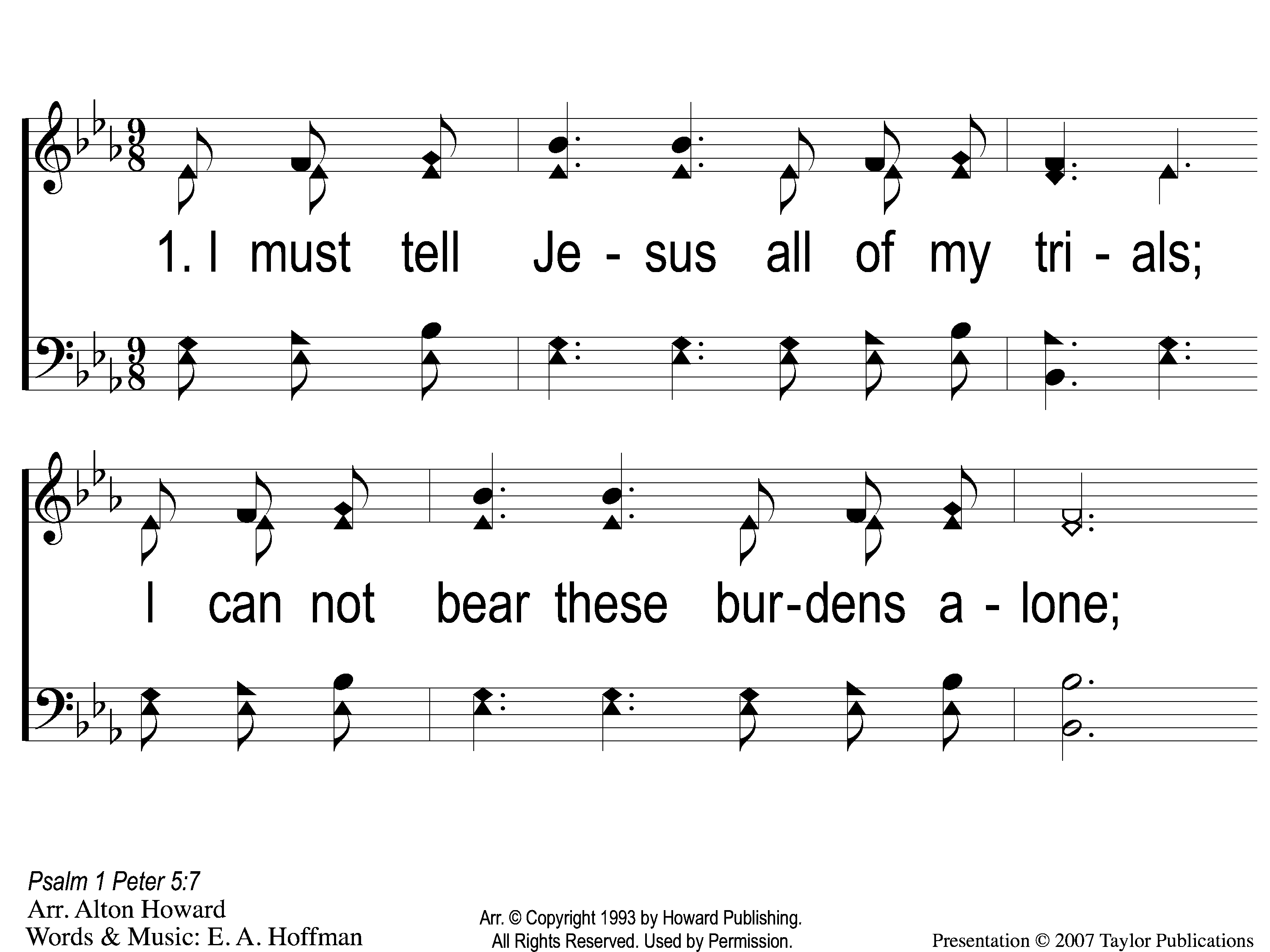 I Must Tell Jesus
564
1-1 I Must Tell Jesus
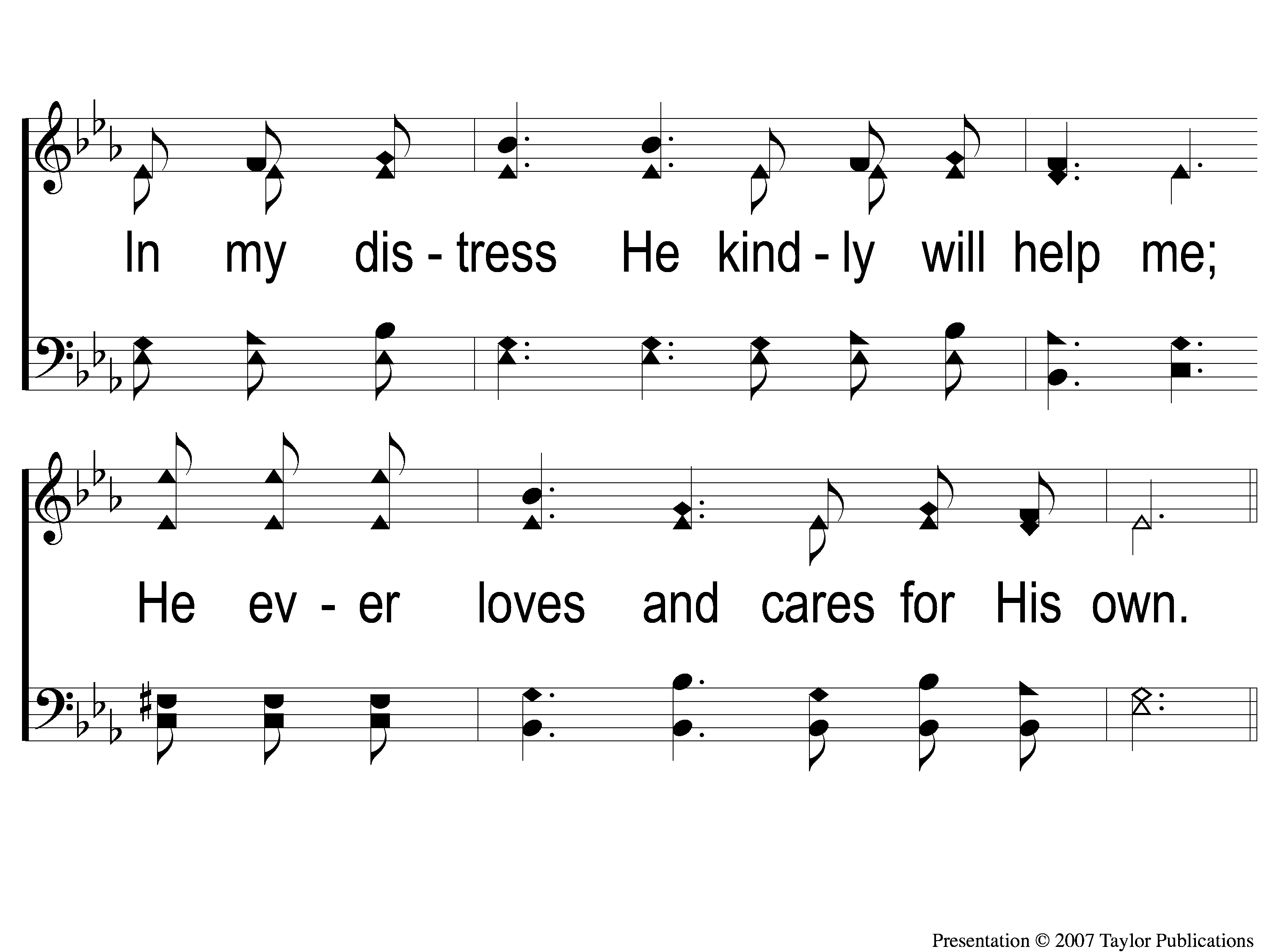 I Must Tell Jesus
564
1-2 I Must Tell Jesus
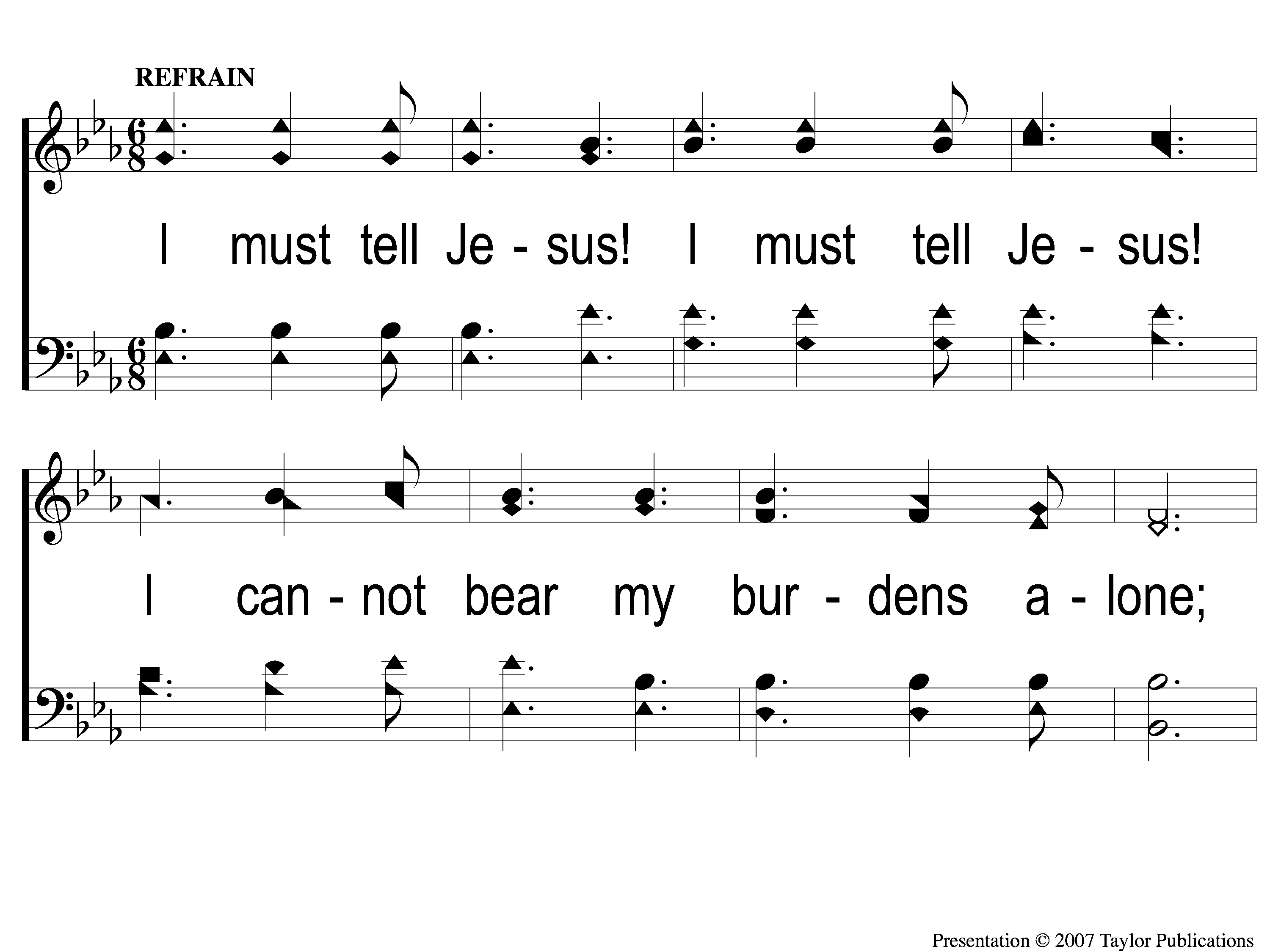 I Must Tell Jesus
564
C-1 I Must Tell Jesus
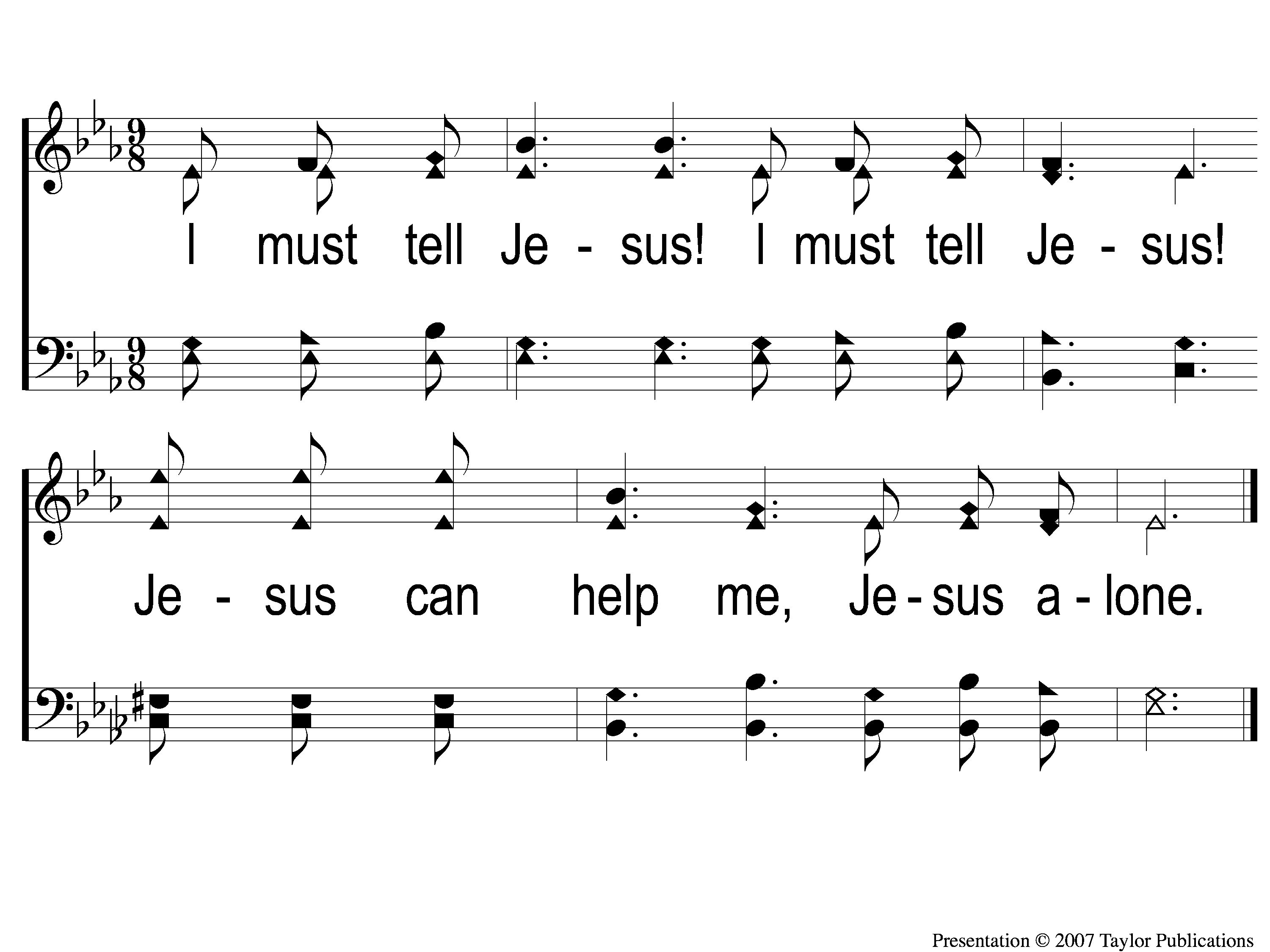 I Must Tell Jesus
564
C-2 I Must Tell Jesus
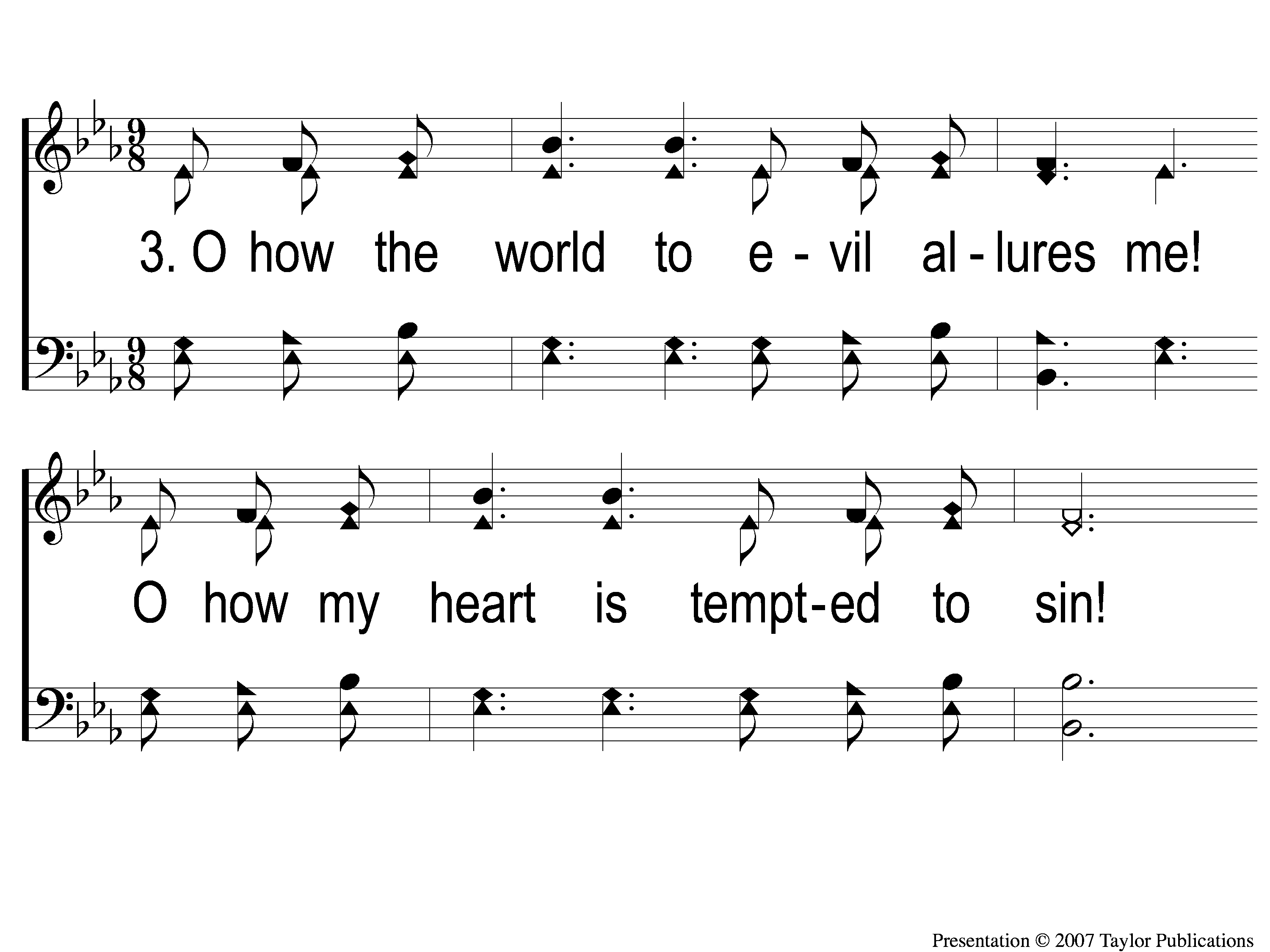 I Must Tell Jesus
564
3-1 I Must Tell Jesus
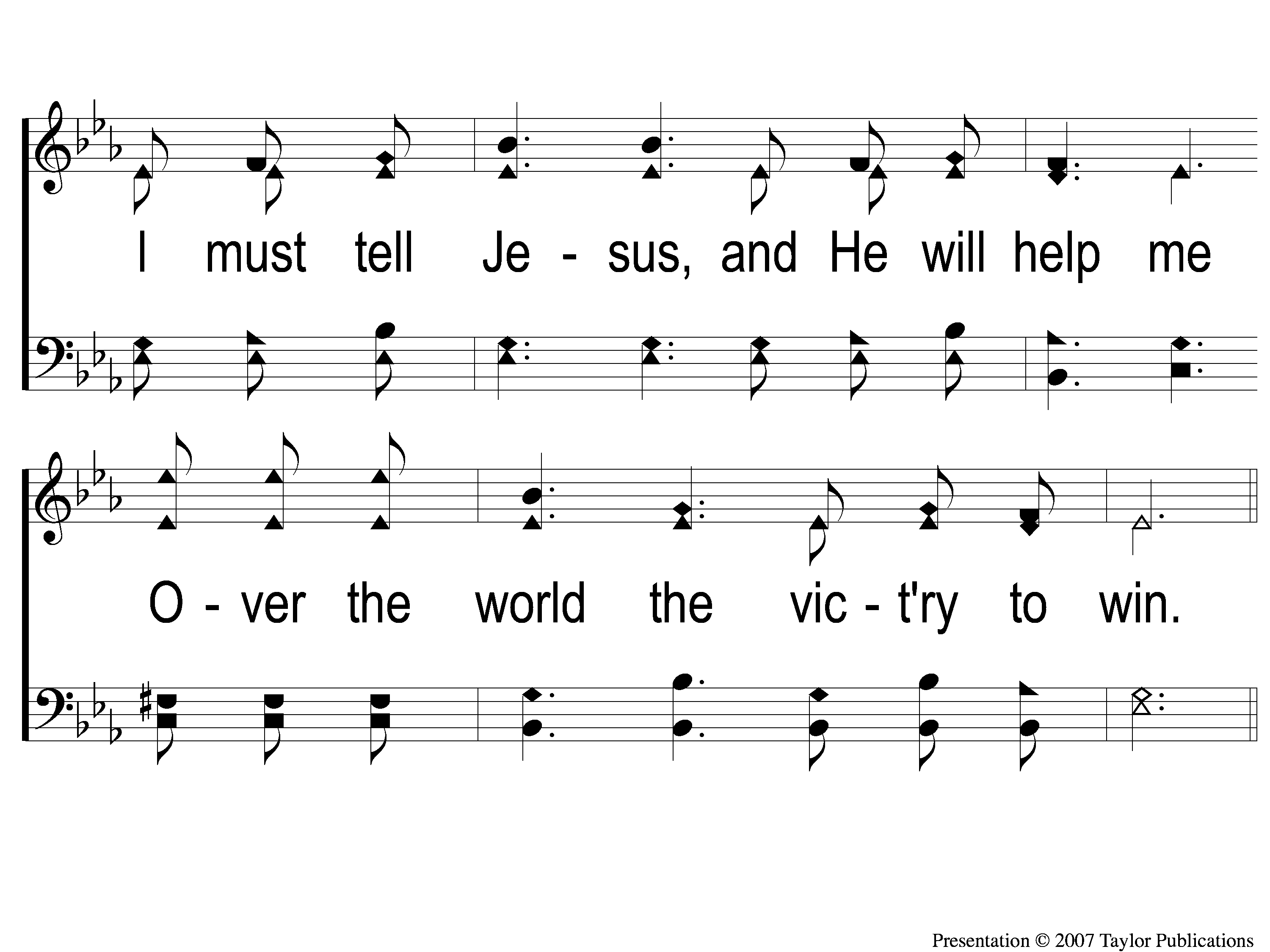 I Must Tell Jesus
564
3-2 I Must Tell Jesus
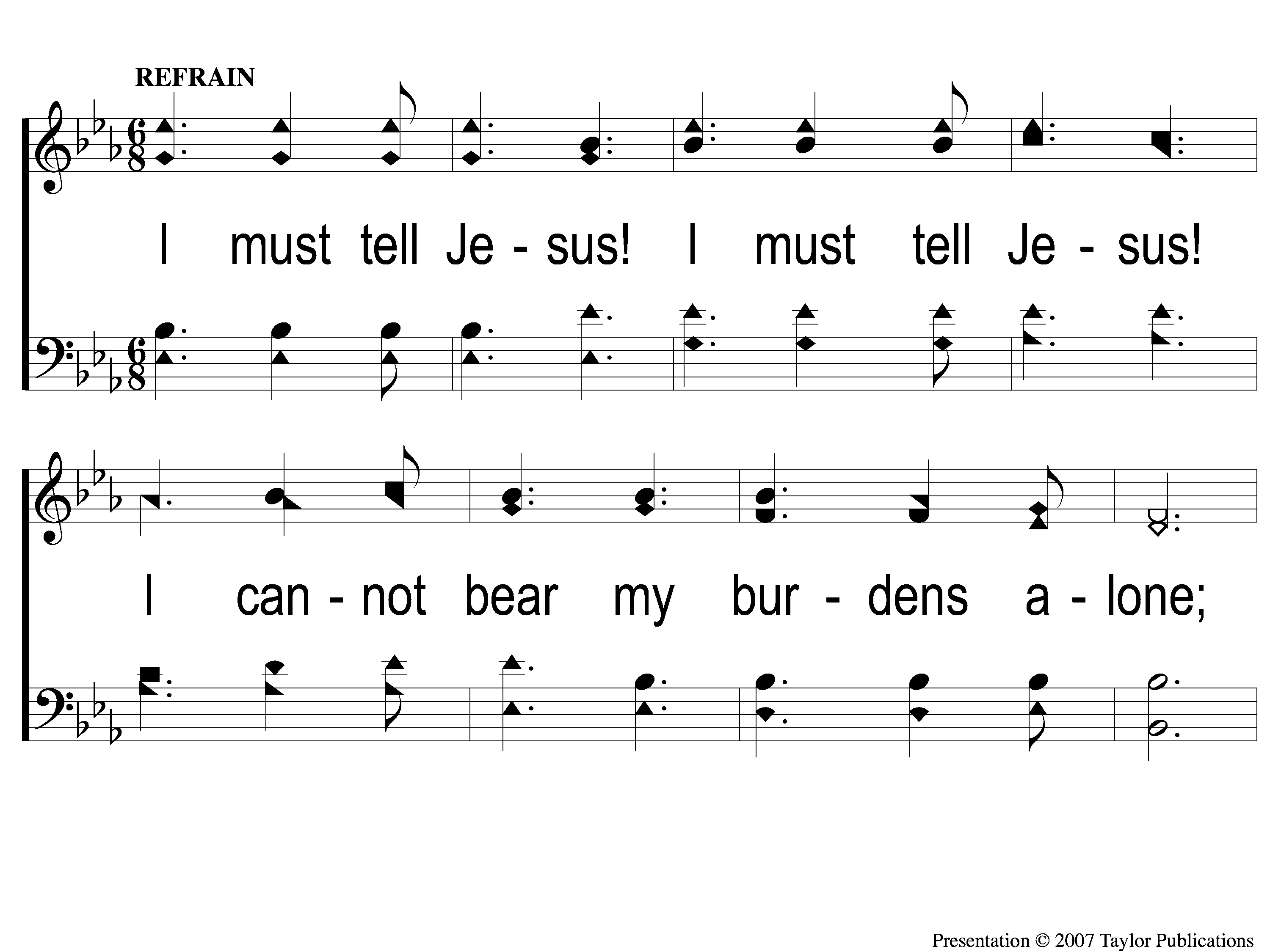 I Must Tell Jesus
564
C-1 I Must Tell Jesus
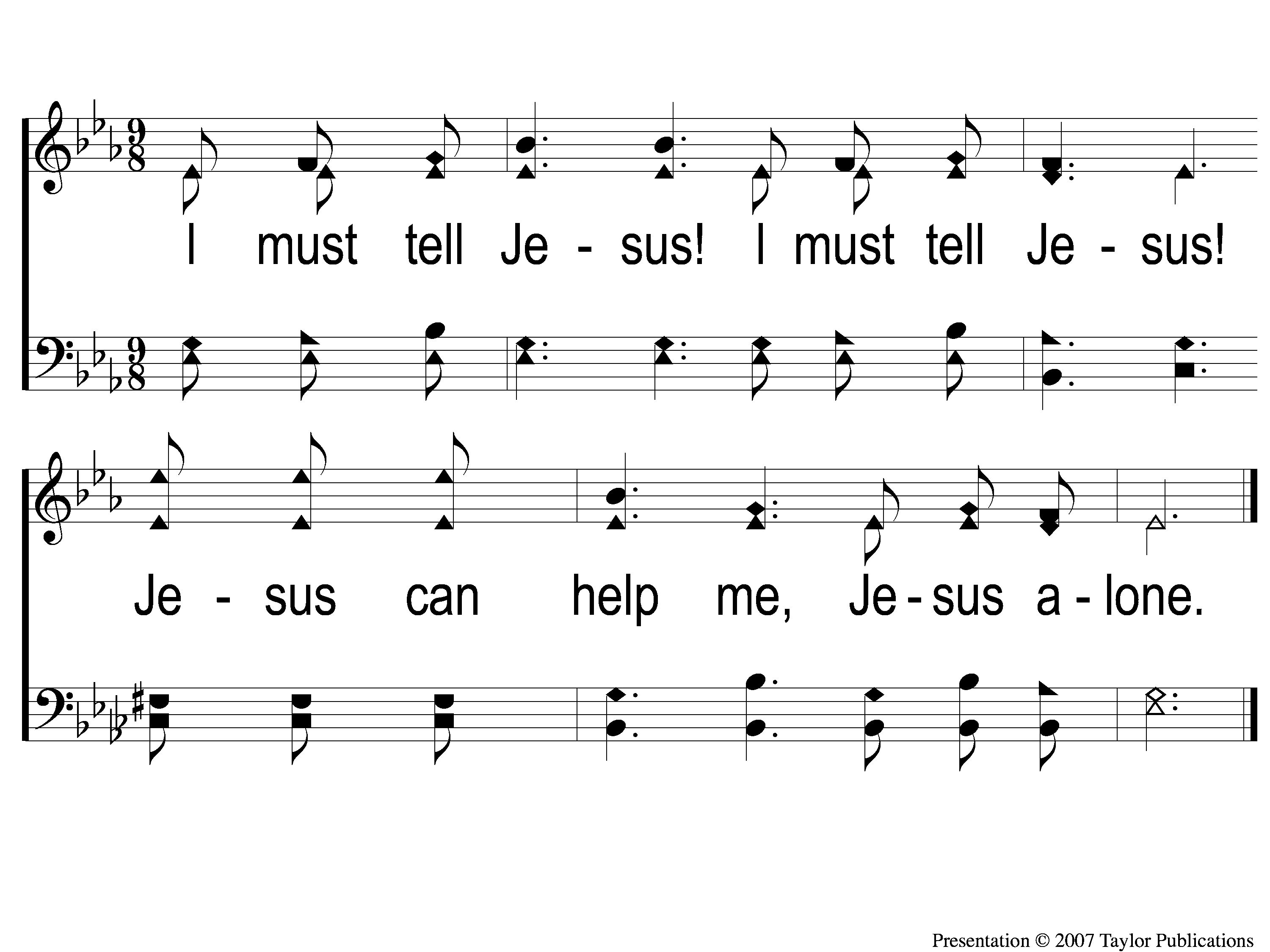 I Must Tell Jesus
564
C-2 I Must Tell Jesus
Scripture Reading:
Job 1:18-21
Renew My Love For
Spiritual  Growth
A Logical Argument
Premise 1: We are called to grow closer to God.
Premise 2: If we stay in our comfort zone, we are not growing closer to God.
Conclusion: We must get out of our comfort zone.
A Logical Argument
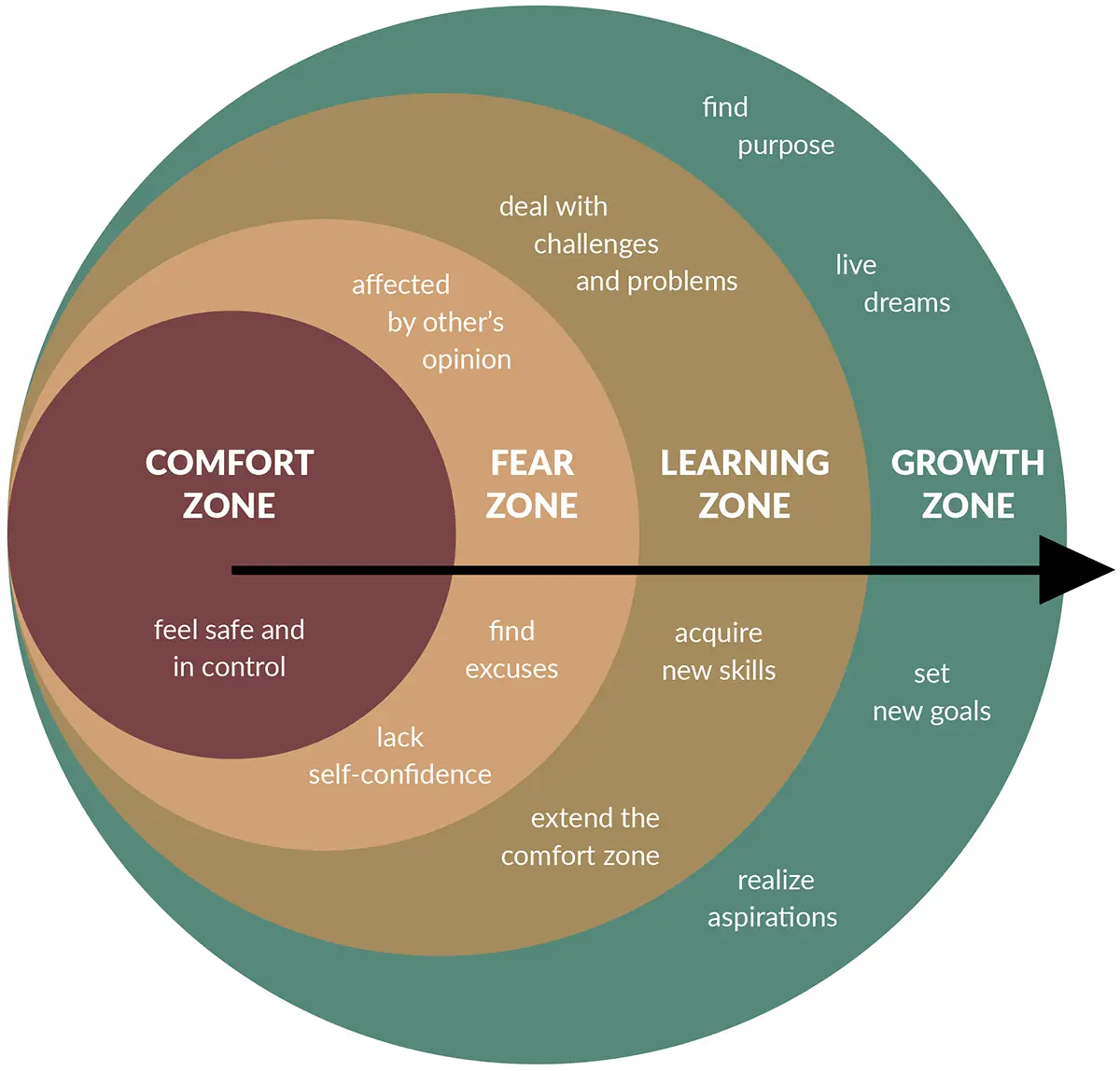 6 Things To Stop
6 Things To Stop
Complaining - Phili. 2:14, Jn. 6:41-43
6 Things To Stop
Complaining - Phili. 2:14, Jn. 6:41-43
Assigning Seats – Lk. 4:16, 22:39, Jn. 18:2
6 Things To Stop
Complaining - Phili. 2:14, Jn. 6:41-43
Assigning Seats – Lk. 4:16, 22:39, Jn. 18:2
Leaving Quickly – Acts 20:16
6 Things To Stop
Complaining - Phili. 2:14, Jn. 6:41-43
Assigning Seats – Lk. 4:16, 22:39, Jn. 18:2
Leaving Quickly – Acts 20:16
Neglecting Those Who Need Help – Acts 6:1
6 Things To Stop
Complaining - Phili. 2:14, Jn. 6:41-43
Assigning Seats – Lk. 4:16, 22:39, Jn. 18:2
Leaving Quickly – Acts 20:16
Neglecting Those Who Need Help – Acts 6:1
Inactivity – Prov. 19:15, Matt. 20:1ff, Isa. 6:8, Eccl. 9:10
6 Things To Stop
Complaining - Phili. 2:14, Jn. 6:41-43
Assigning Seats – Lk. 4:16, 22:39, Jn. 18:2
Leaving Quickly – Acts 20:16
Neglecting Those Who Need Help – Acts 6:1
Inactivity – Prov. 19:15, Matt. 20:1ff, Isa. 6:8, Eccl. 9:10
Making Excuses – Job 1:20	Lk. 9:59-60
6 Things To Start
6 Things To Start
Prepare – Eph. 4:1, Col. 1:10, Psalms 120-134
6 Things To Start
Prepare – Eph. 4:1, Col. 1:10, Psalms 120-134
Serve – Acts 6:3, Matt. 10:1ff
6 Things To Start
Prepare – Eph. 4:1, Col. 1:10, Psalms 120-134
Serve – Acts 6:3, Matt. 10:1ff
Sing – Eph. 5:19, Neh. 12:43
6 Things To Start
Prepare – Eph. 4:1, Col. 1:10, Psalms 120-134
Serve – Acts 6:3, Matt. 10:1ff
Sing – Eph. 5:19, Neh. 12:43
Listen – 2 Cor. 3:18, Gal. 2:20, Lk. 19:48, Neh. 8:3
6 Things To Start
Prepare – Eph. 4:1, Col. 1:10, Psalms 120-134
Serve – Acts 6:3, Matt. 10:1ff
Sing – Eph. 5:19, Neh. 12:43
Listen – 2 Cor. 3:18, Gal. 2:20, Lk. 19:48, Neh. 8:3
Remember – 1 Cor. 11:23-29
6 Things To Start
Prepare – Eph. 4:1, Col. 1:10, Psalms 120-134
Serve – Acts 6:3, Matt. 10:1ff
Sing – Eph. 5:19, Neh. 12:43
Listen – 2 Cor. 3:18, Gal. 2:20, Lk. 19:48, Neh. 8:3
Remember – 1 Cor. 11:23-29
Give – Acts 4:36-37
Are you Growing?
A Hill Called Mount Calvary
#373
Invitation
Song:
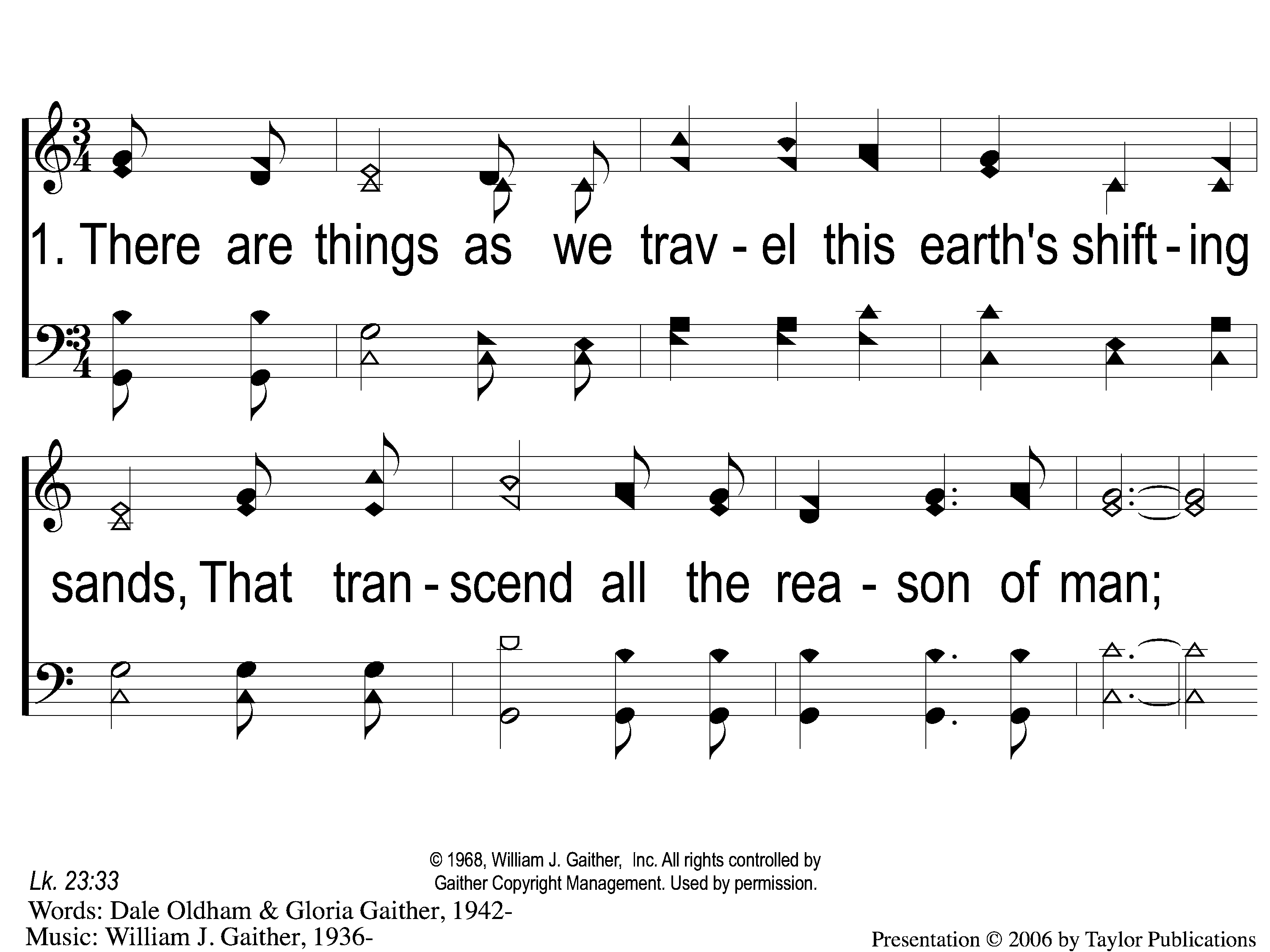 A Hill Called Mount Calvary
373
1-1 A Hill Called Mount Calvary
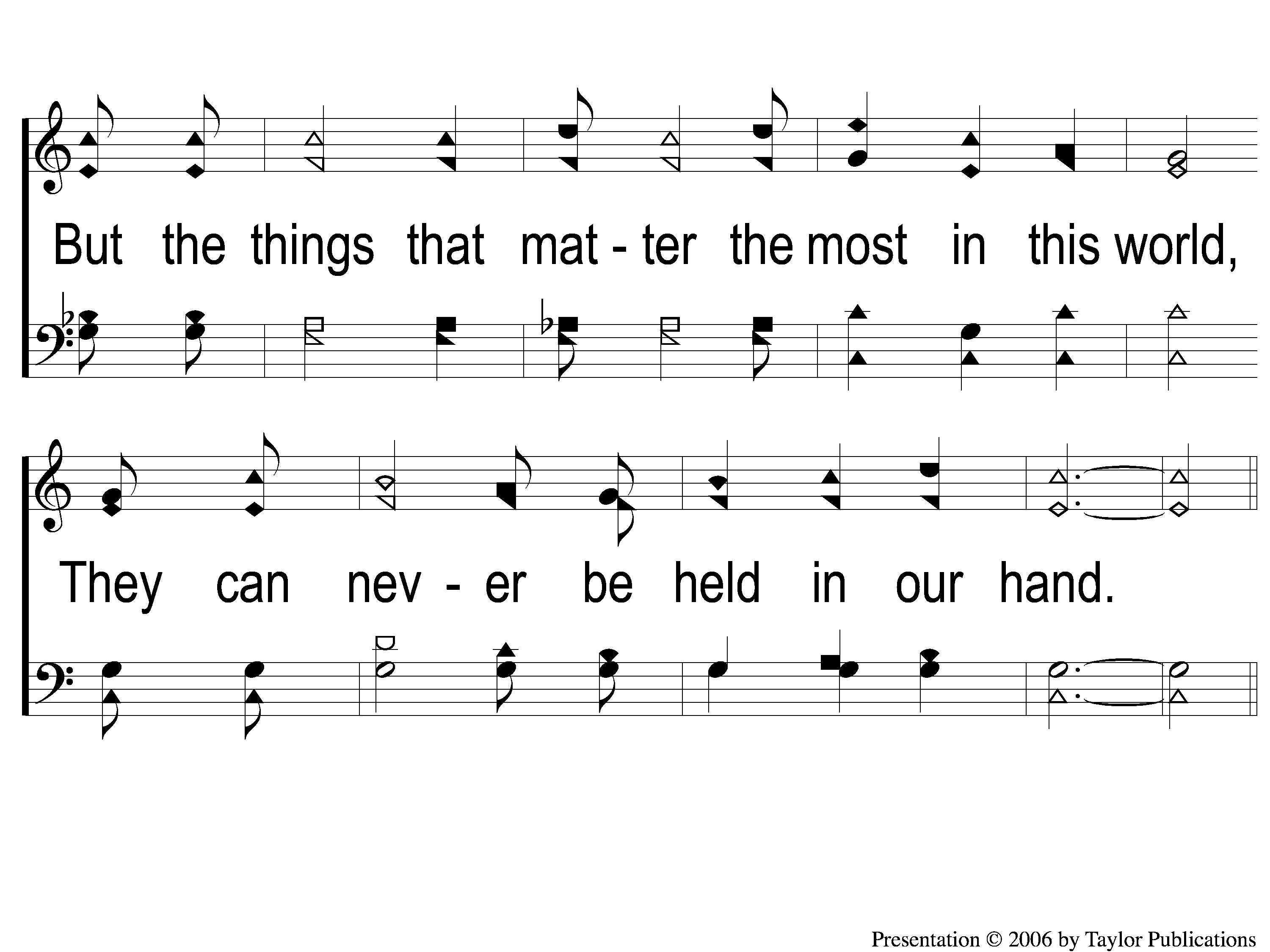 A Hill Called Mount Calvary
373
1-2 A Hill Called Mount Calvary
A Hill Called Mount Calvary
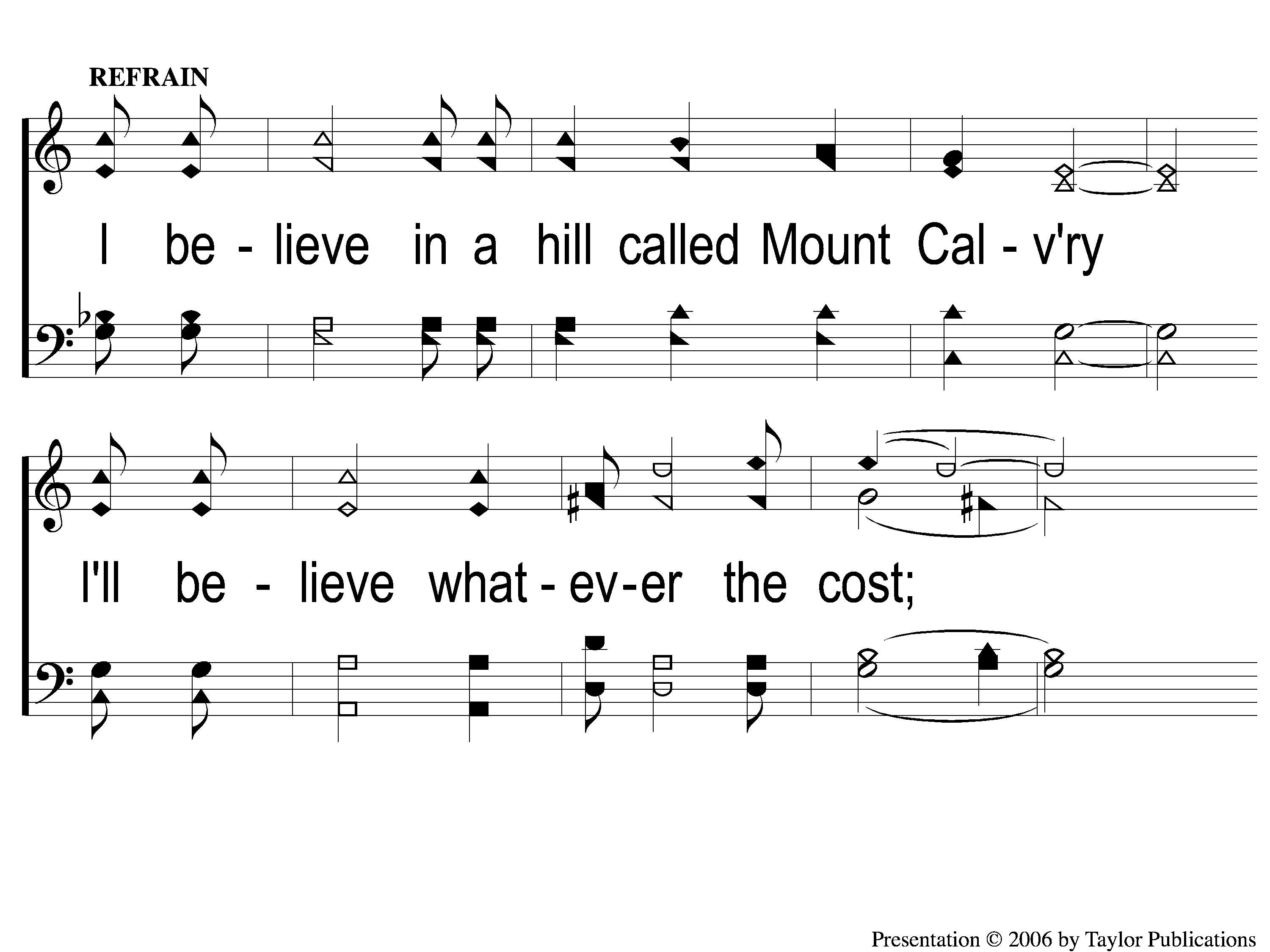 373
C-1 A Hill Called Mount Calvary
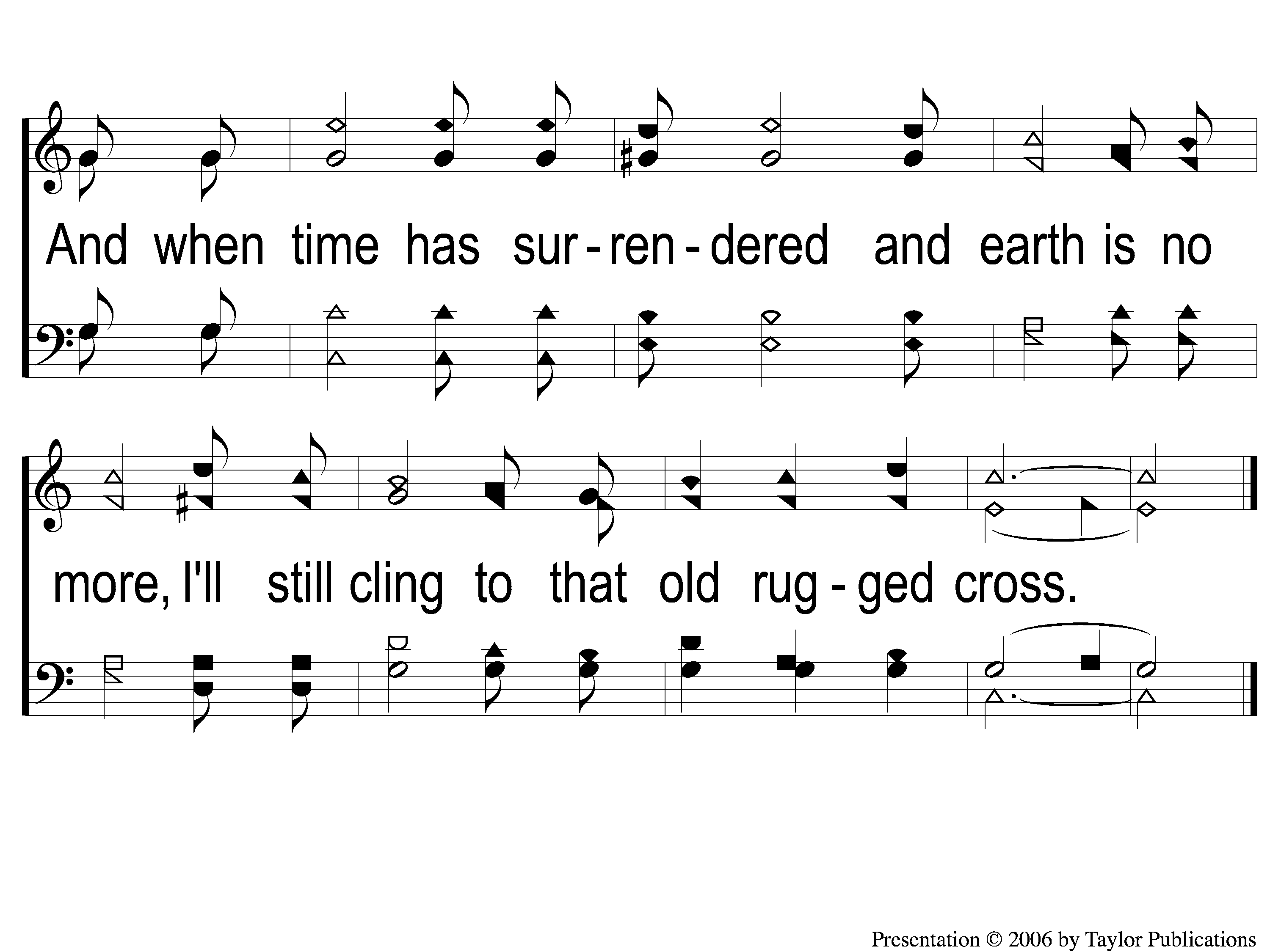 A Hill Called Mount Calvary
373
C-2 A Hill Called Mount Calvary
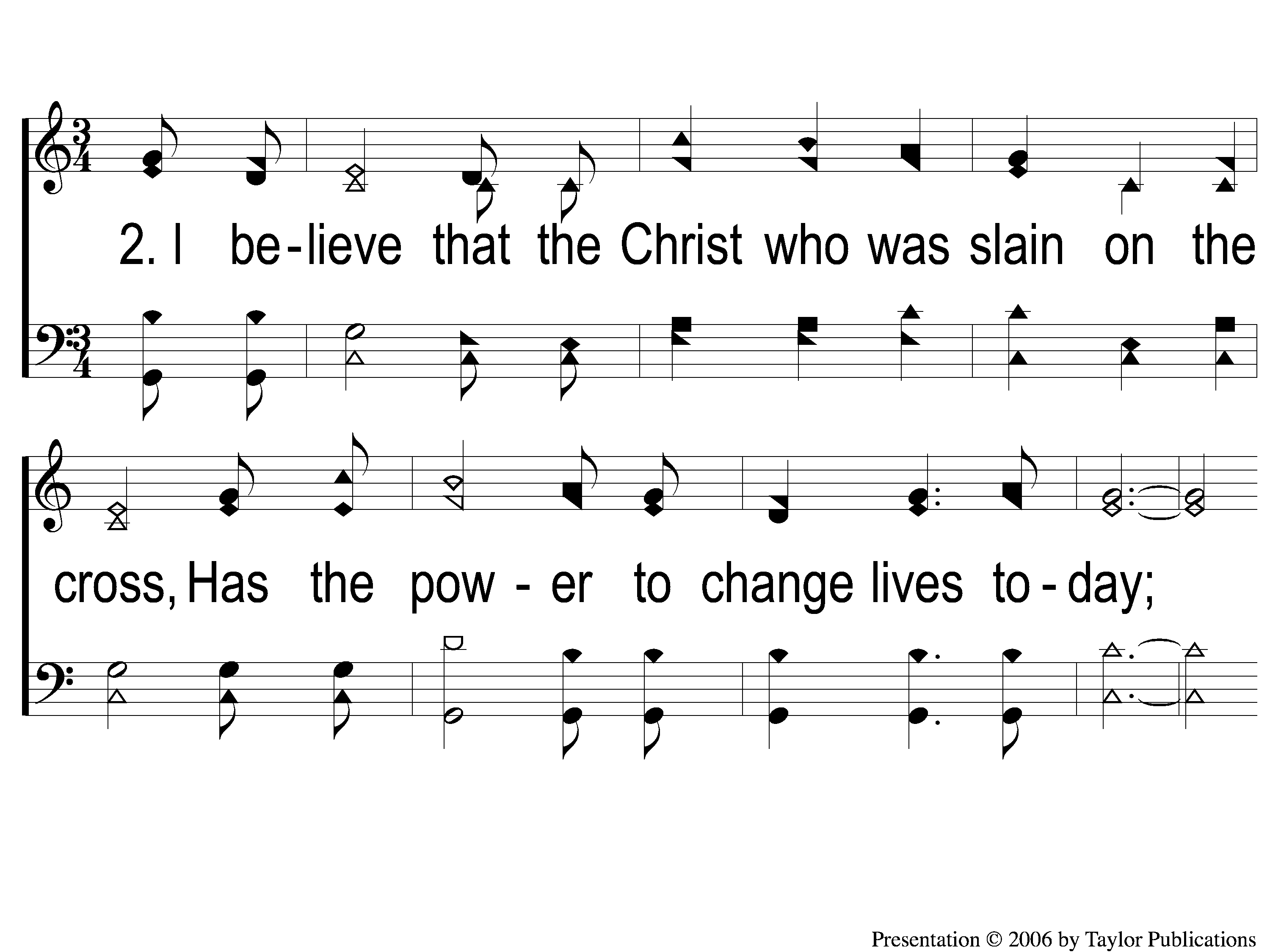 A Hill Called Mount Calvary
373
2-1 A Hill Called Mount Calvary
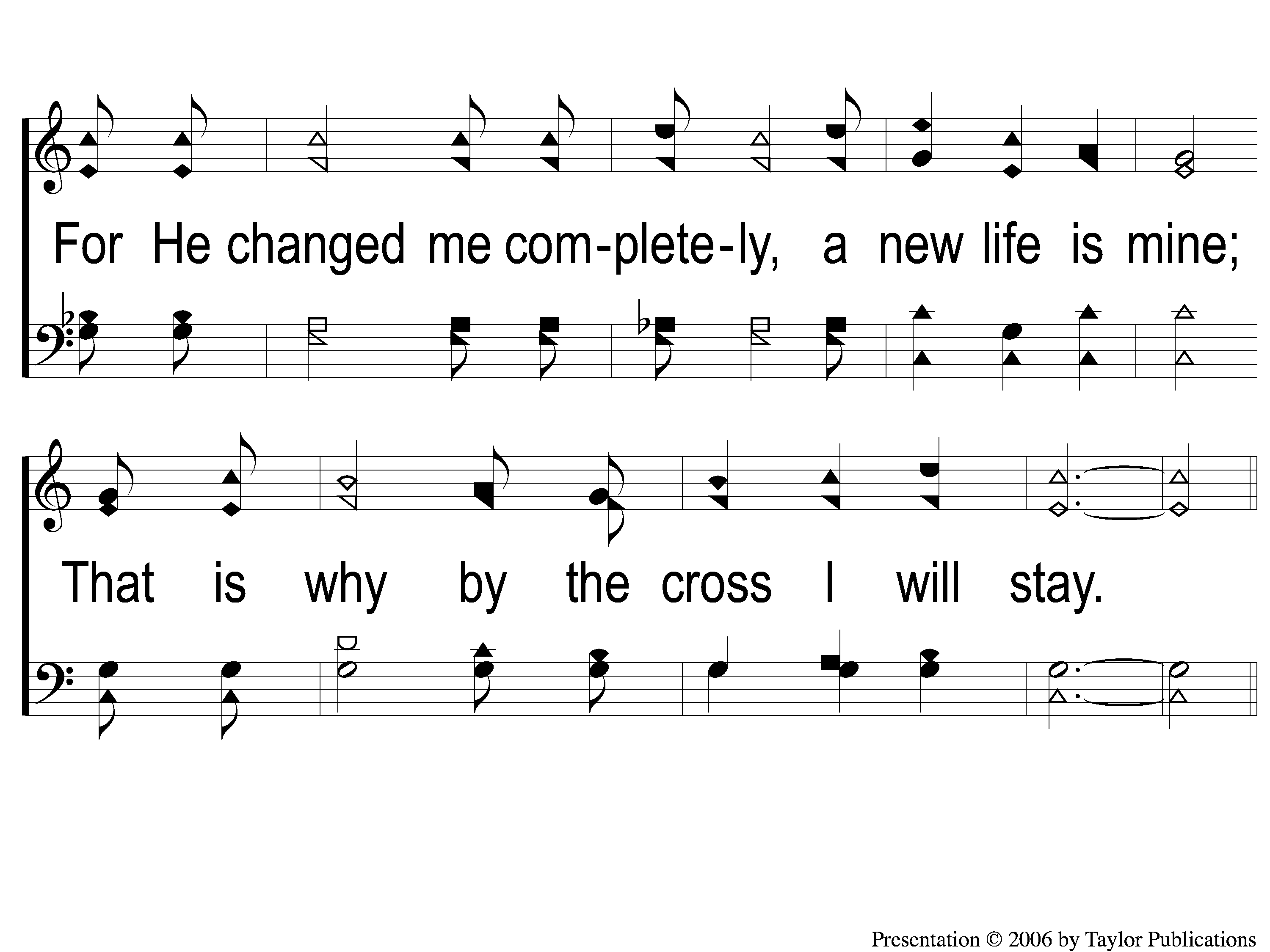 A Hill Called Mount Calvary
373
2-2 A Hill Called Mount Calvary
A Hill Called Mount Calvary
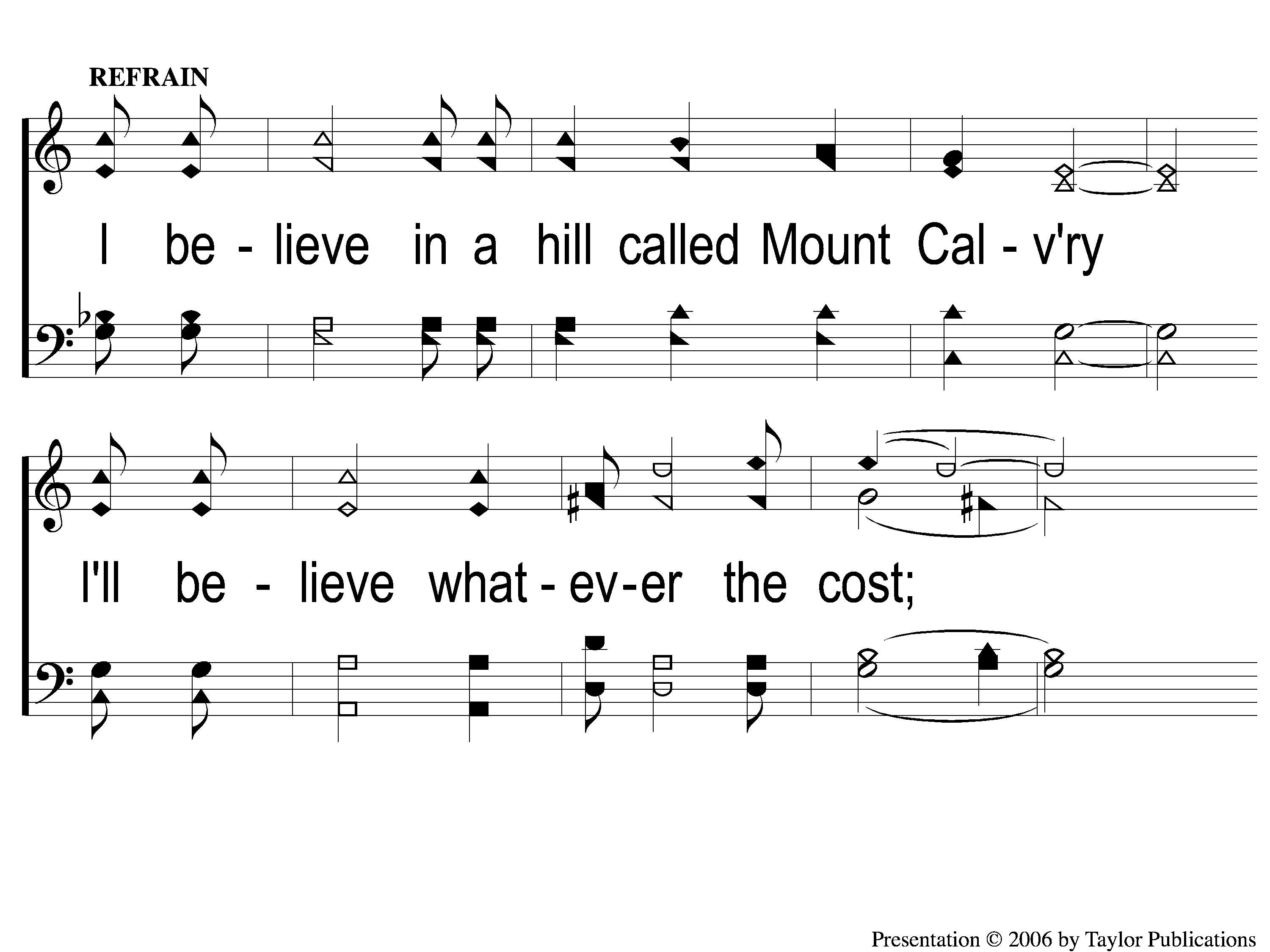 373
C-1 A Hill Called Mount Calvary
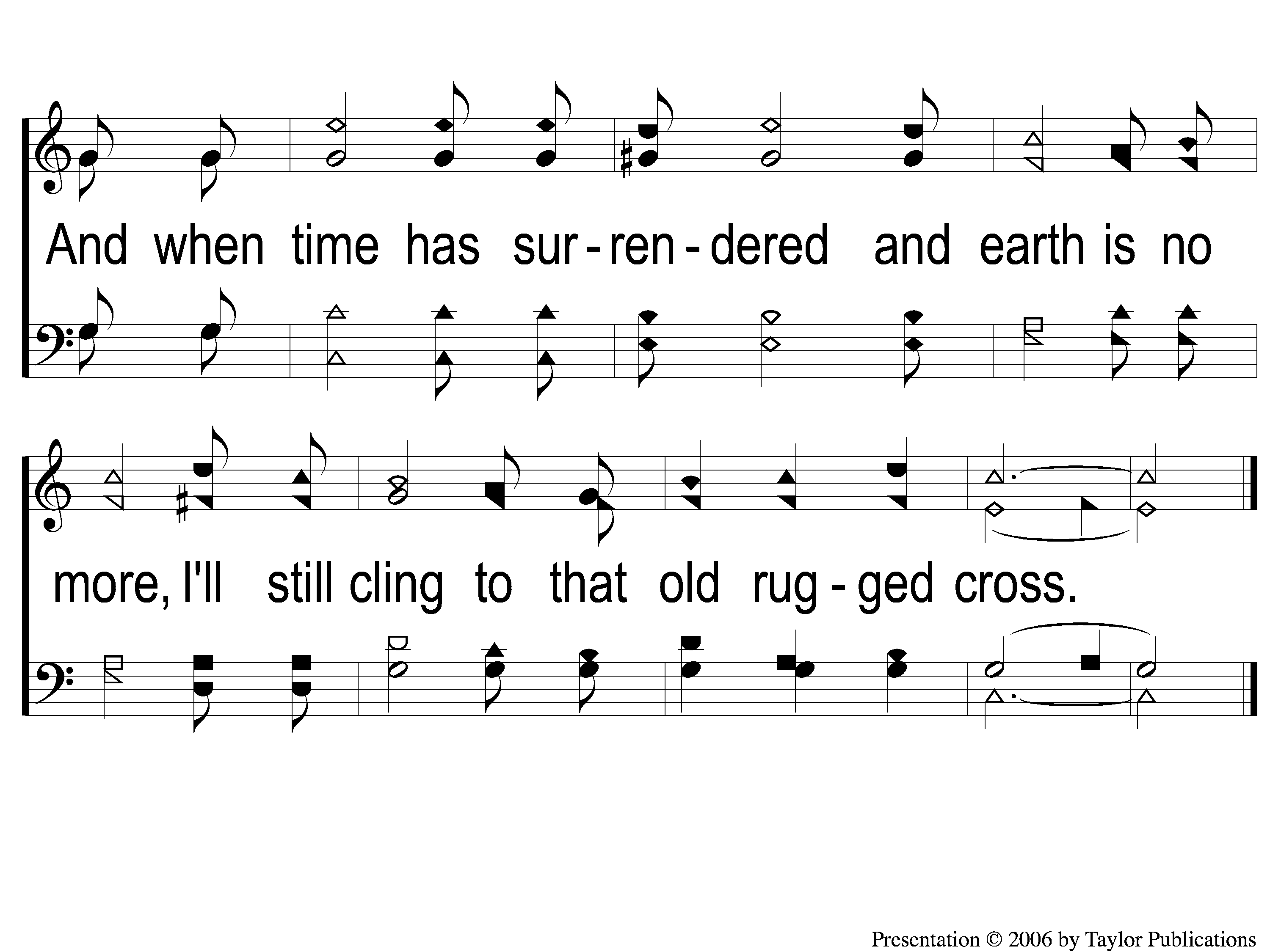 A Hill Called Mount Calvary
373
C-2 A Hill Called Mount Calvary
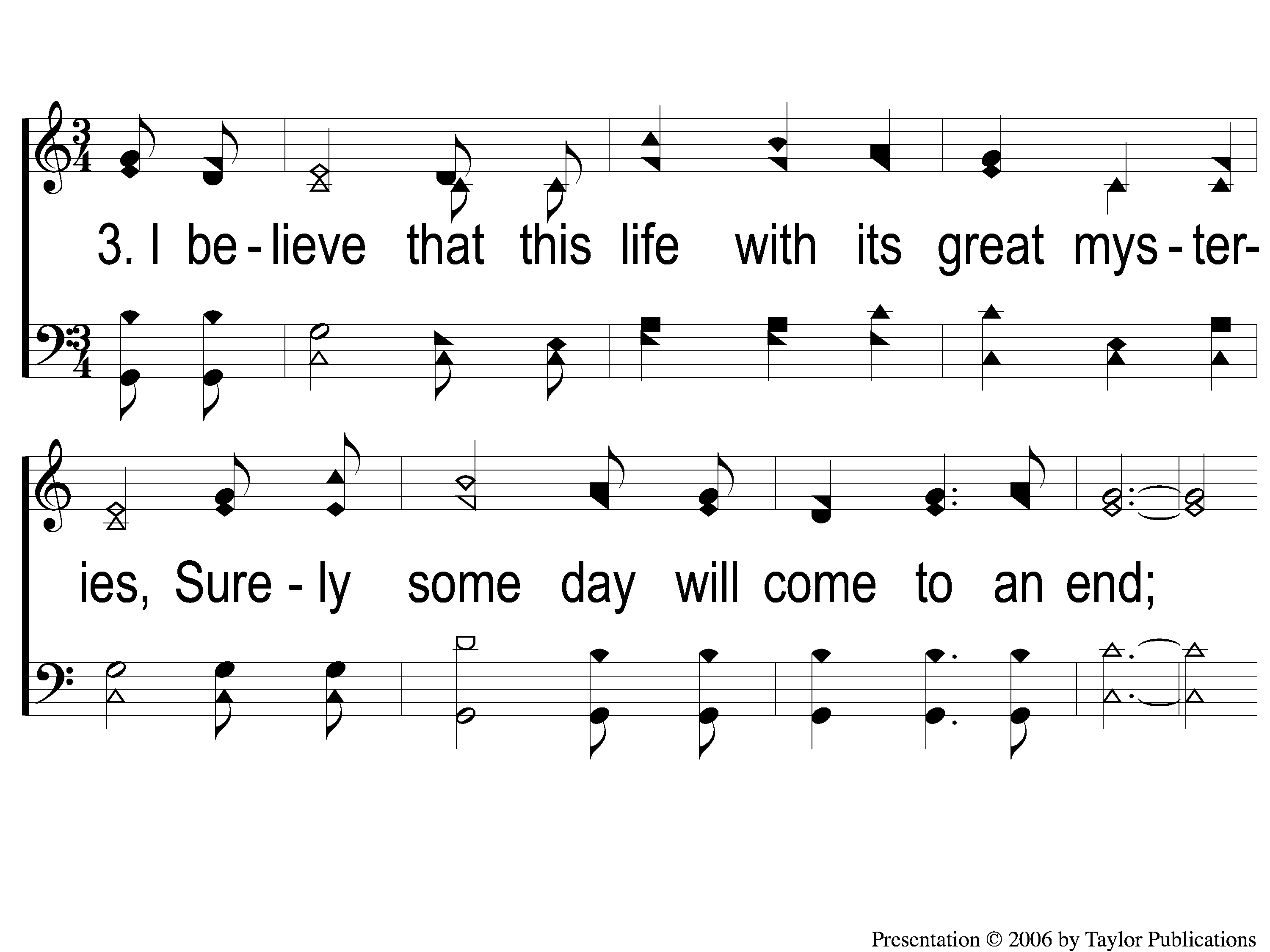 A Hill Called Mount Calvary
373
3-1 A Hill Called Mount Calvary
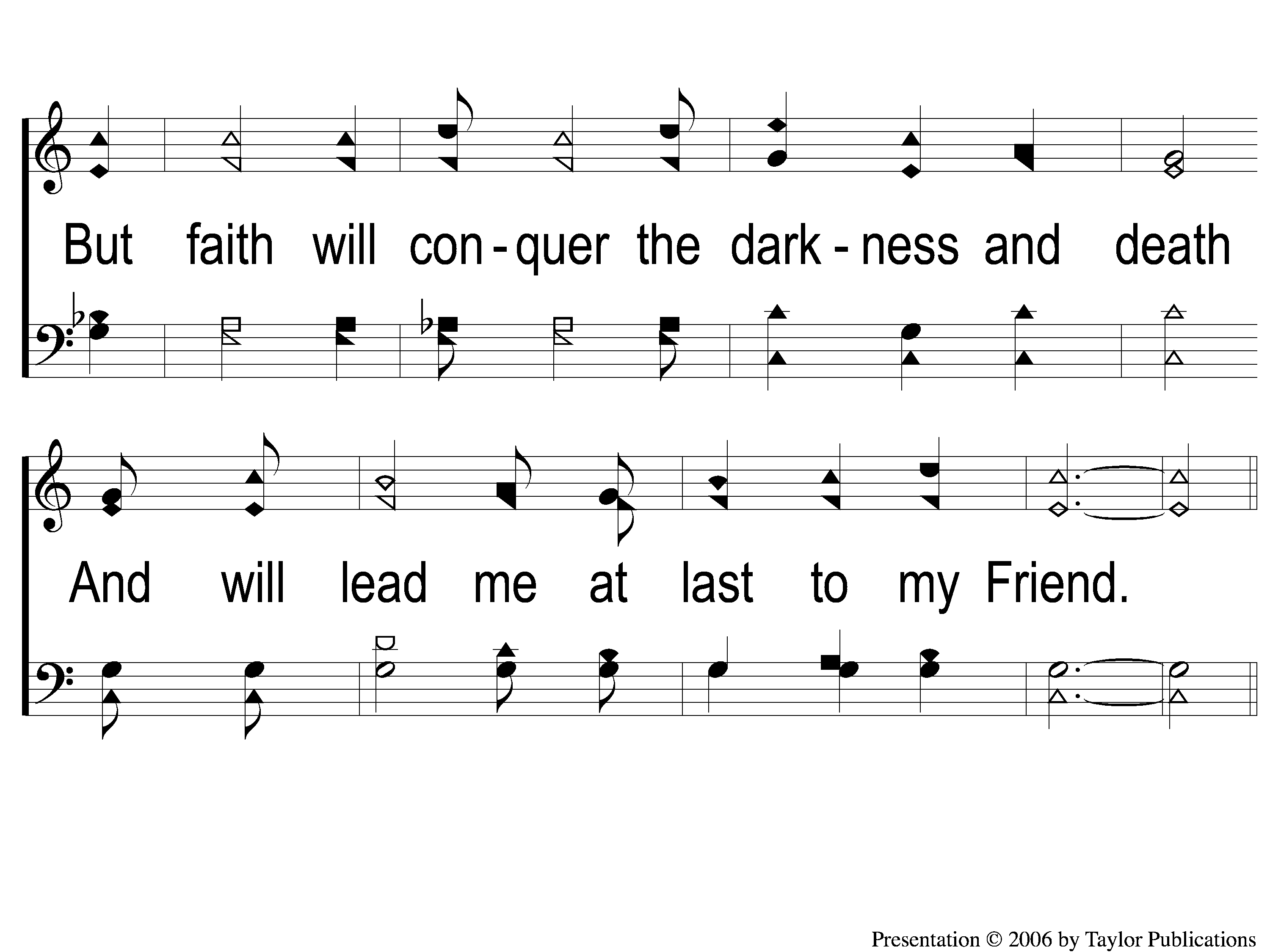 A Hill Called Mount Calvary
373
3-2 A Hill Called Mount Calvary
A Hill Called Mount Calvary
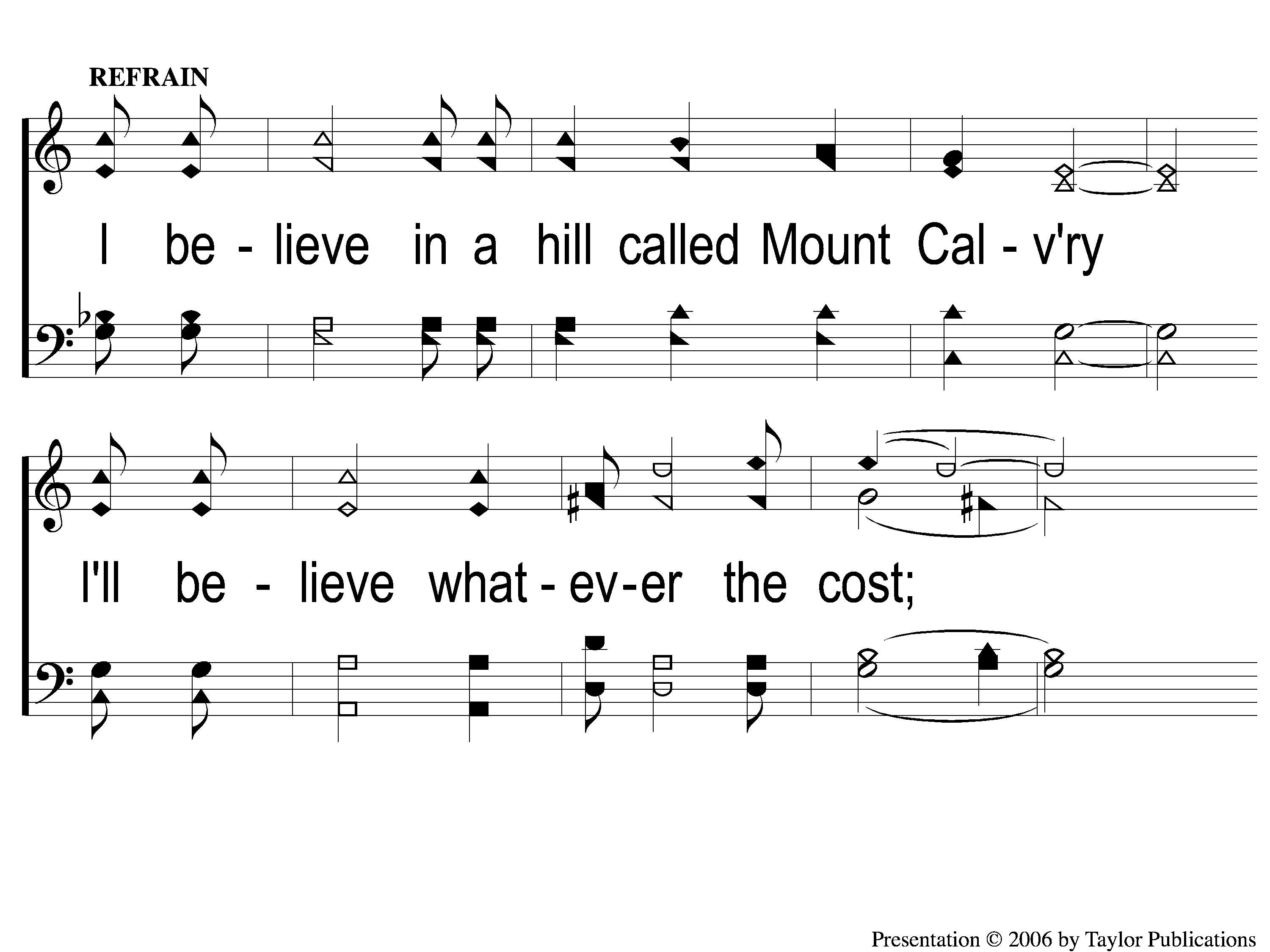 373
C-1 A Hill Called Mount Calvary
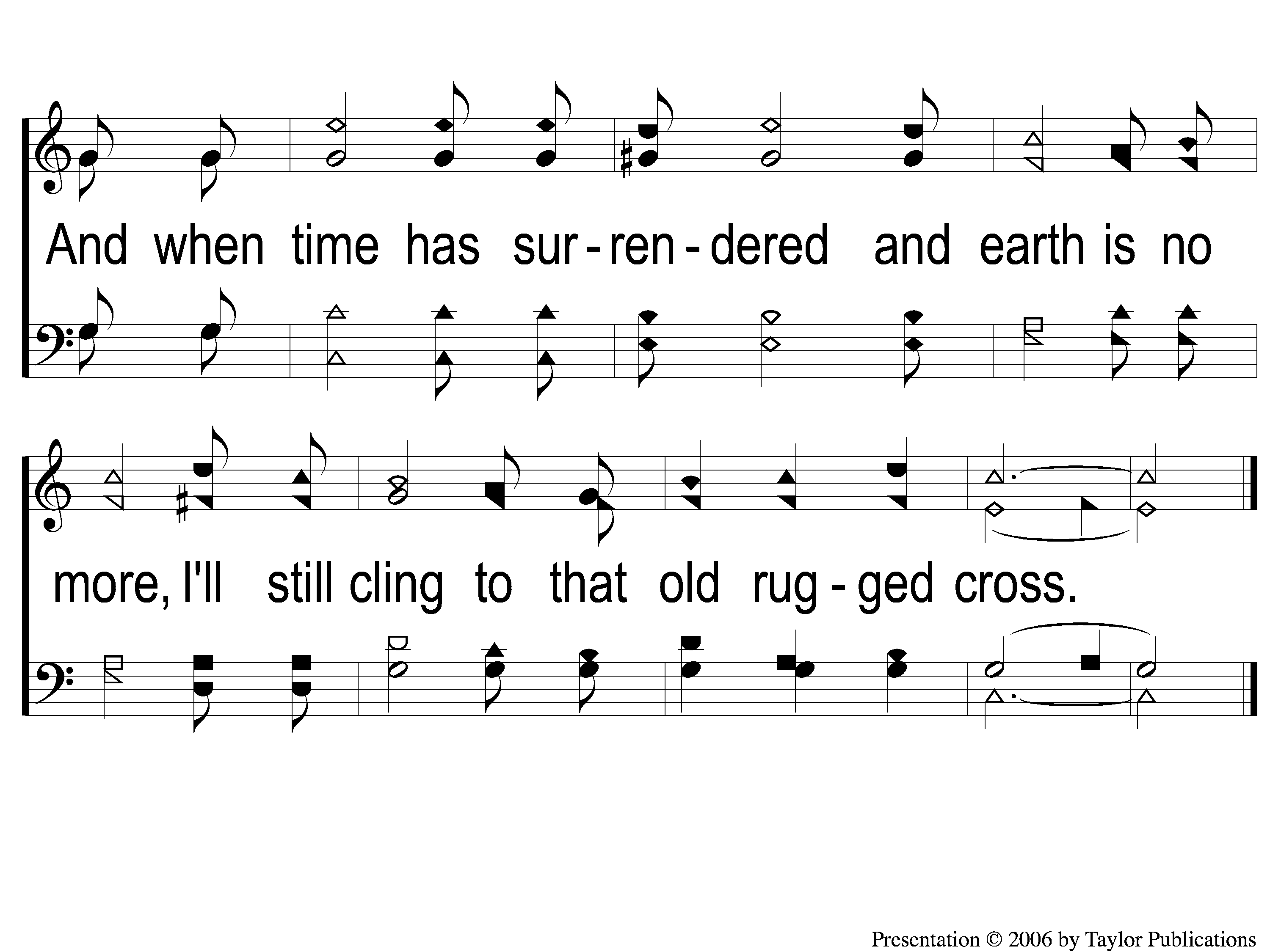 A Hill Called Mount Calvary
373
C-2 A Hill Called Mount Calvary
Our Contribution:
Hebrews 13:15-16
“Therefore by Him let us continually offer the sacrifice of praise to God, that is, the fruit of our lips, giving thanks to His name. But do not forget to do good and to share, for with such sacrifices God is well pleased.”
Song:
The Old Rugged Cross
#313
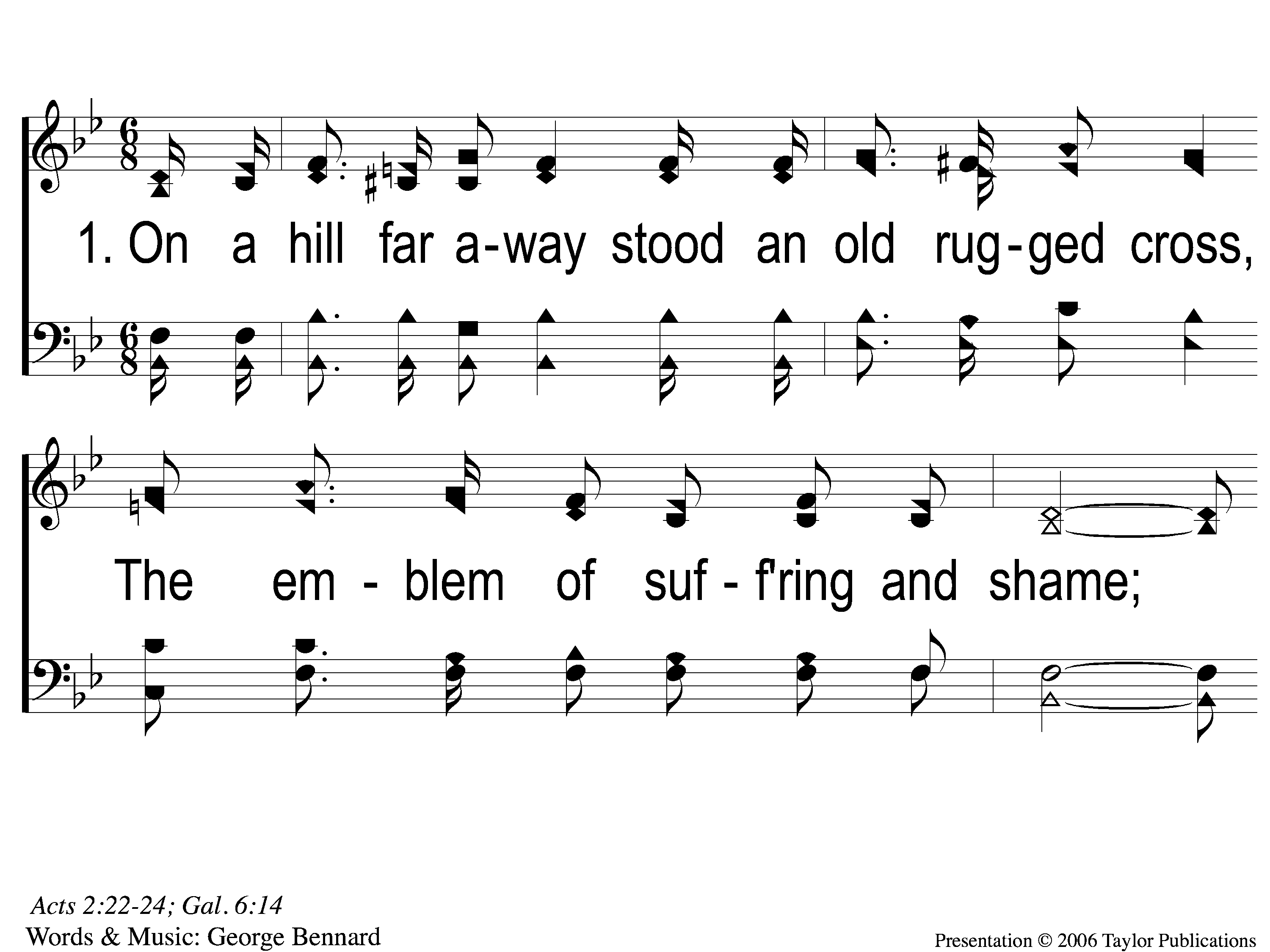 The Old Rugged Cross
313
s
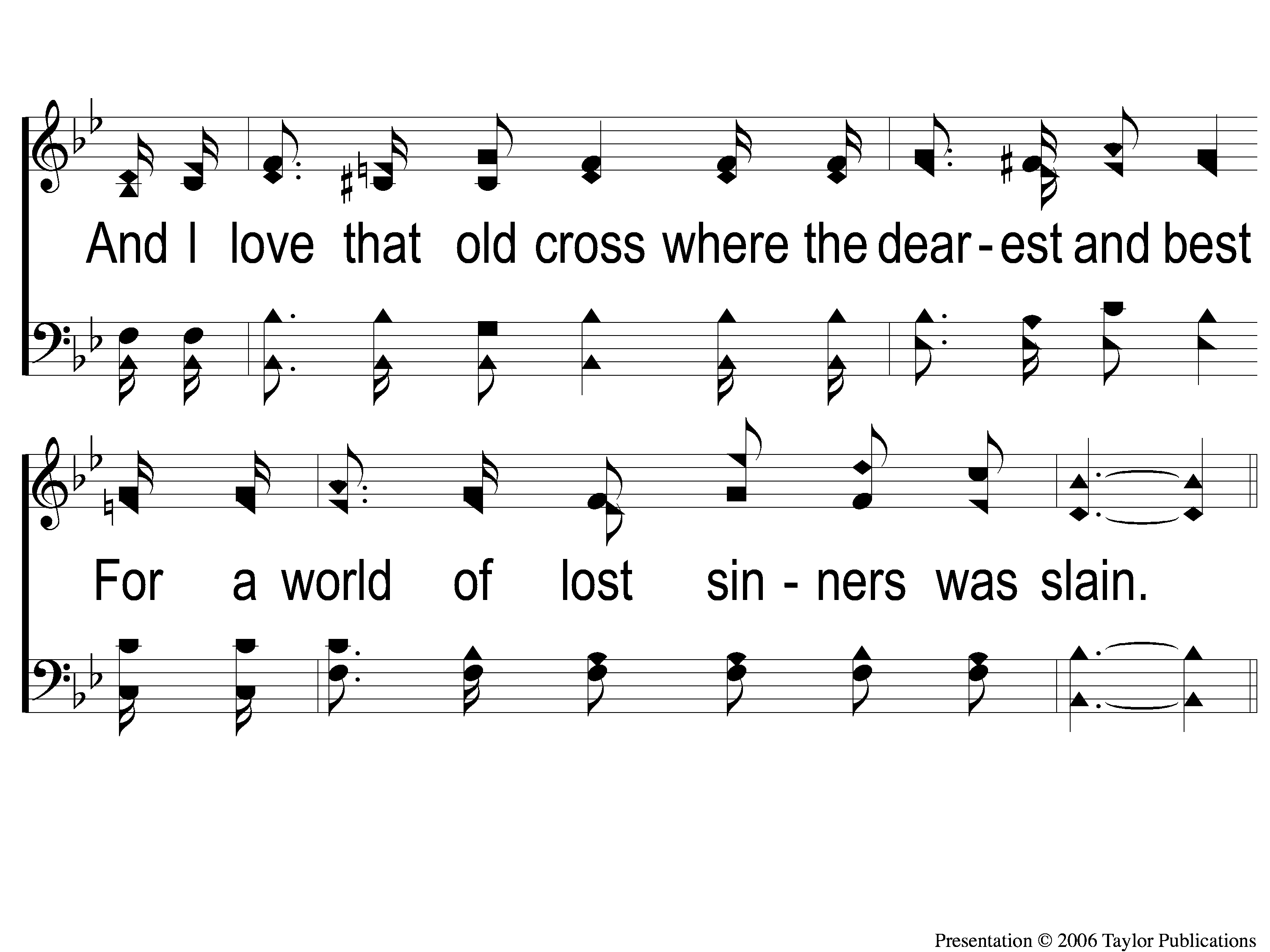 The Old Rugged Cross
313
1-2 The Old Rugged Cross
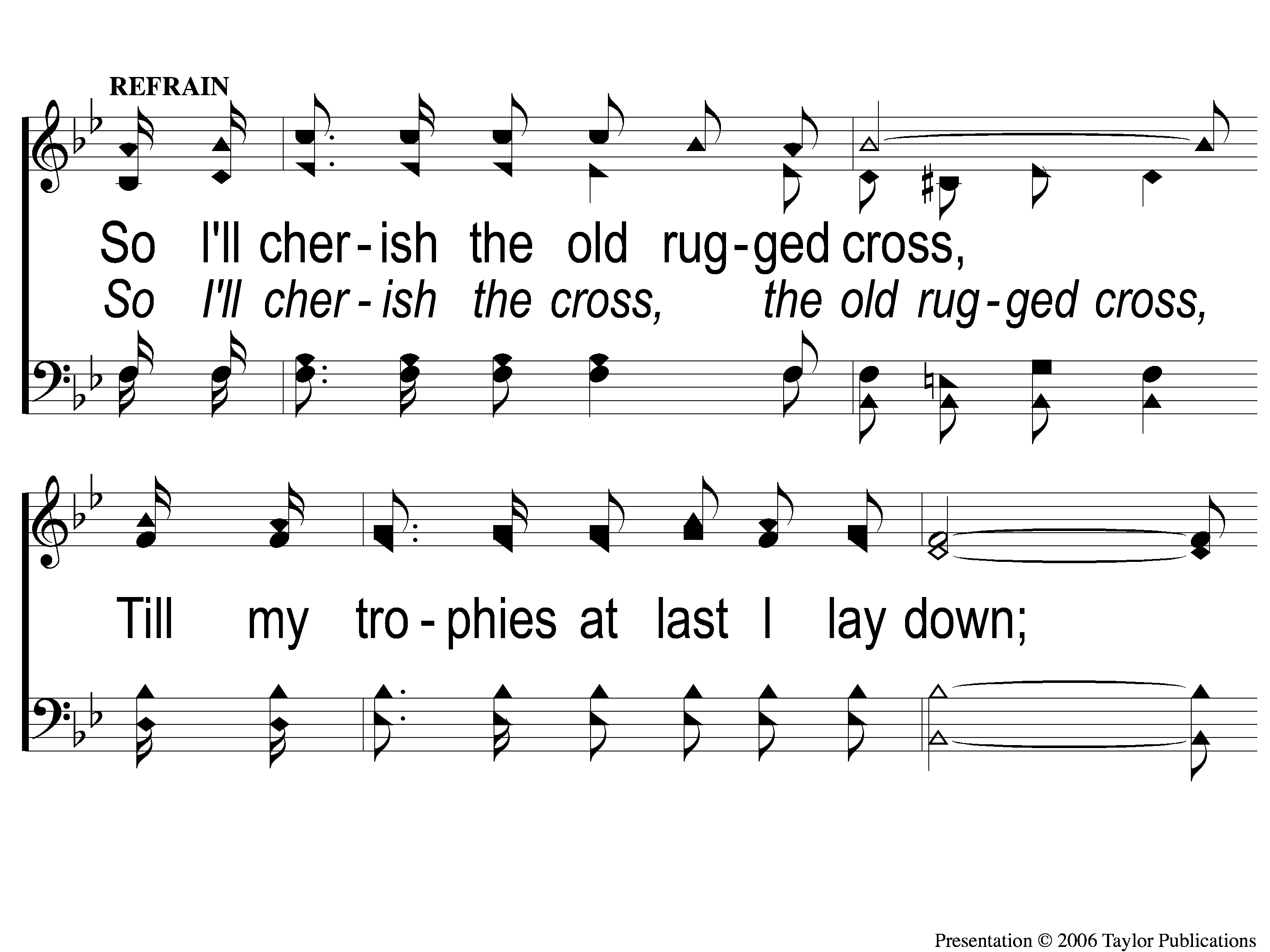 The Old Rugged Cross
313
C-1 The Old Rugged Cross
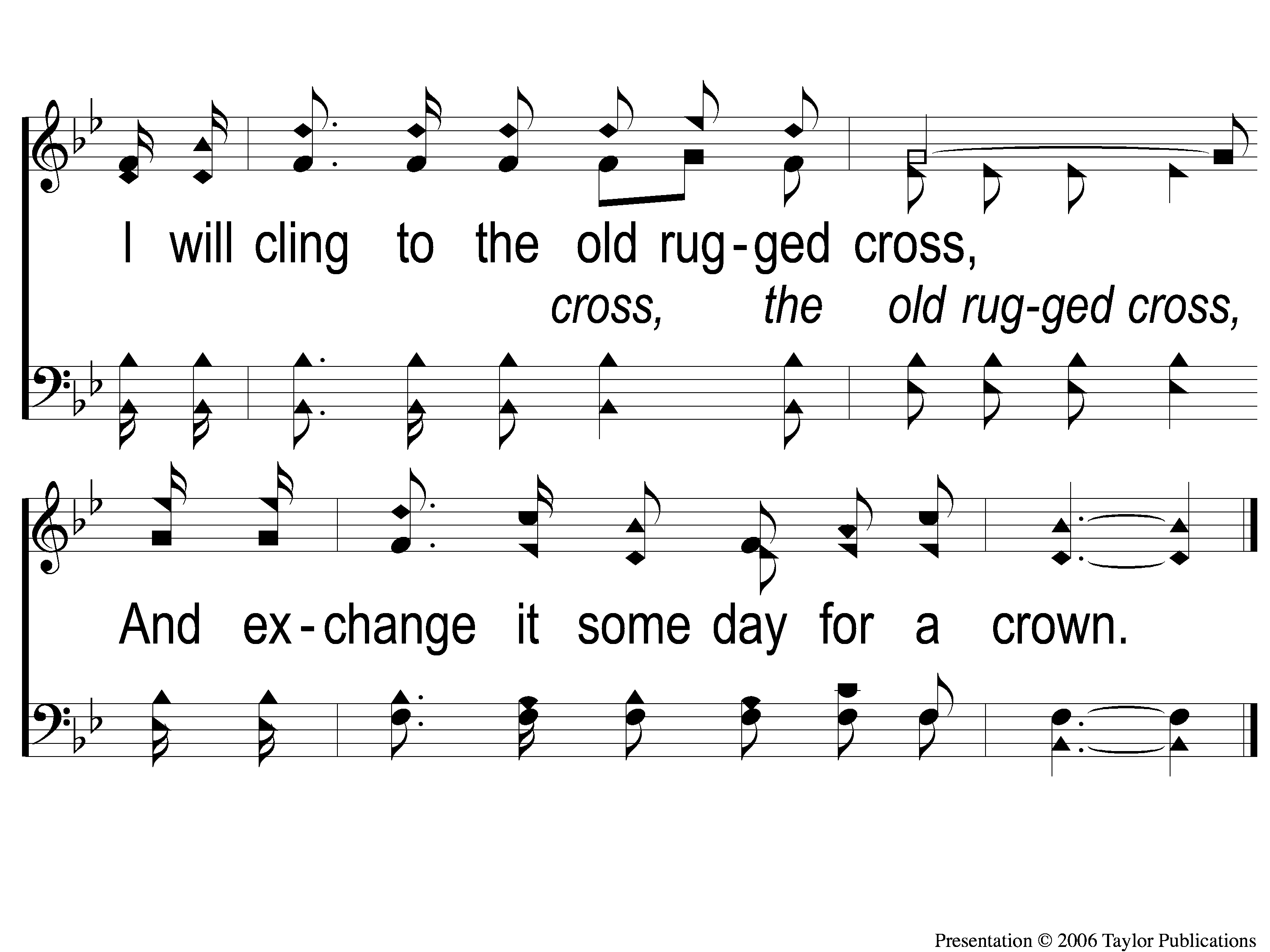 The Old Rugged Cross
313
C-2 The Old Rugged Cross
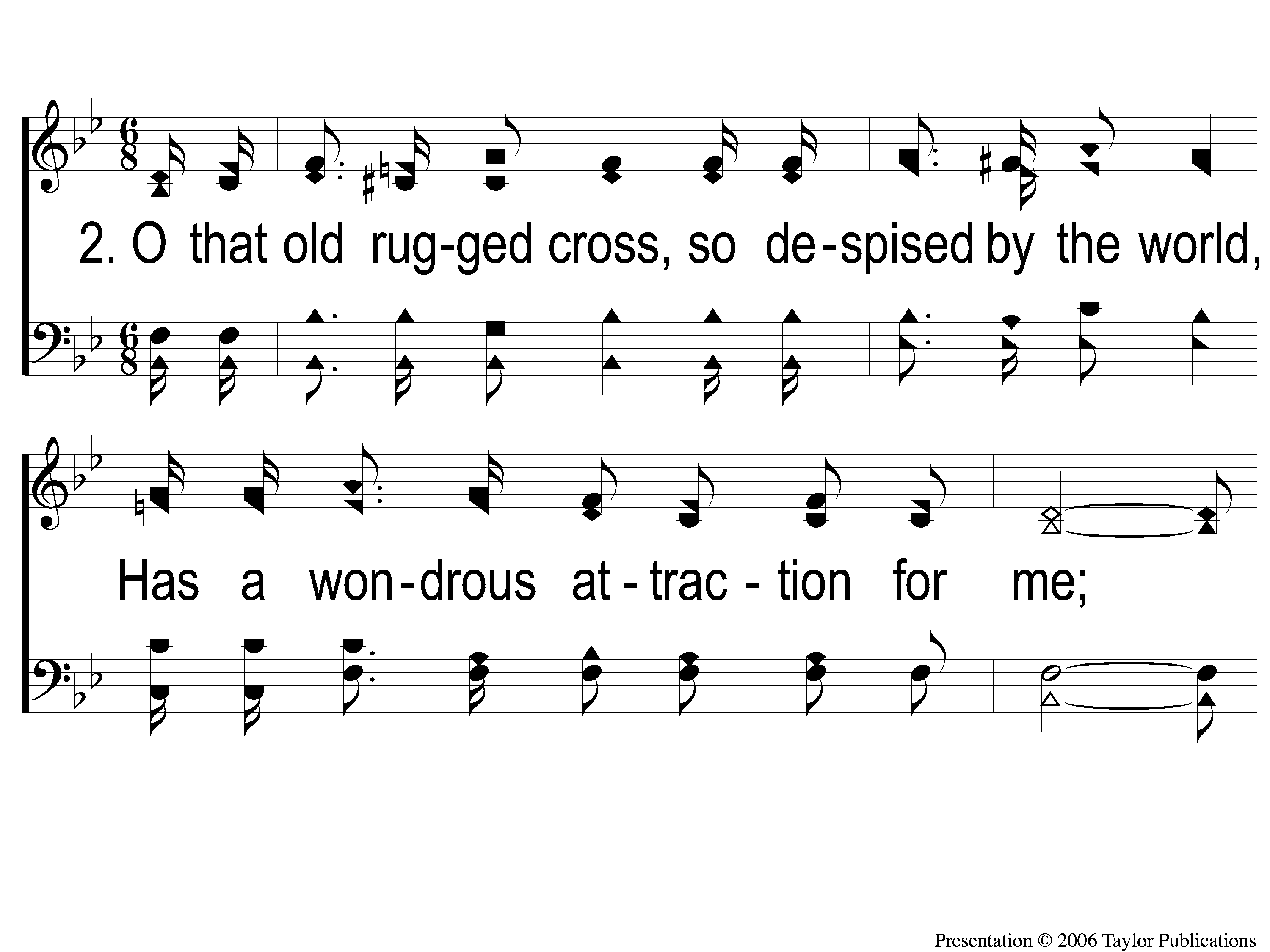 The Old Rugged Cross
313
2-1 The Old Rugged Cross
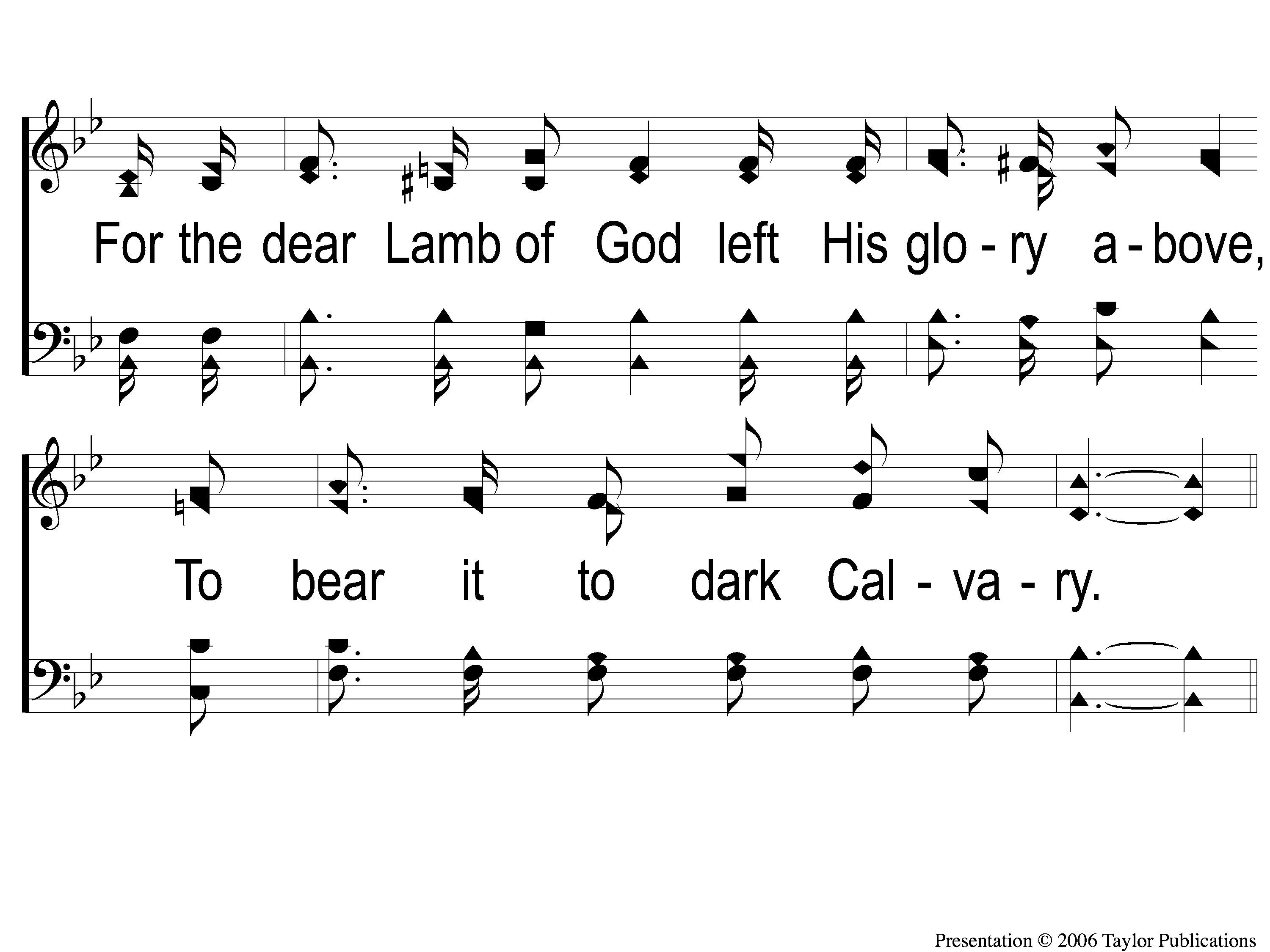 The Old Rugged Cross
313
2-2 The Old Rugged Cross
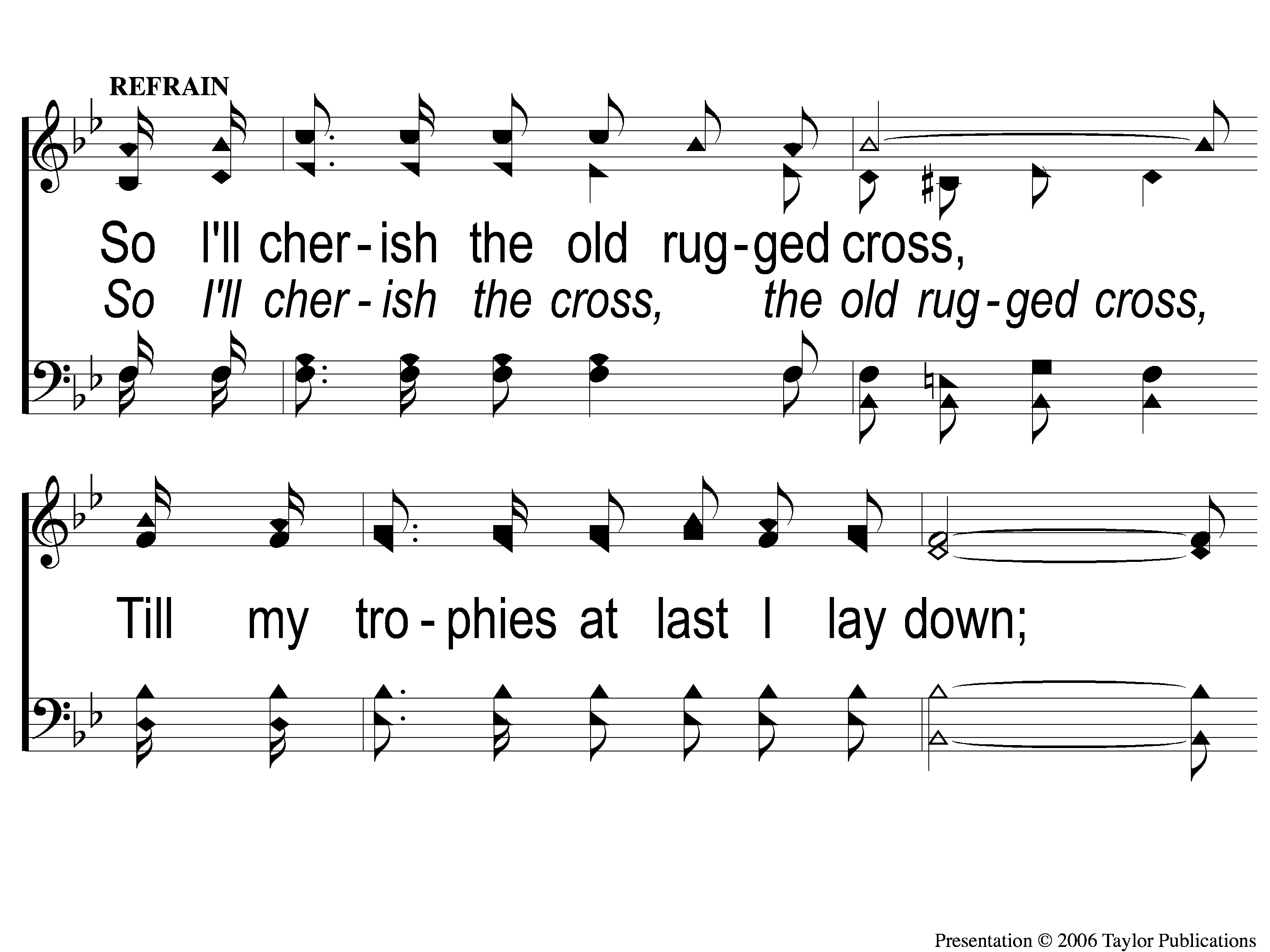 The Old Rugged Cross
313
C-1 The Old Rugged Cross
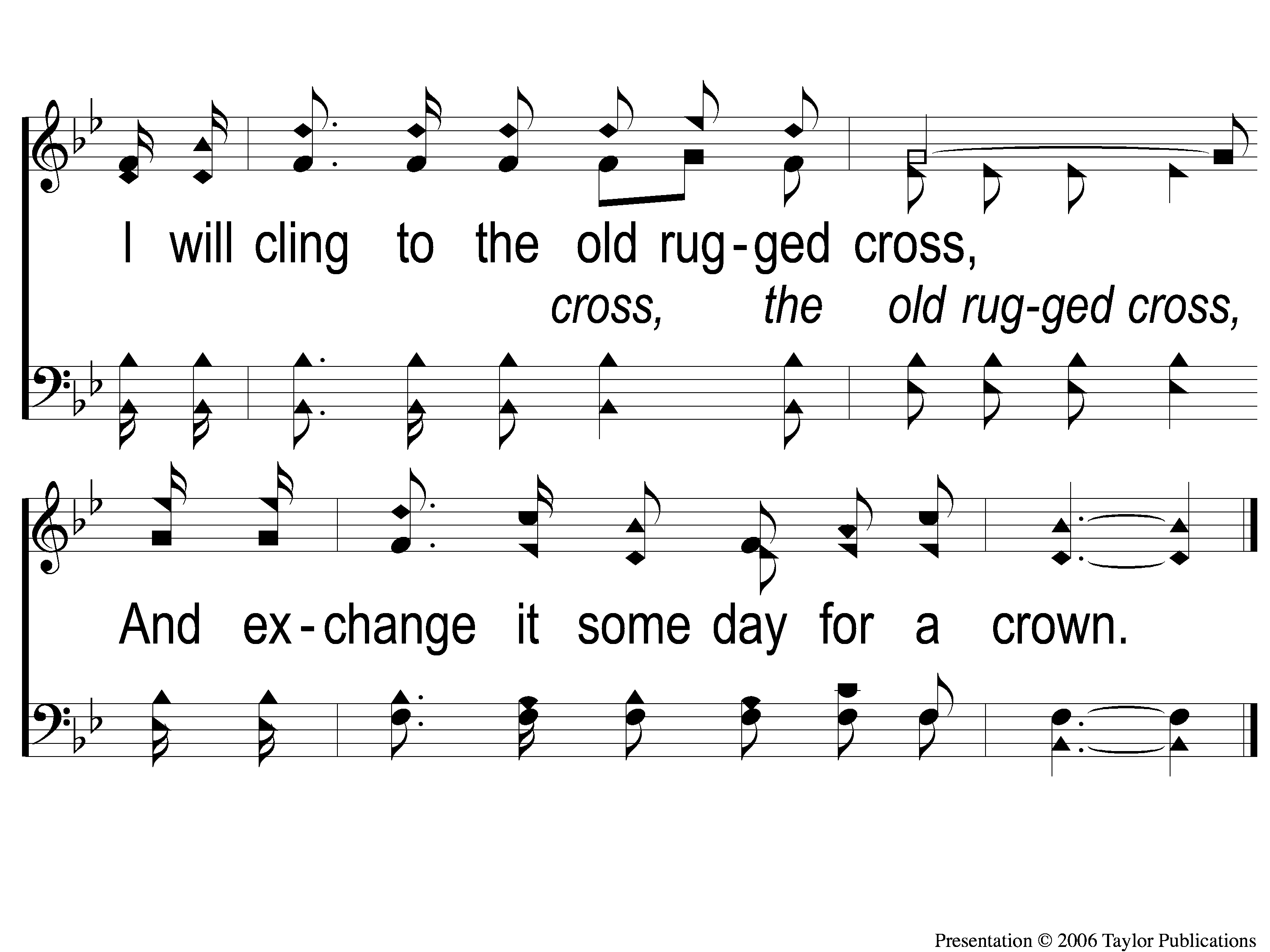 The Old Rugged Cross
313
C-2 The Old Rugged Cross
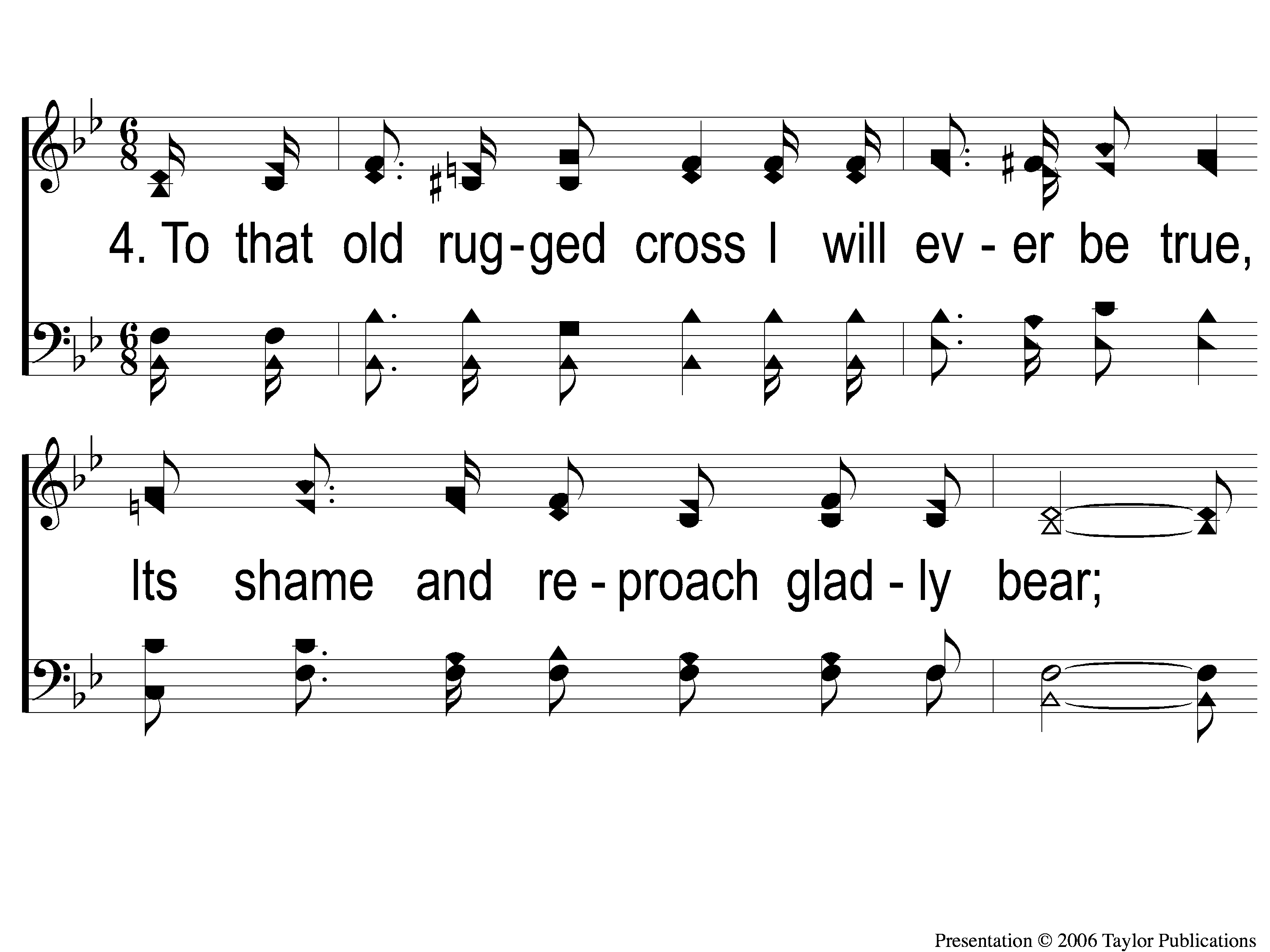 The Old Rugged Cross
313
4-1 The Old Rugged Cross
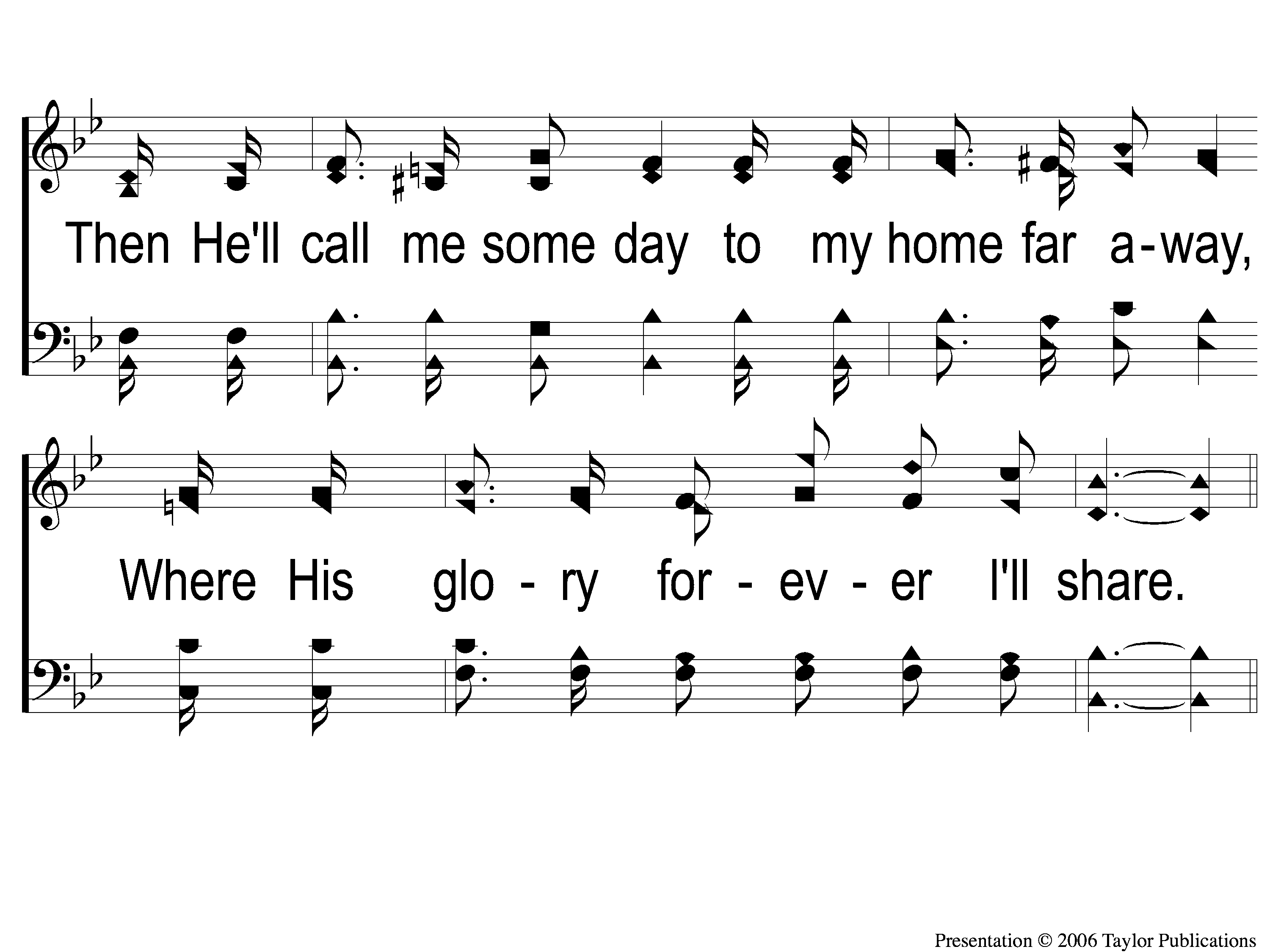 The Old Rugged Cross
313
4-2 The Old Rugged Cross
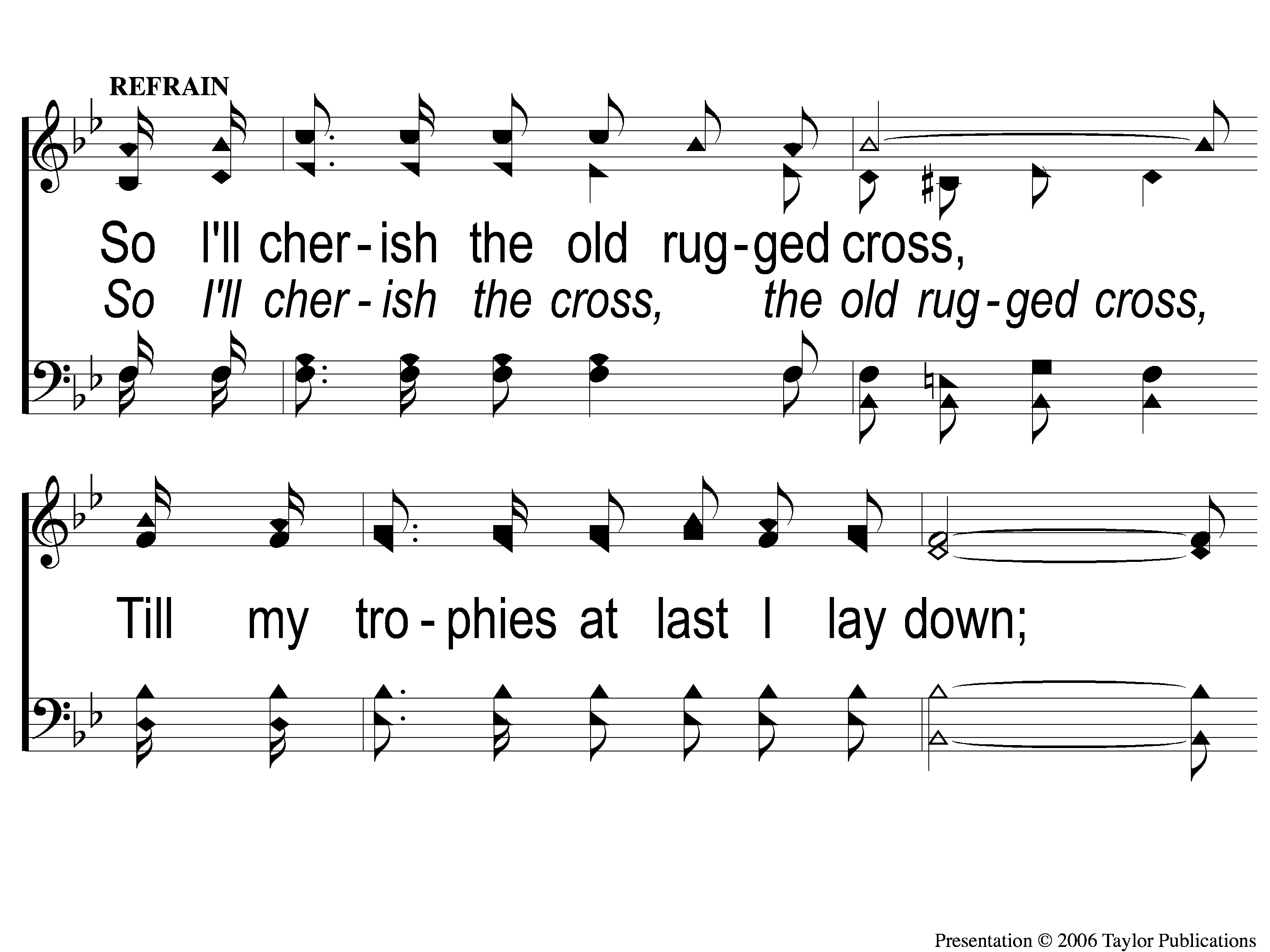 The Old Rugged Cross
313
C-1 The Old Rugged Cross
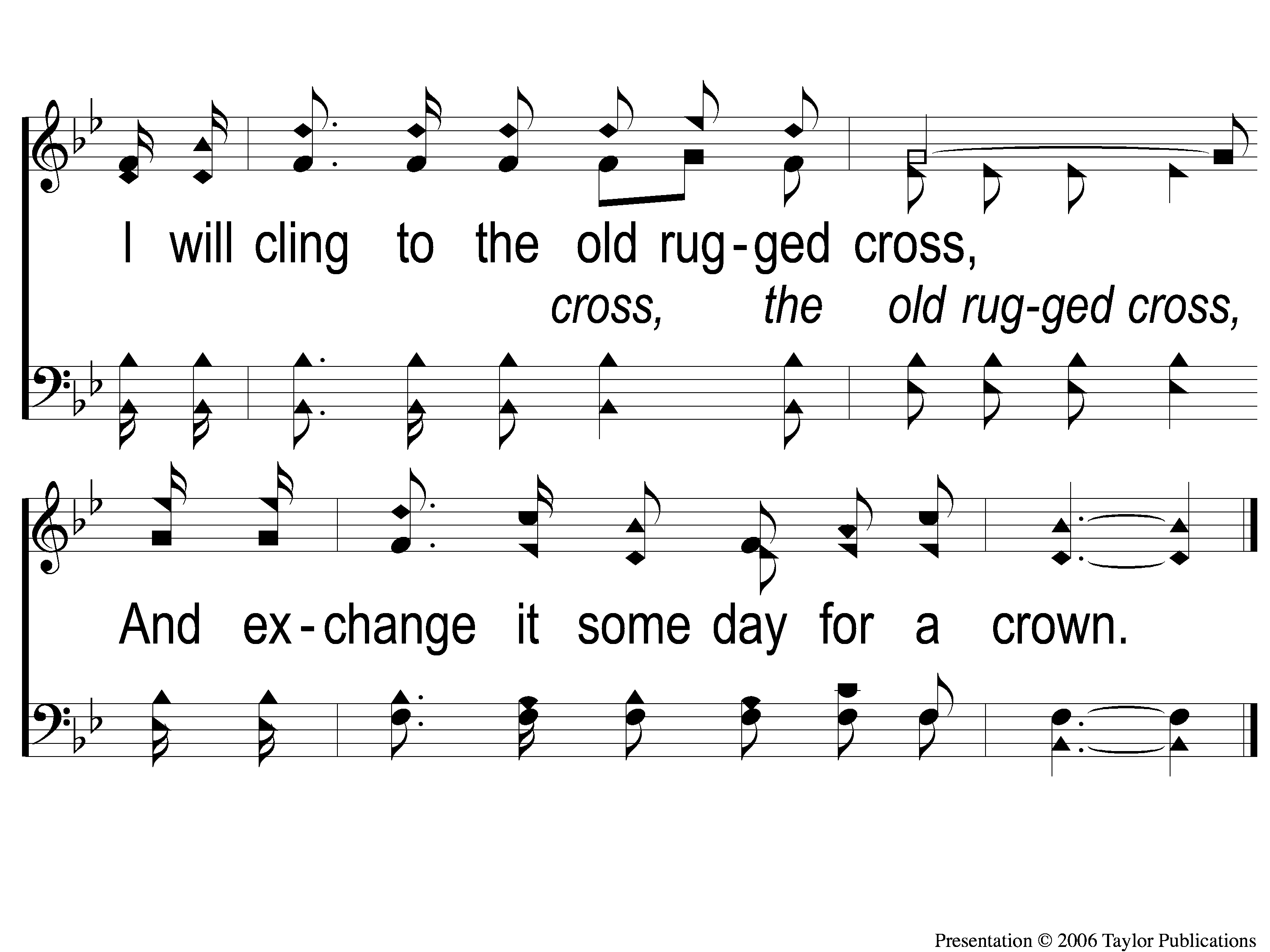 The Old Rugged Cross
313
C-2 The Old Rugged Cross
The Unleavened Bread
Hebrews 4:14-16
“Seeing then that we have a great High Priest who has passed through the heavens, Jesus the Son of God, olet us hold fast our confession. For we do not have a High Priest who cannot sympathize with our weaknesses, but was in all points tempted as we are, yet without sin. Let us therefore come boldly to the throne of grace, that we may obtain mercy and find grace to help in time of need.”
The Fruit
of the Vine
Hebrews 9:11-14
“But Christ came as High Priest of the good things to come, with the greater and more perfect tabernacle not made with hands, that is, not of this creation. Not with the blood of goats and calves, but with His own blood…For if the blood of bulls and goats and the ashes of a heifer, sprinkling the unclean, sanctifies for the purifying of the flesh, how much more shall the blood of Christ, who through the eternal Spirit offered Himself without spot to God, cleanse your conscience from dead works to serve the living God?”
Closing Prayer
Song:
Farther Along
#753
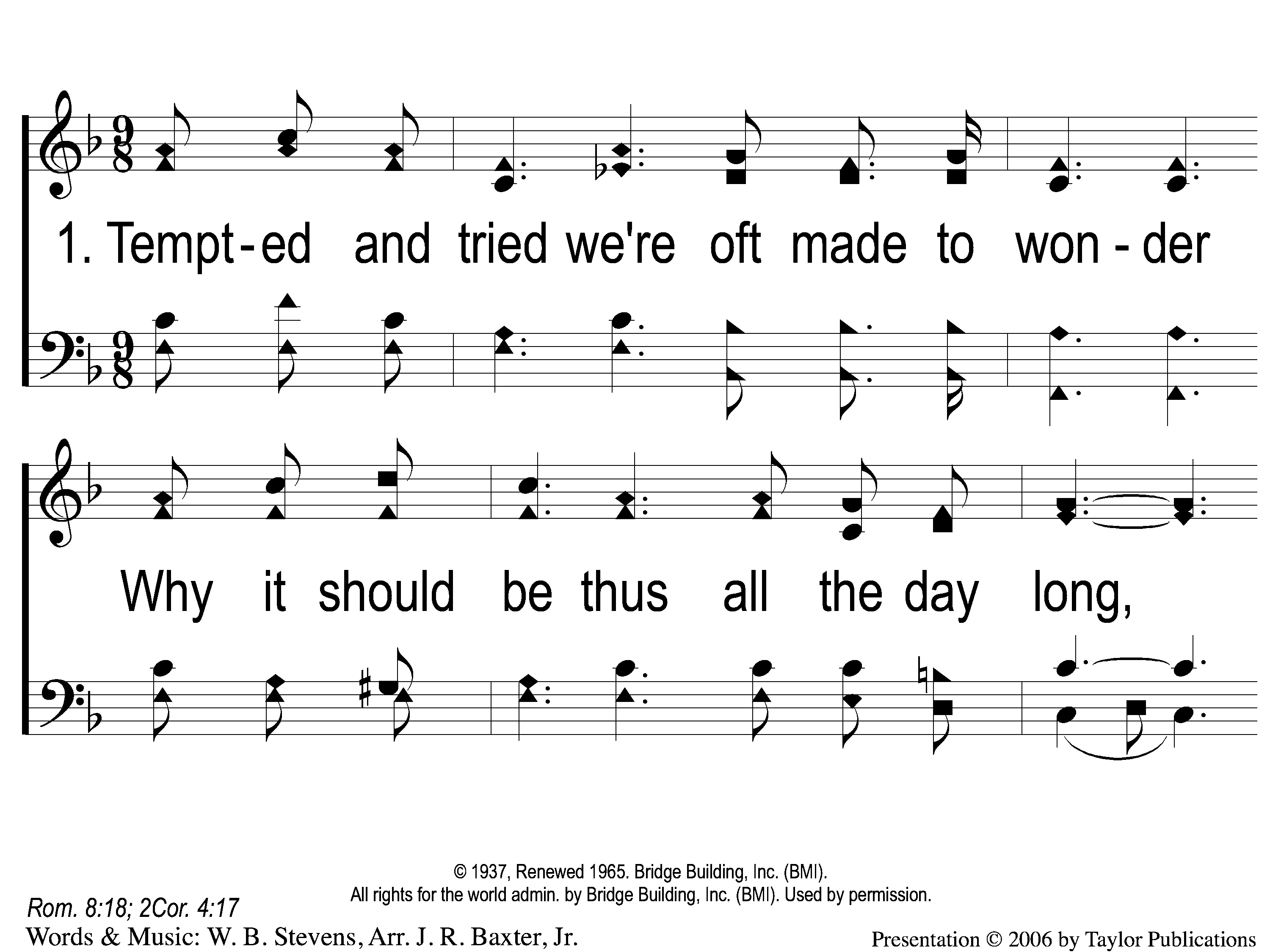 753
Farther Along
1-1 Farther Along
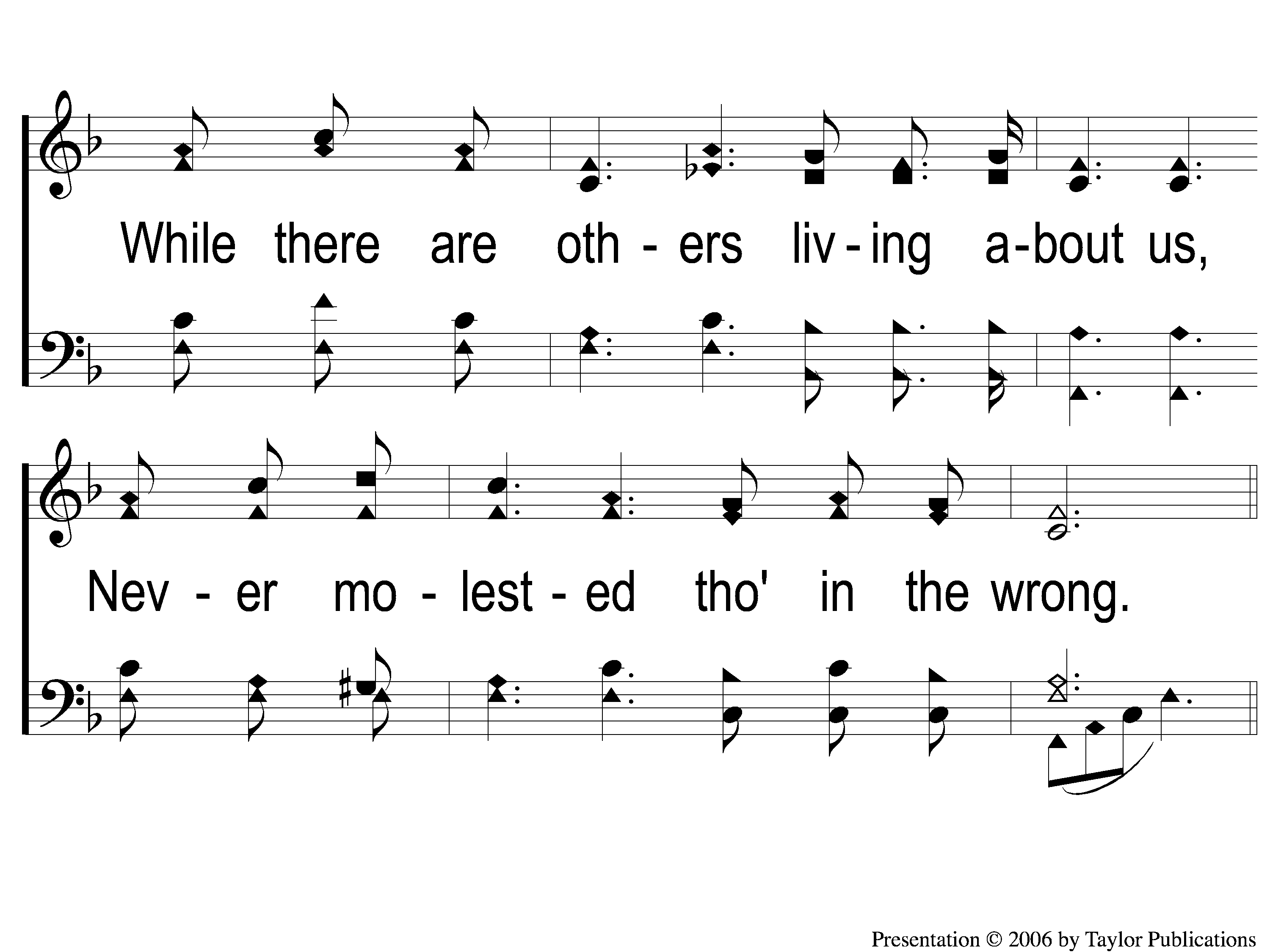 753
Farther Along
1-2 Farther Along
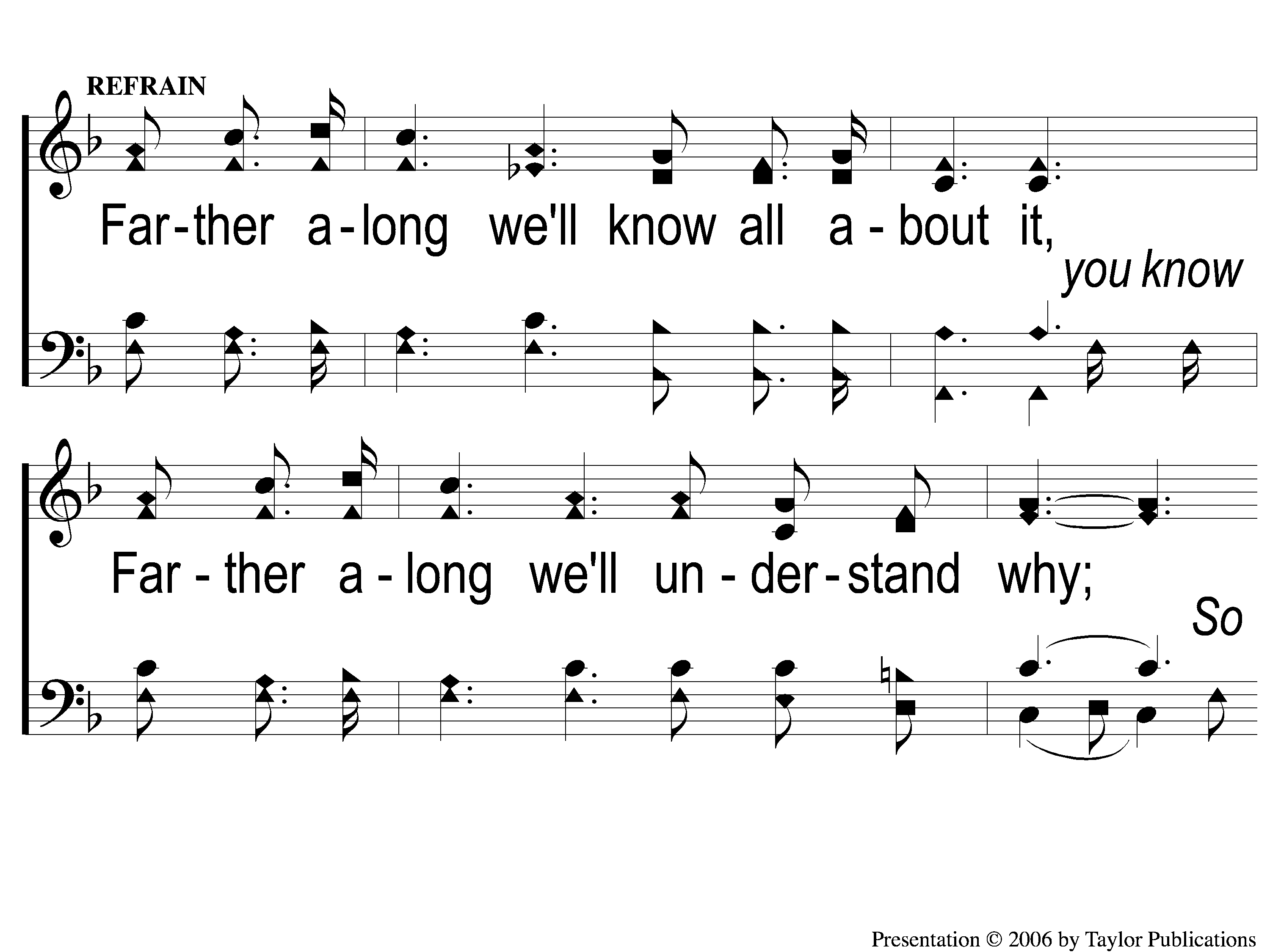 753
Farther Along
C-1 Farther Along
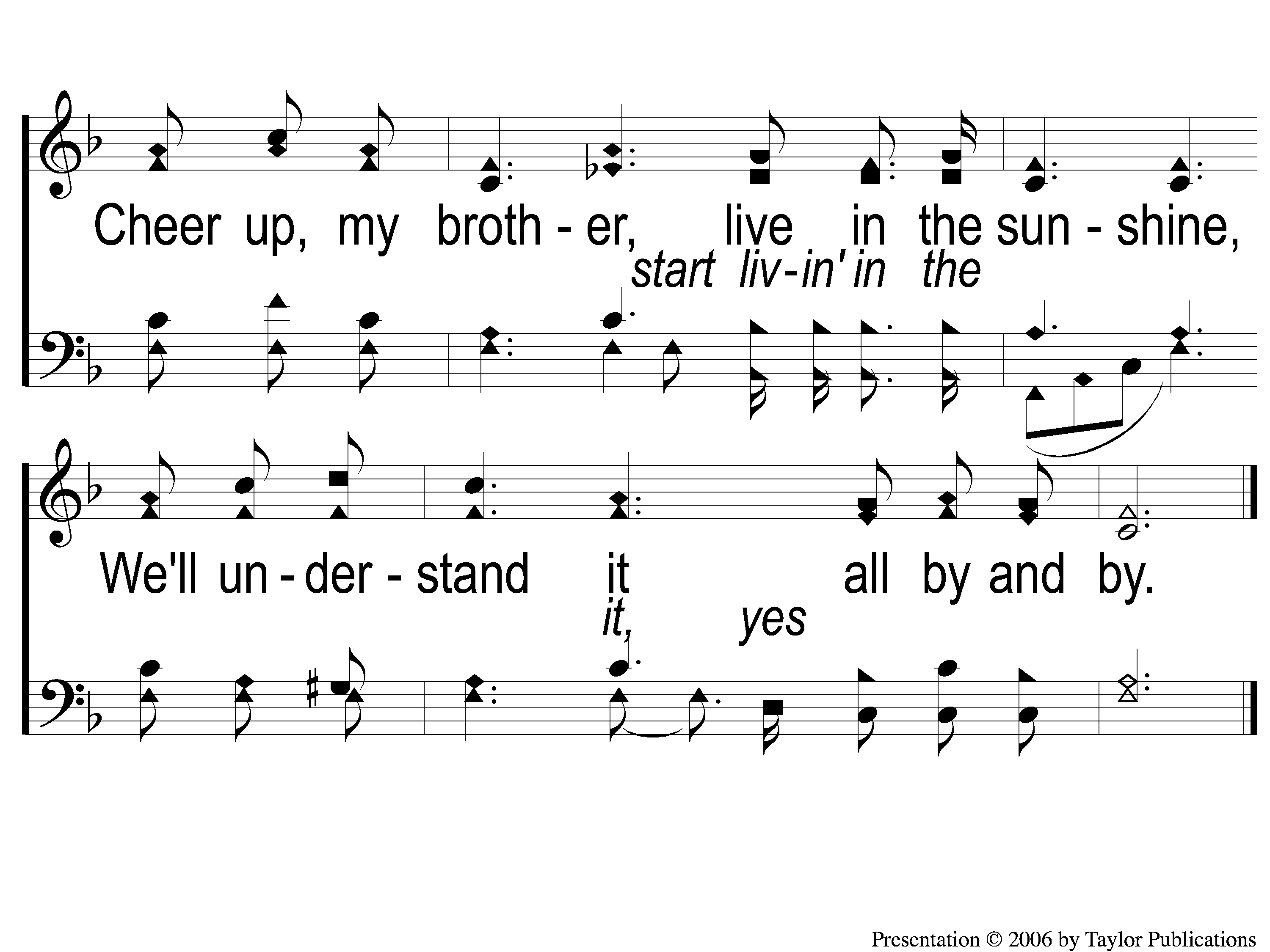 753
Farther Along
C-2 Farther Along
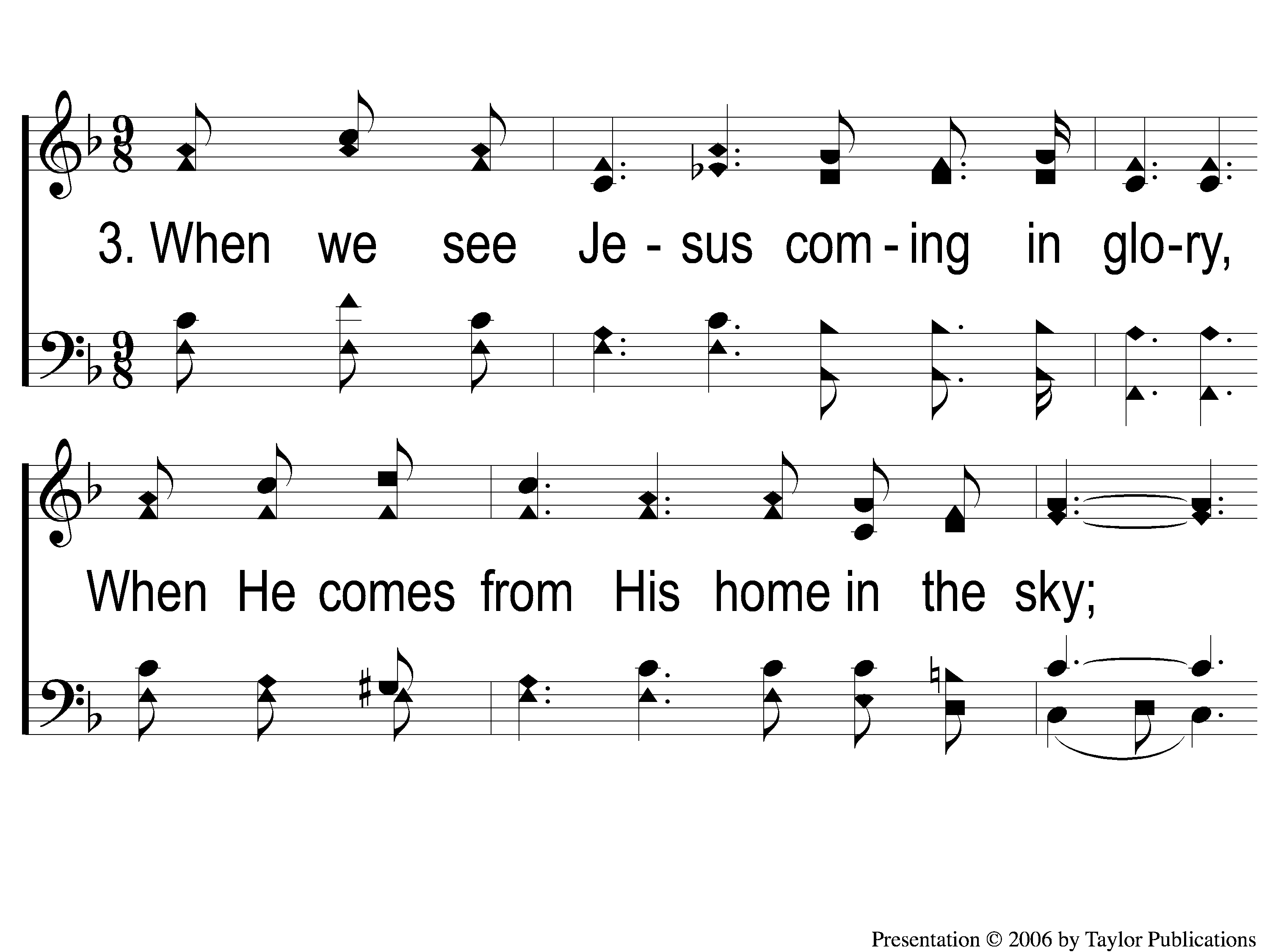 753
Farther Along
3-1 Farther Along
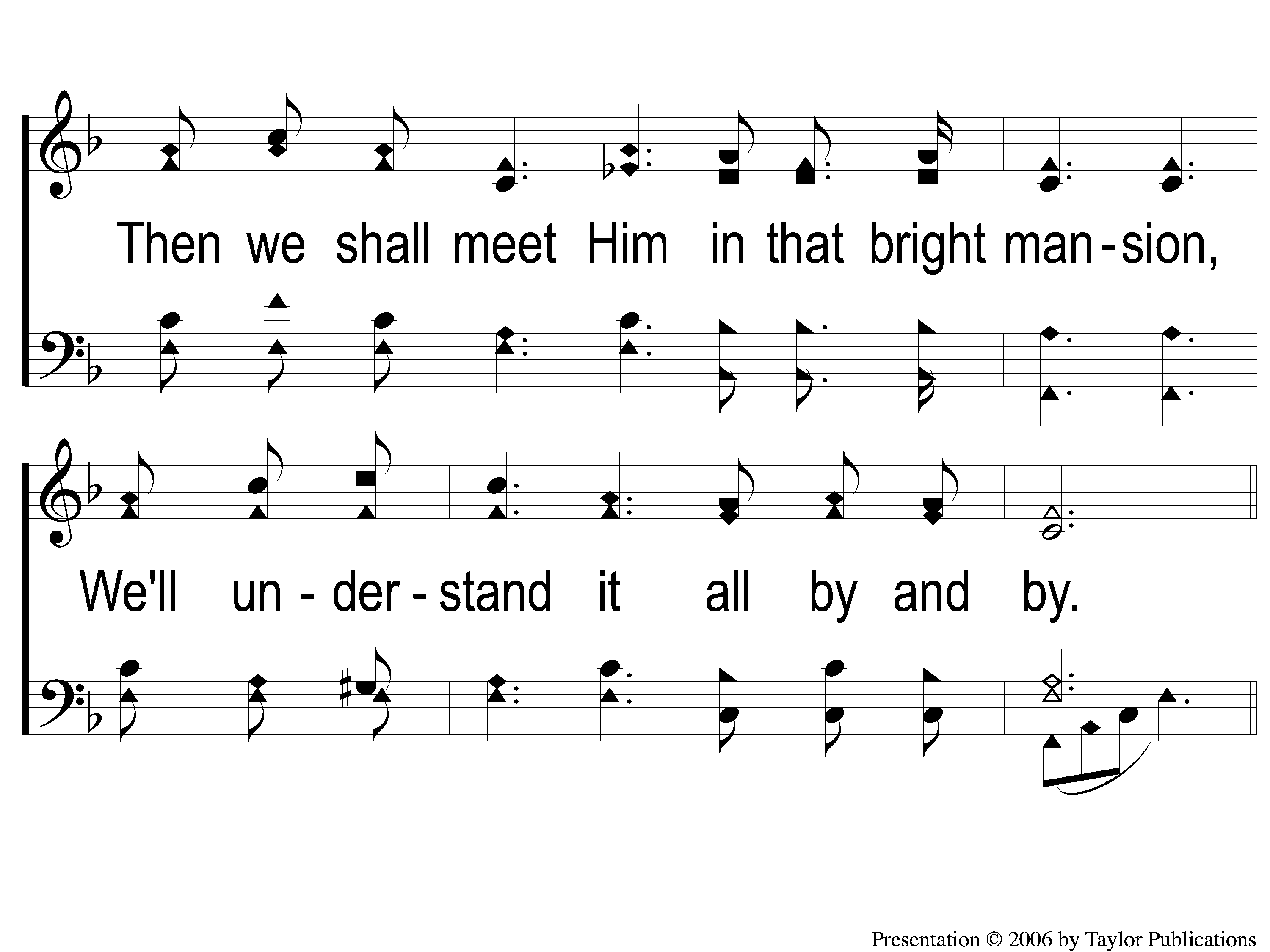 753
Farther Along
3-2 Farther Along
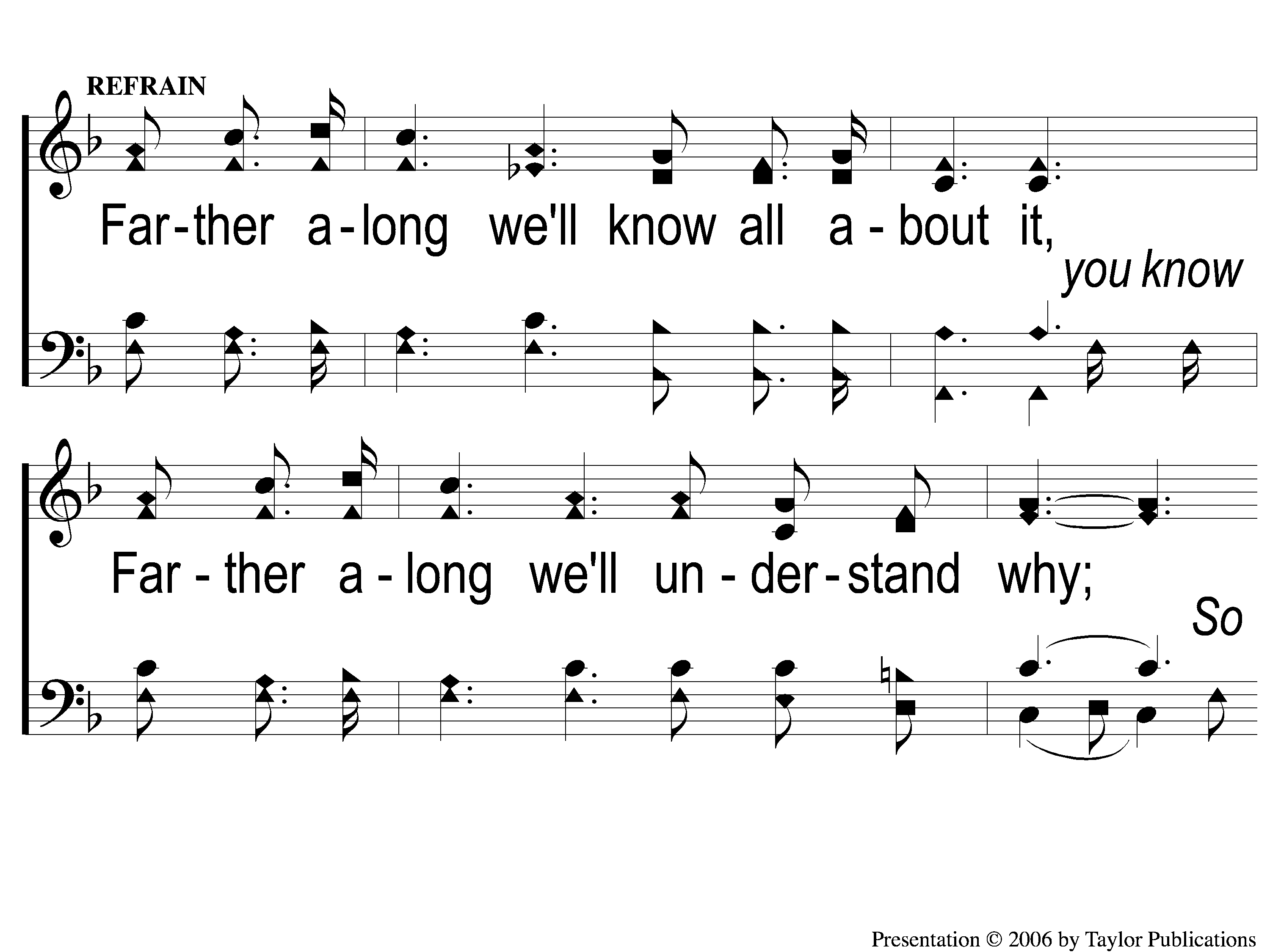 753
Farther Along
C-1 Farther Along
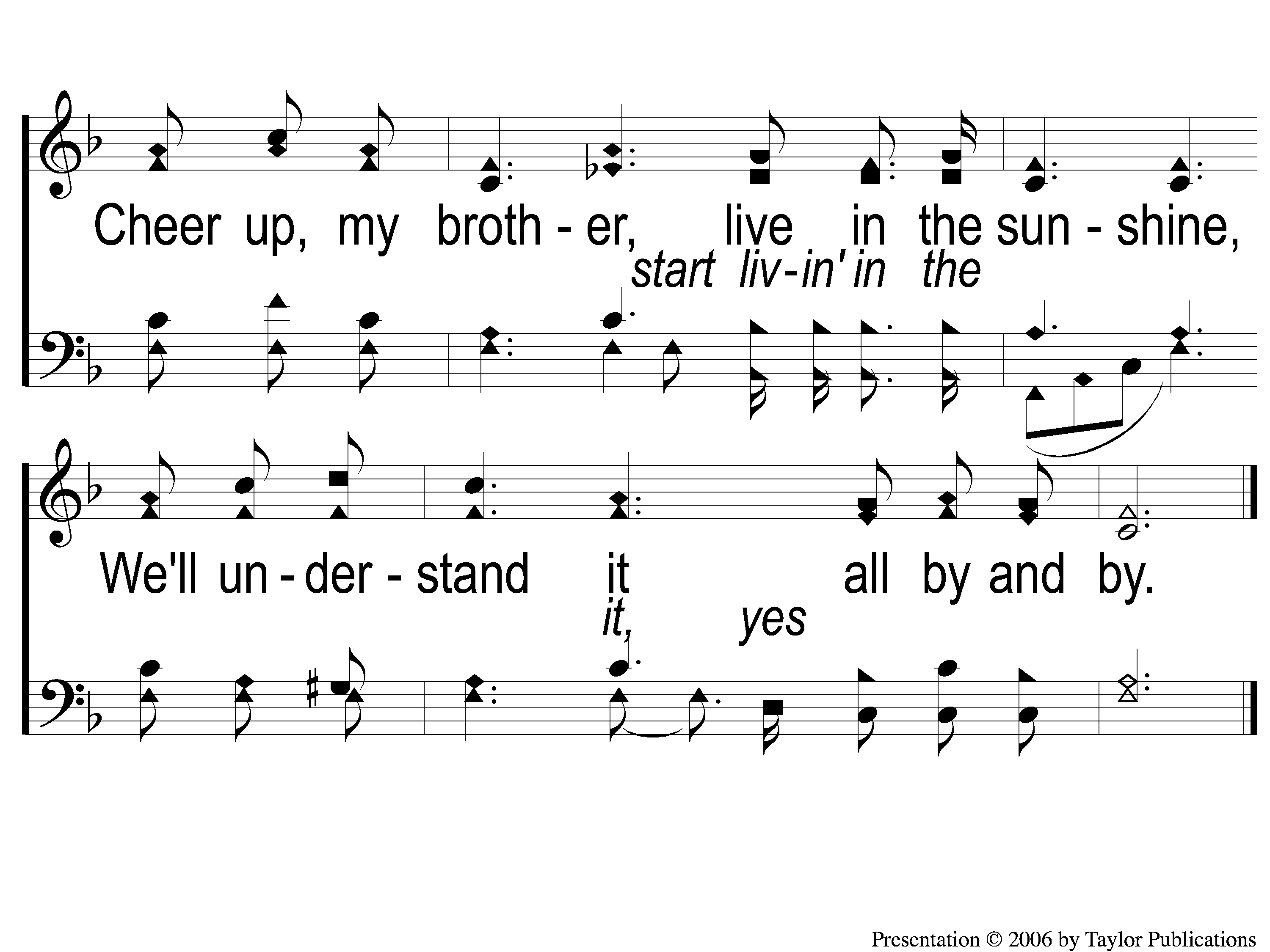 753
Farther Along
C-2 Farther Along
today
LTC @ 4:30 PM

Worship @ 6:00 PM
with Bret McCasland
RESTOREREBUILDRENEW
IN 2022
WHEELER
CHURCH
OF
CHRIST